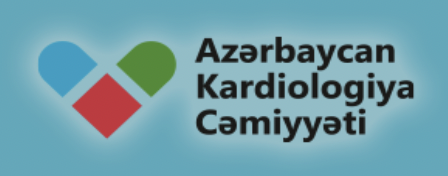 The role of cardiac imaging in decision-making in end-stage heart failure patients
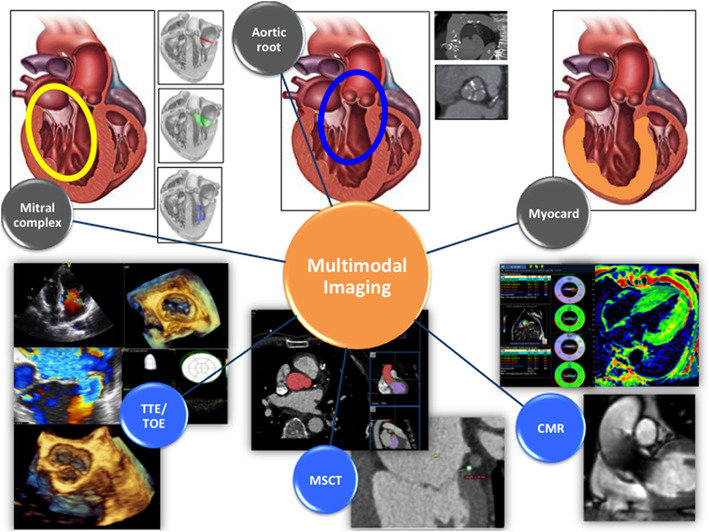 Doç. Dr. Ali Nazmi Çalık
SBÜ, Siyami Ersek Göğüs Kalp ve Damar Cerrahisi EAH
PCRonline Editorial Board
EAPCI Online & Communication Committee
@ANazmiCalik
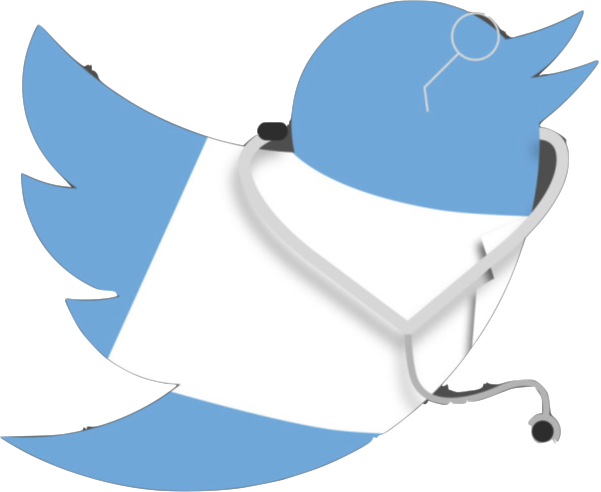 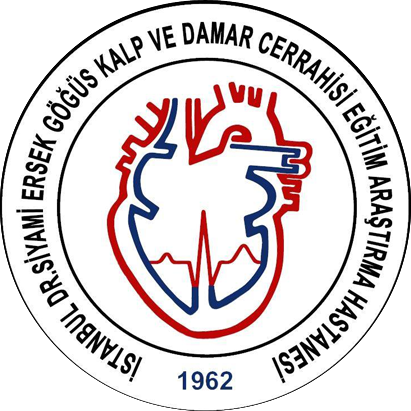 @ANazmiCalik
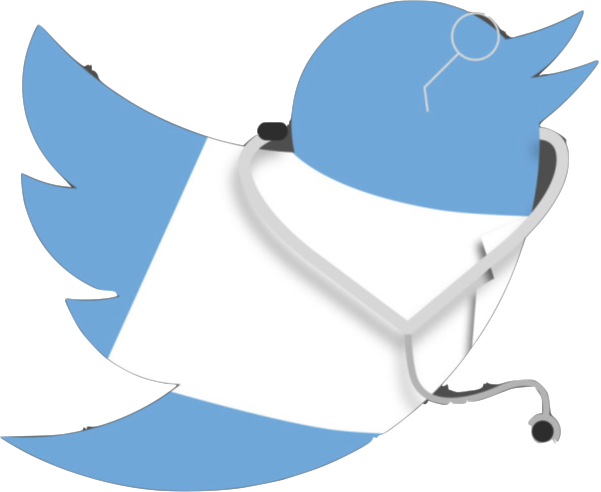 Why is it important?
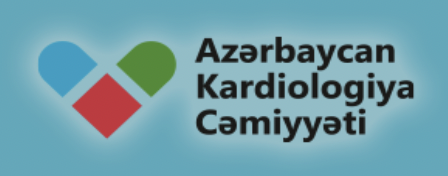 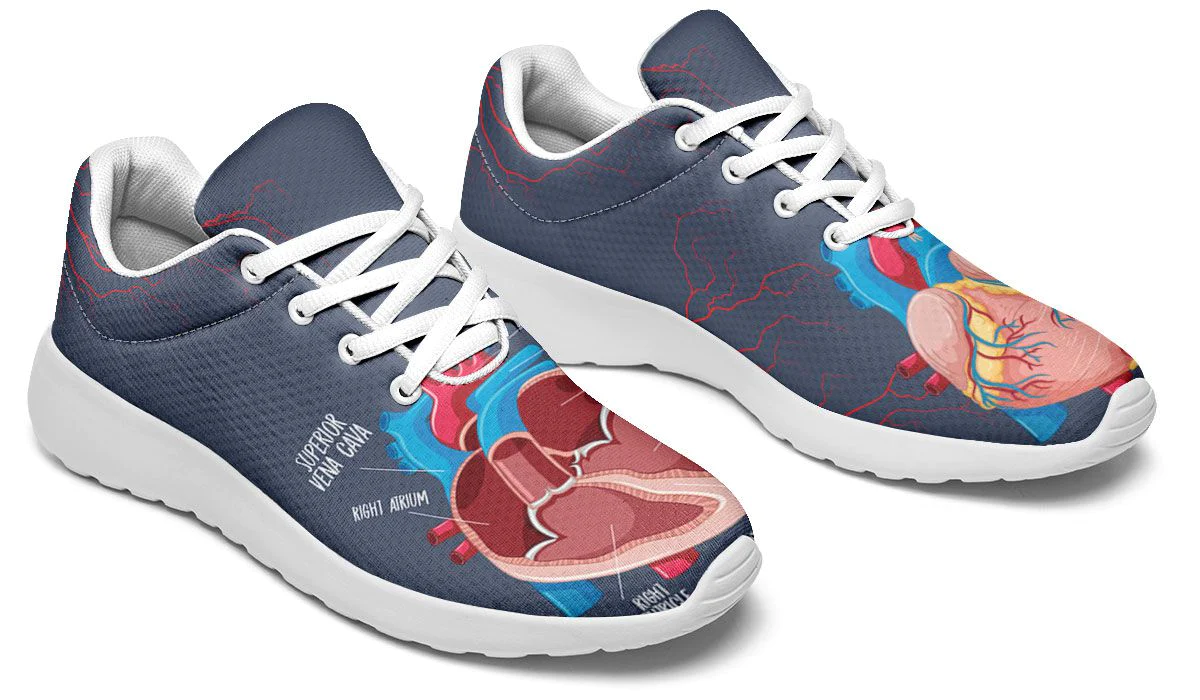 Invasive cardiologist
Imaging expert
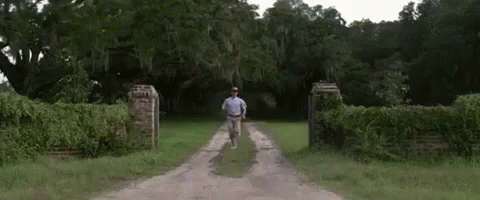 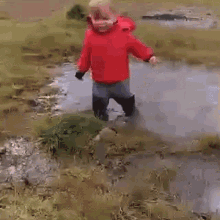 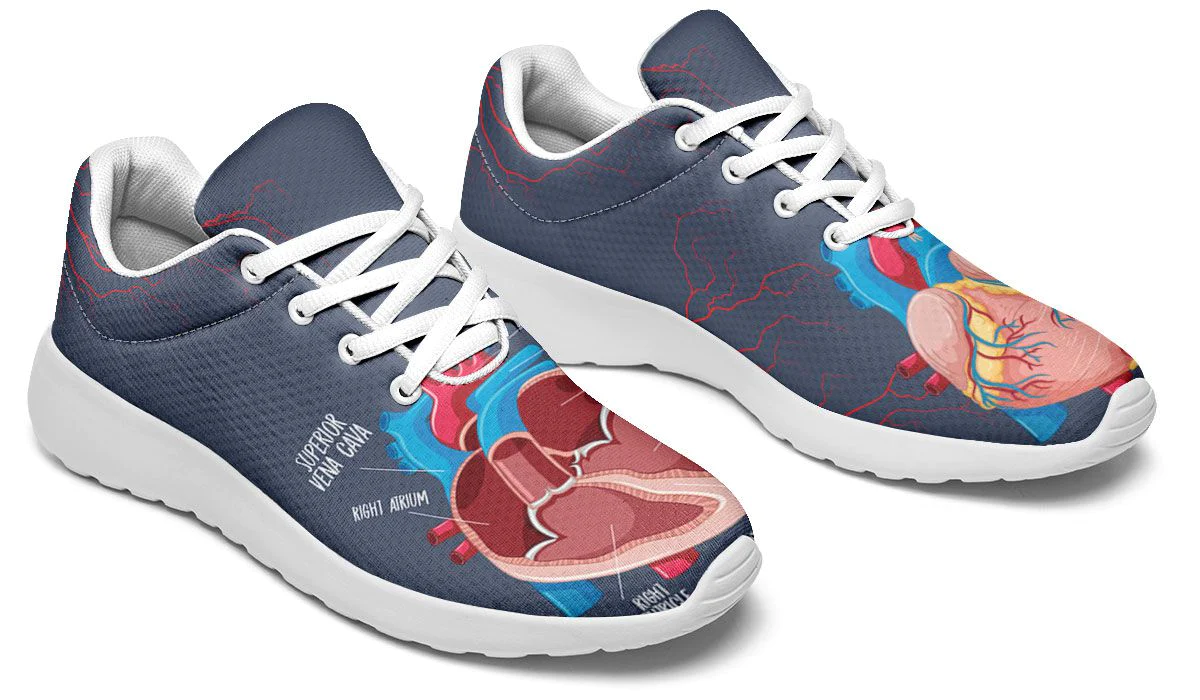 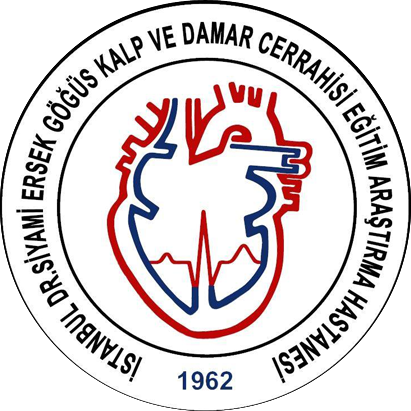 @ANazmiCalik
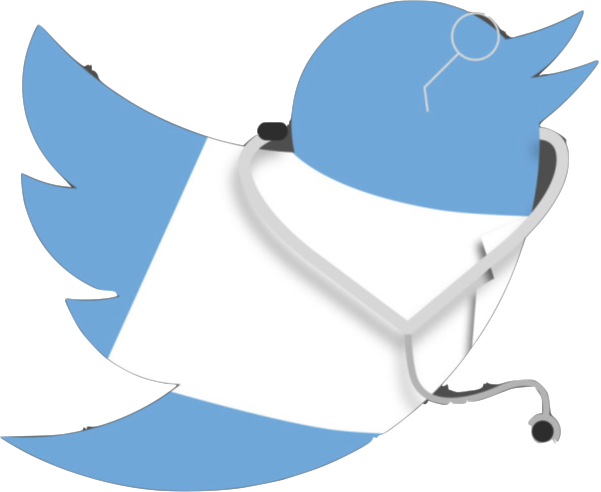 Why is it important?
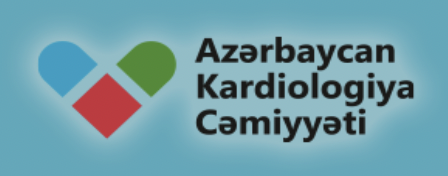 Heart failure with reduced ejection fraction (HFrEF) is a major public health challenge. 
The prevalence of HF in the developed world approximates 1–2% of the adult population, rising to >10% in those aged >75 years. 
Prevalence > 5.8 million patients in the USA and over 26 million worldwide.
Patients with end-stage HFrEF have an estimated 1-year survival of approximately 50%.
Despite up-titrated medical treatment, the therapeutic options are highly limited.
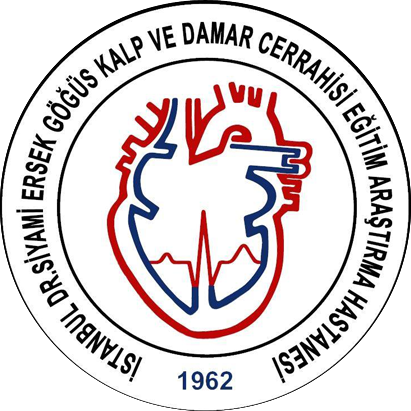 @ANazmiCalik
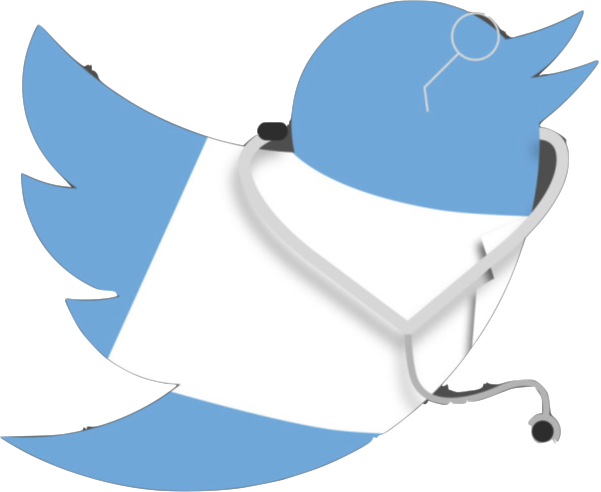 AHA Scientific Statement
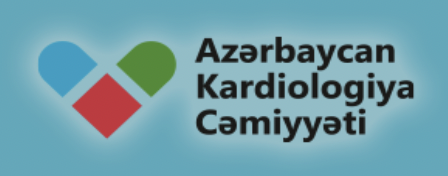 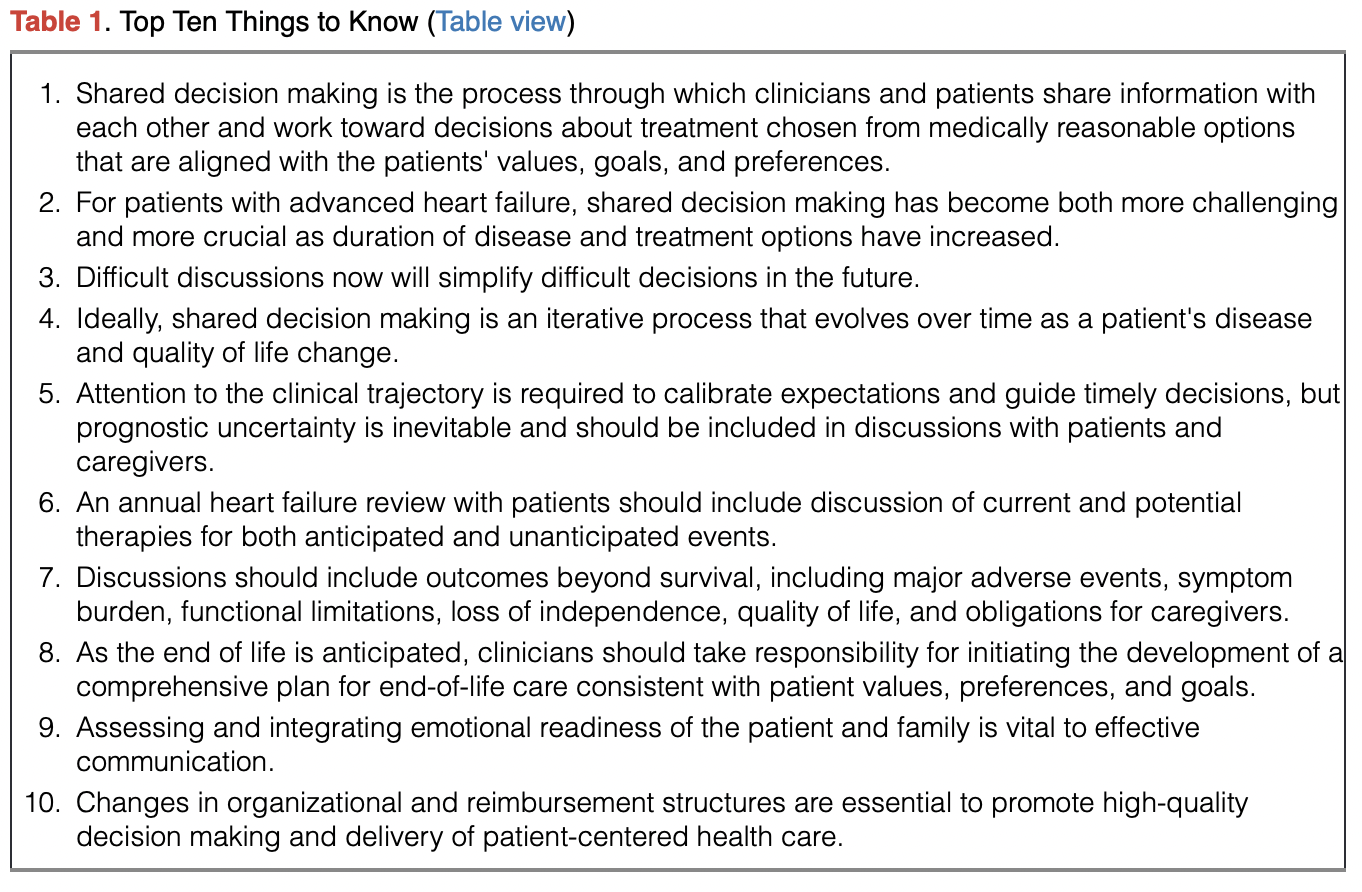 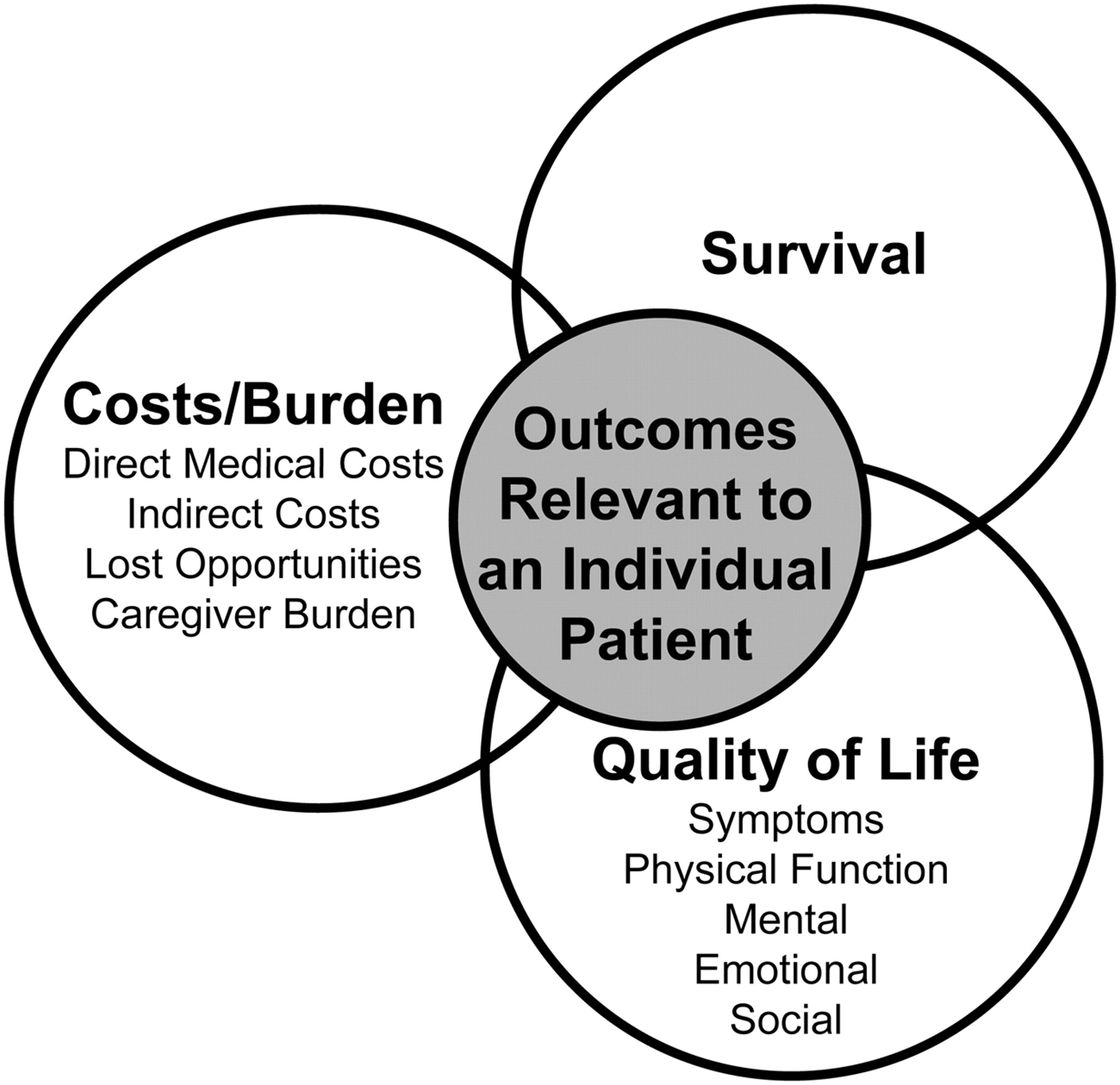 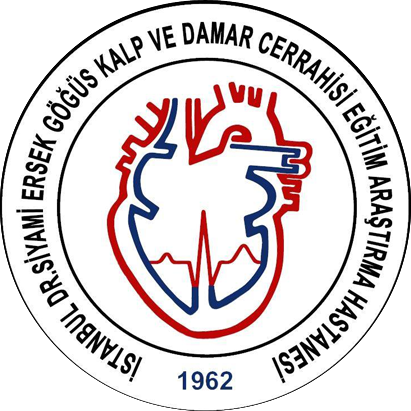 @ANazmiCalik
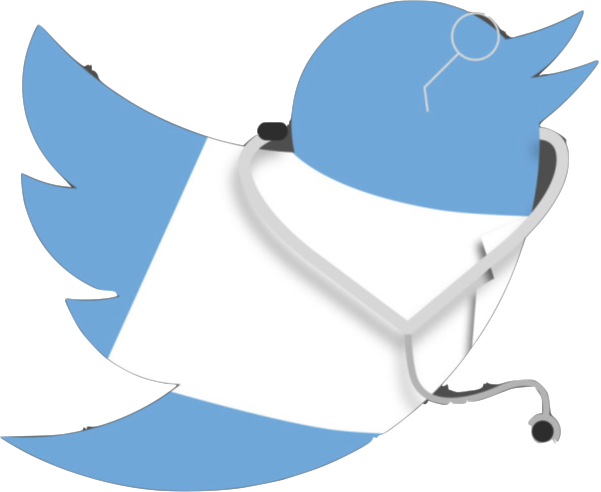 Allen LA, et al. Decision making in advanced heart failure: a scientific statement from the American Heart Association. 
Circulation. 2012 Apr 17;125(15):1928-52. doi: 10.1161/CIR.0b013e31824f2173.
The role of imaging in HFrEF
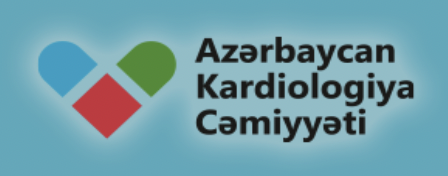 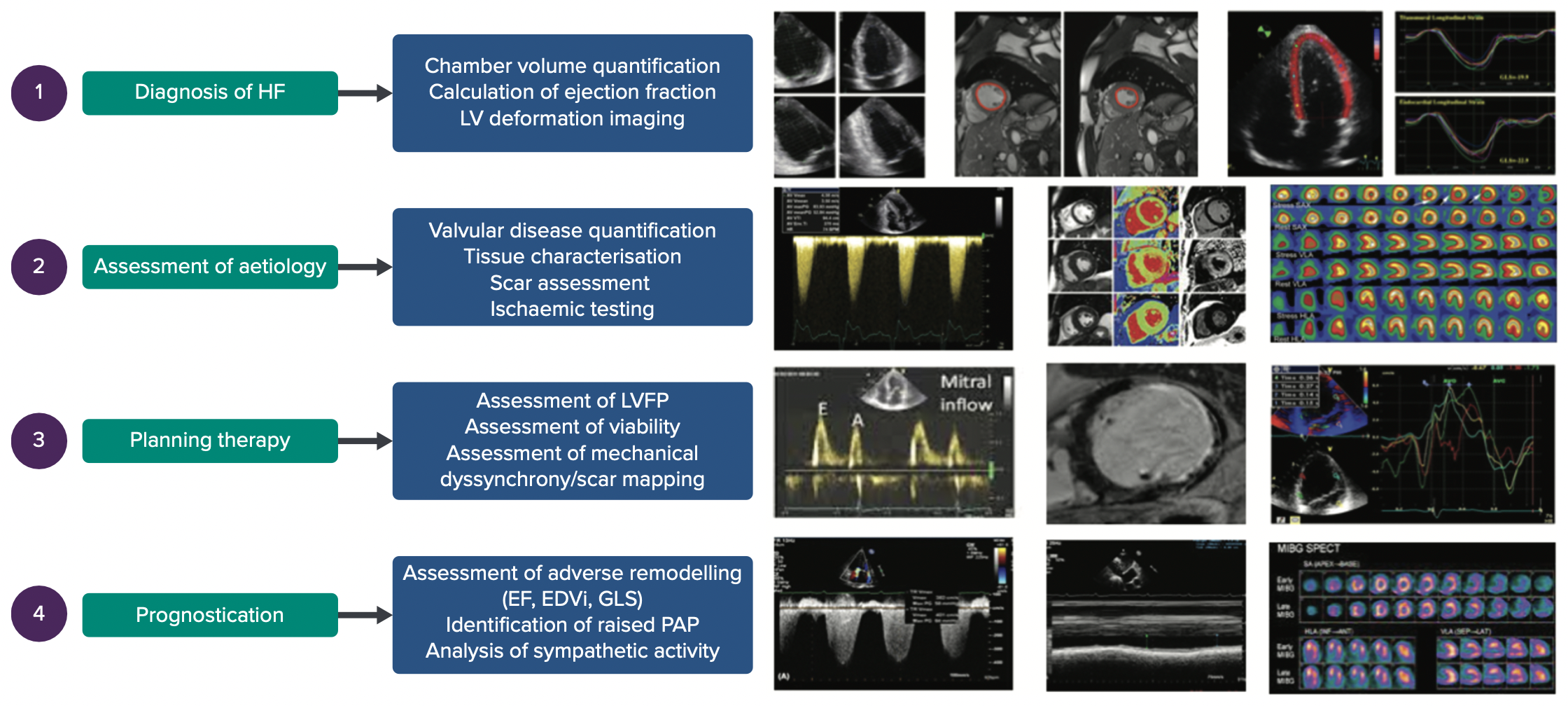 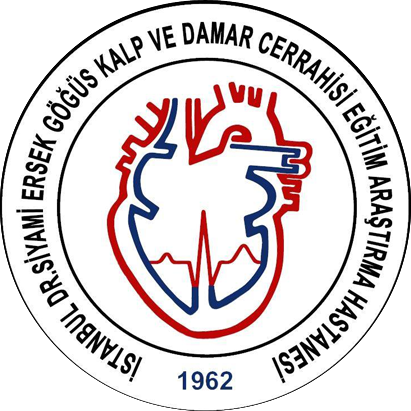 @ANazmiCalik
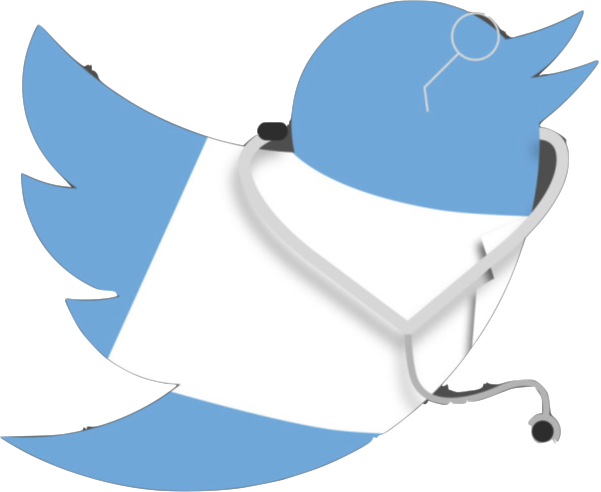 Gosling RC, Al-Mohammad A. The Role of Cardiac Imaging in Heart Failure with Reduced Ejection Fraction. Card Fail Rev. 2022 Jun 24;8:e22.
1
1) Diagnosis of HF
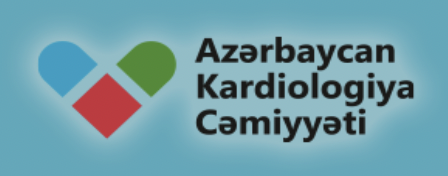 Accurate estimation of LVEF remains the cornerstone of HFrEF diagnosis
2D TTE remains the initial modality recommended for the assessment of LVEF.
Advanced imaging techniques,
3D echocardiography
Speckle tracking
Cardiac MRI (CMR)
Nuclear imaging techniques.
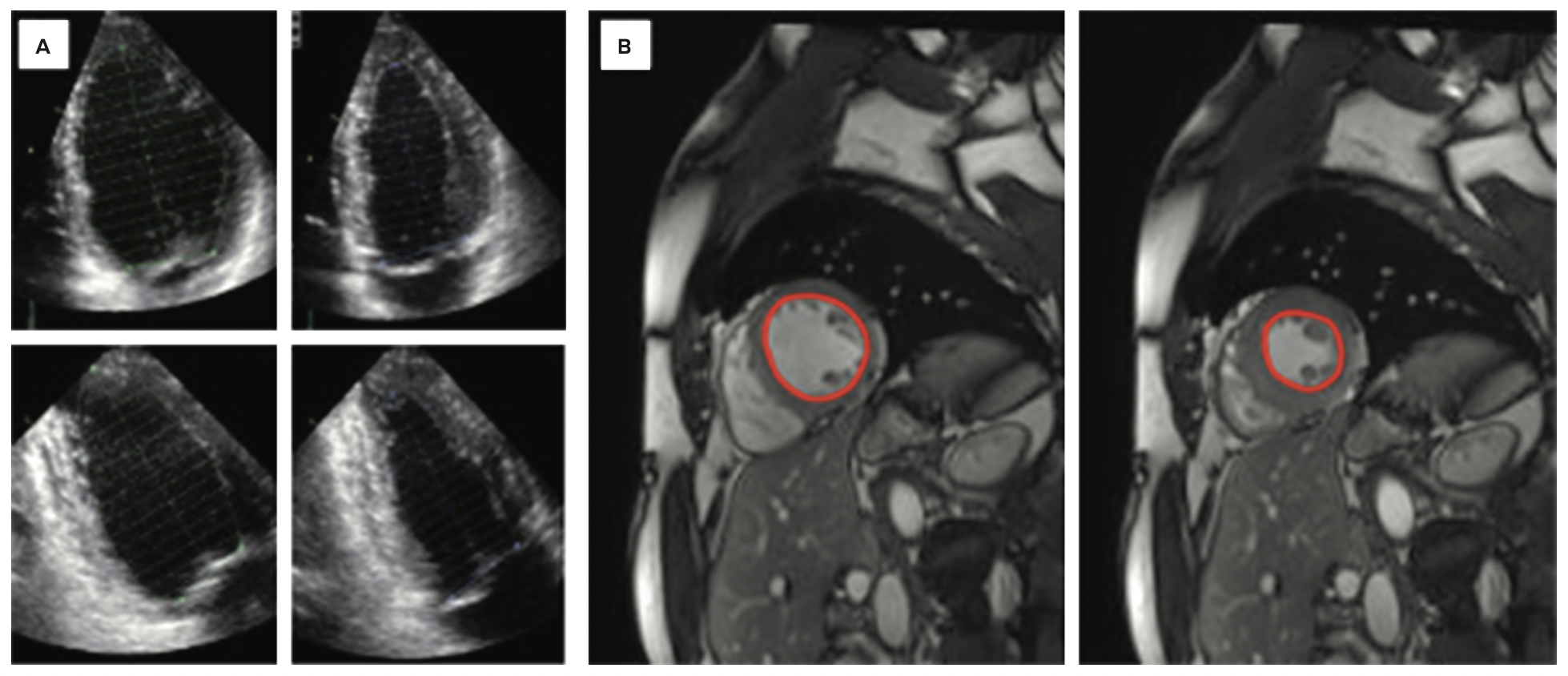 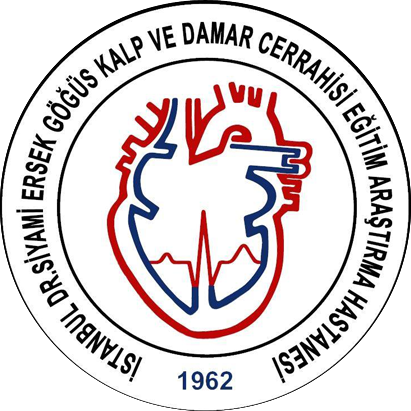 @ANazmiCalik
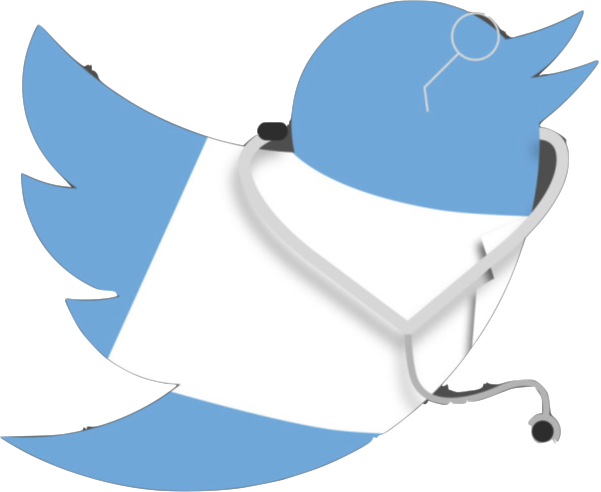 Gosling RC, Al-Mohammad A. The Role of Cardiac Imaging in Heart Failure with Reduced Ejection Fraction. Card Fail Rev. 2022 Jun 24;8:e22.
2) Assessment of aetiology
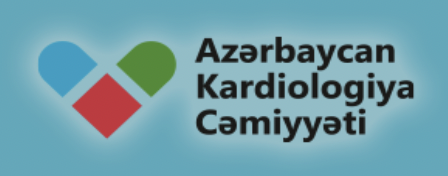 TTE assessment 
Valvular disease
RWMA
LVH 
CMR with tissue characterization
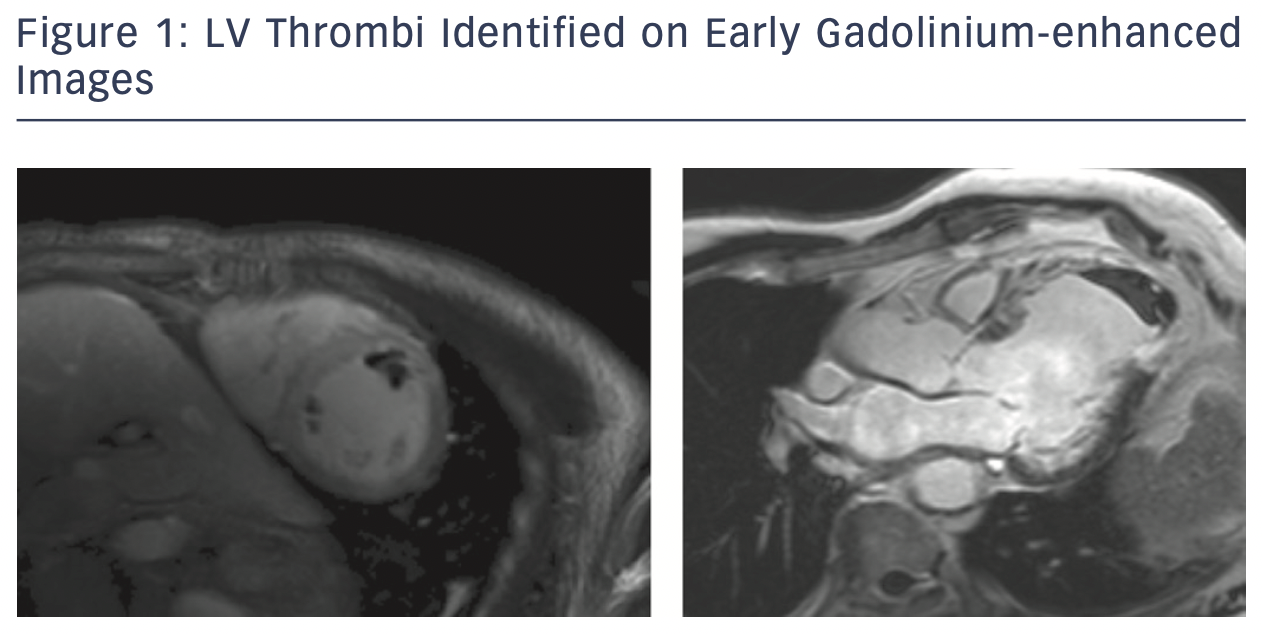 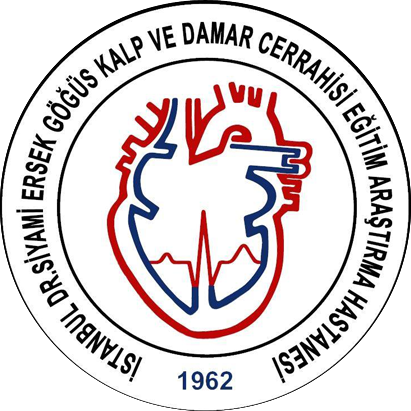 @ANazmiCalik
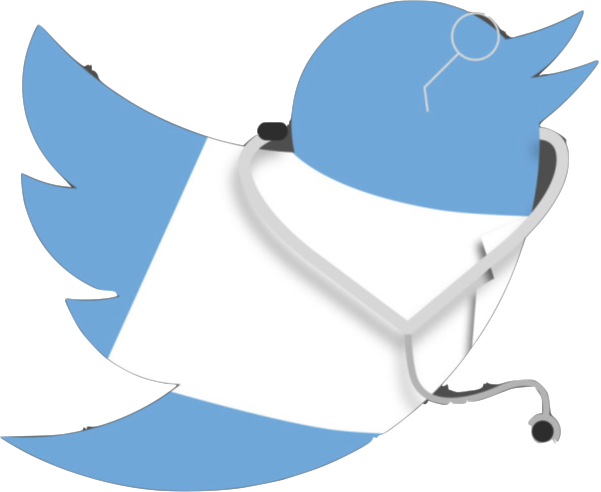 Peterzan MA, Rider OJ, Anderson LJ. The Role of Cardiovascular Magnetic Resonance Imaging in Heart Failure. 
Card Fail Rev. 2016 Nov;2(2):115-122.  doi: 10.15420/cfr.2016.2.2.115.
2) Assessment of aetiology
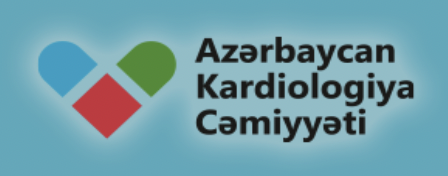 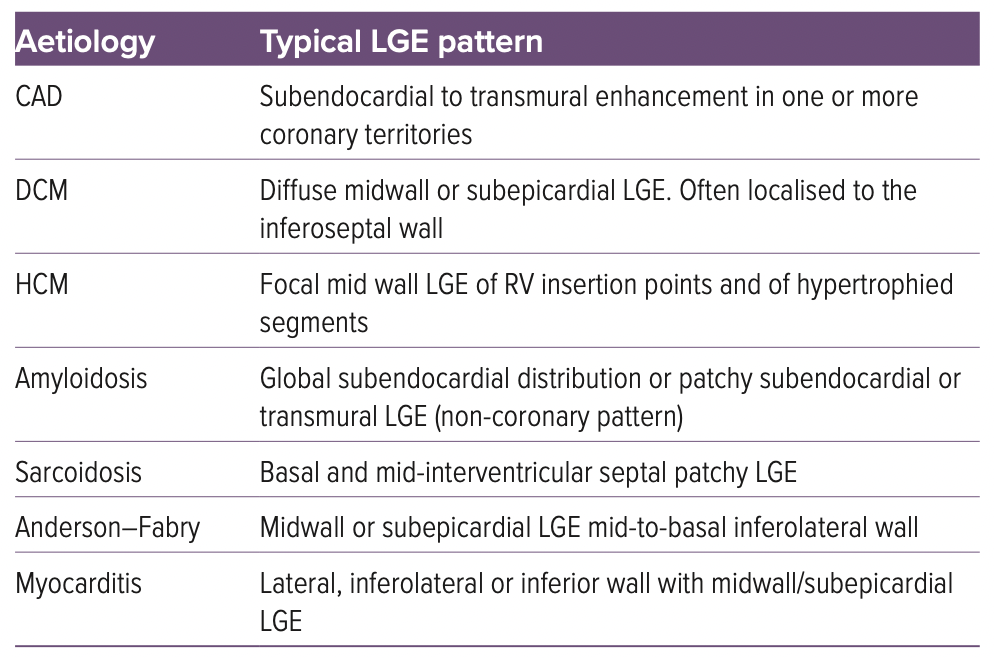 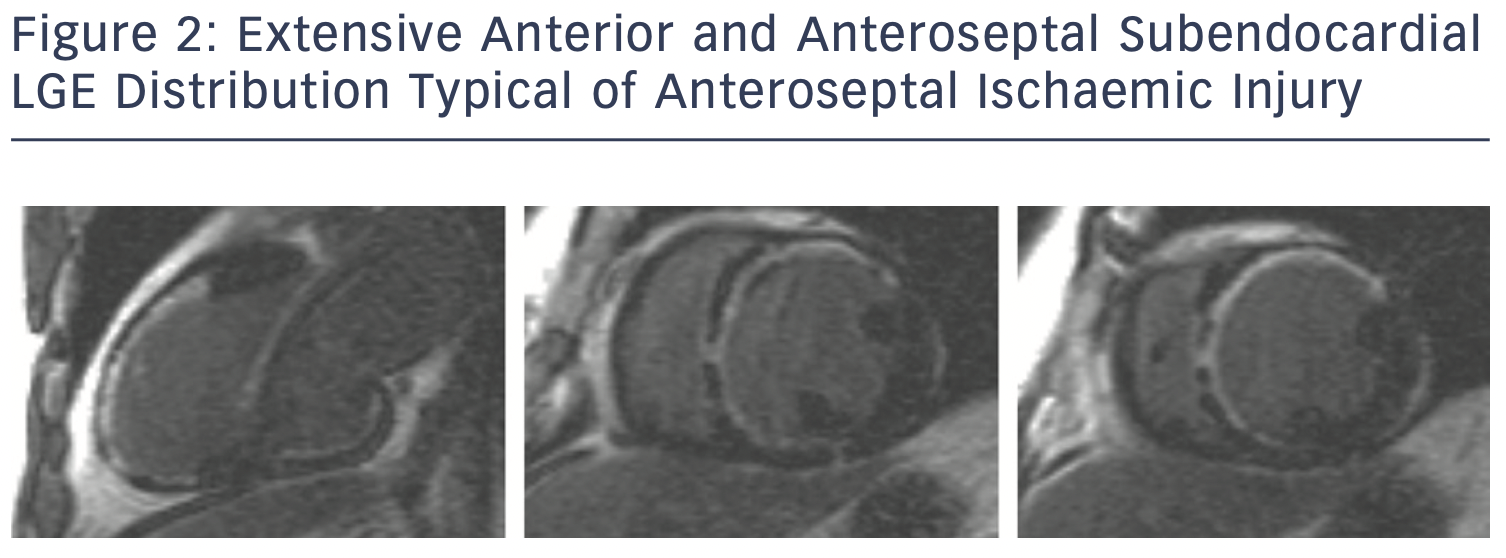 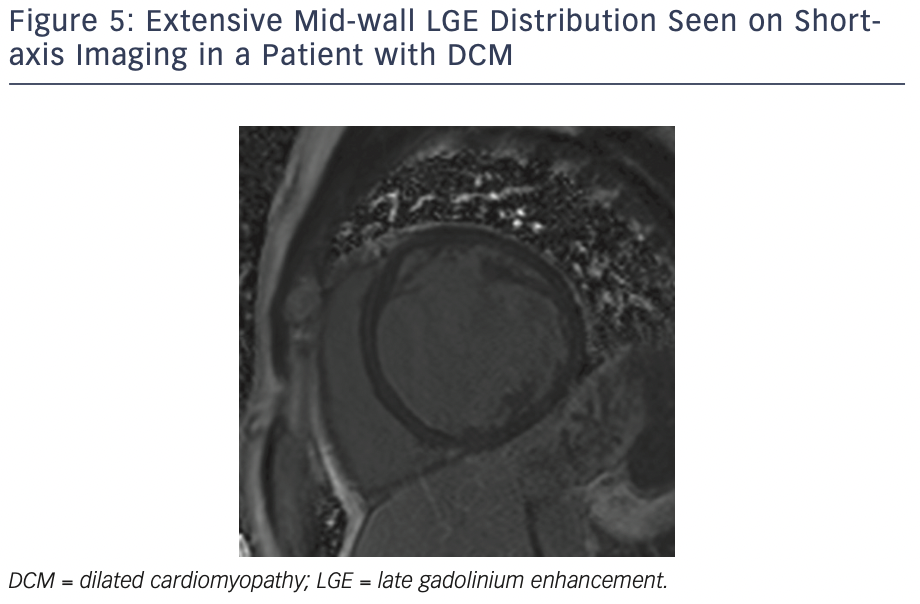 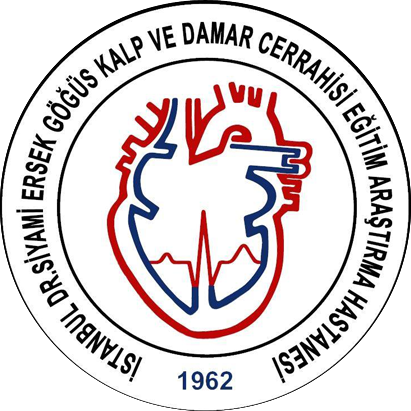 @ANazmiCalik
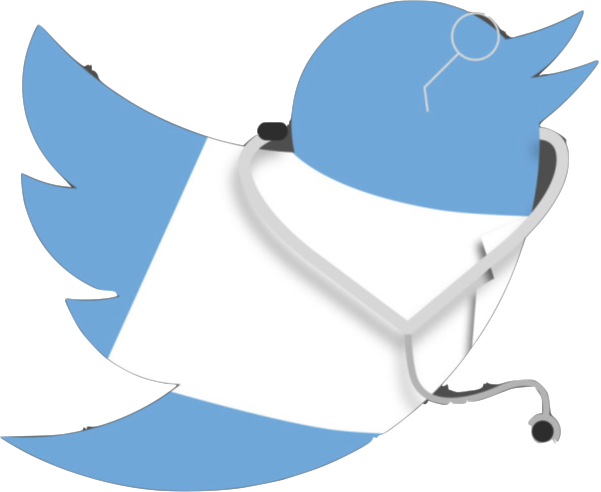 Peterzan MA, Rider OJ, Anderson LJ. The Role of Cardiovascular Magnetic Resonance Imaging in Heart Failure. 
Card Fail Rev. 2016 Nov;2(2):115-122.  doi: 10.15420/cfr.2016.2.2.115.
2) Assessment of aetiology
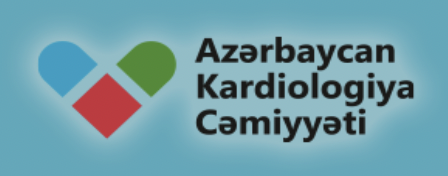 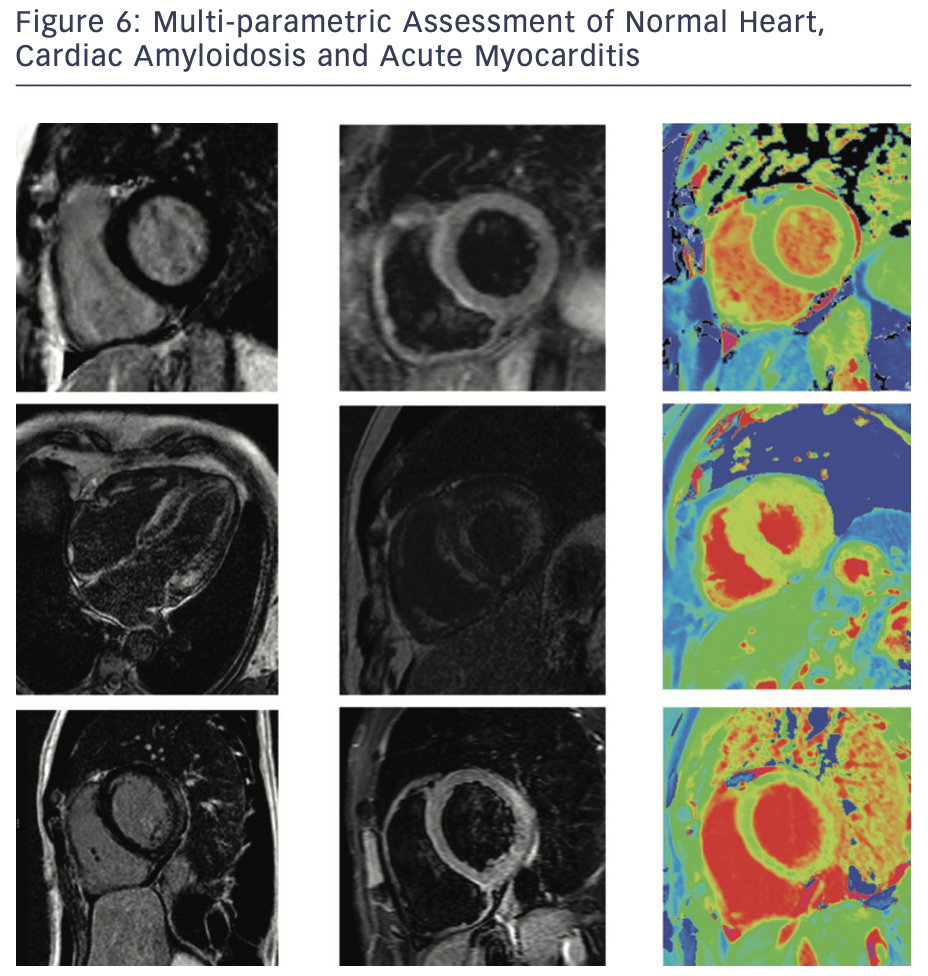 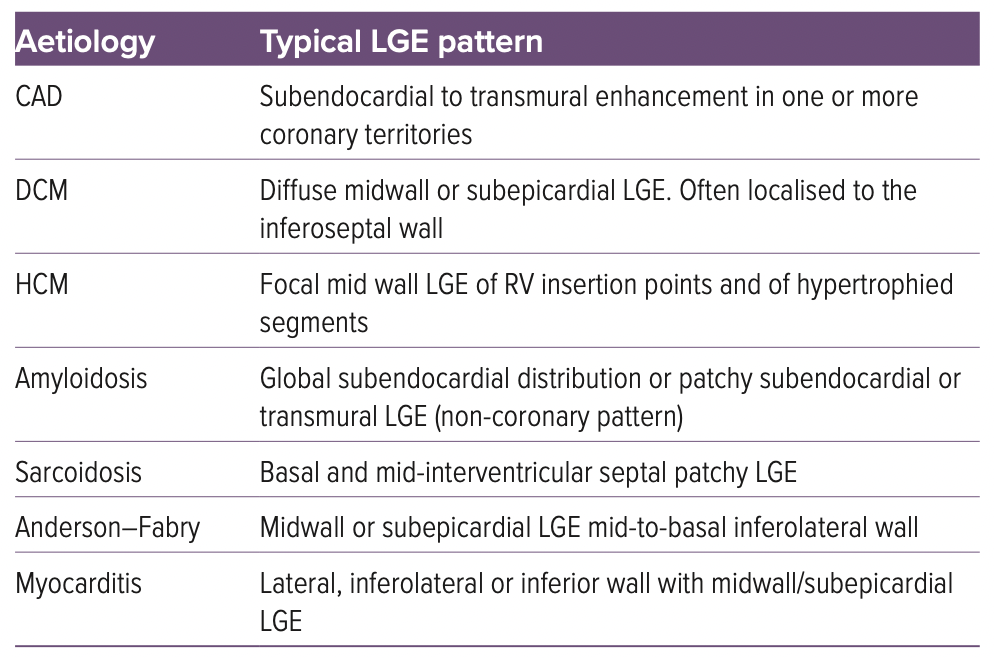 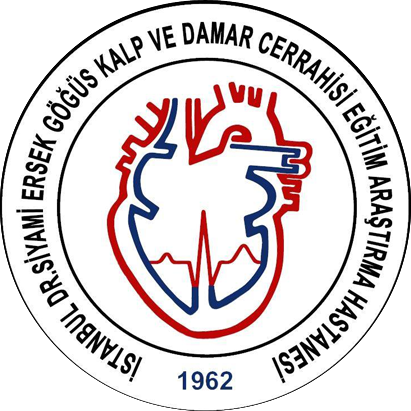 @ANazmiCalik
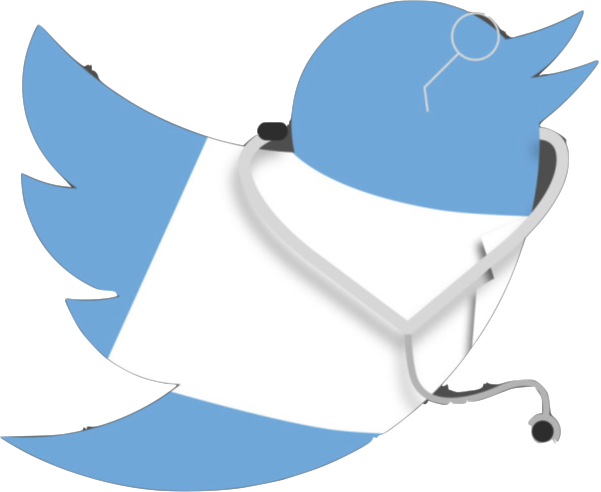 Peterzan MA, Rider OJ, Anderson LJ. The Role of Cardiovascular Magnetic Resonance Imaging in Heart Failure. 
Card Fail Rev. 2016 Nov;2(2):115-122.  doi: 10.15420/cfr.2016.2.2.115.
3) Planning therapy
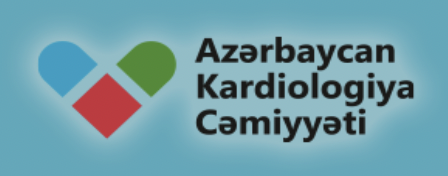 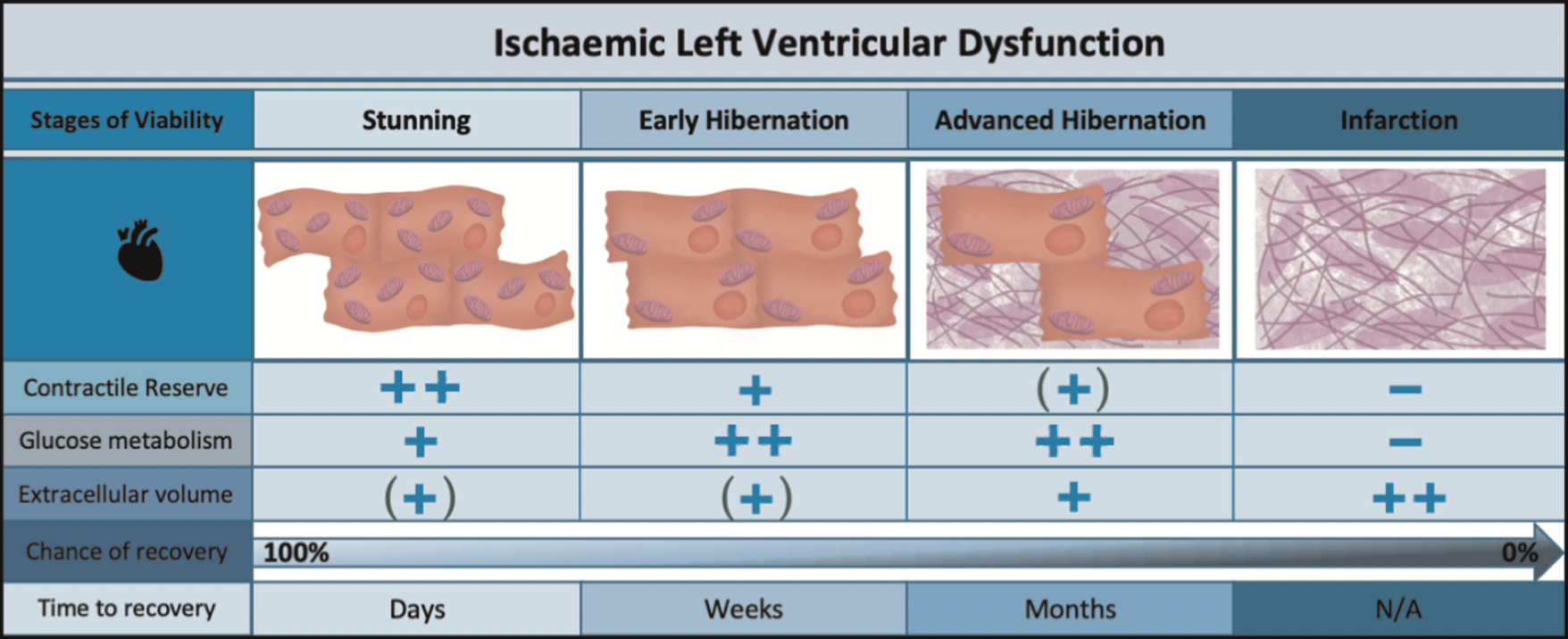 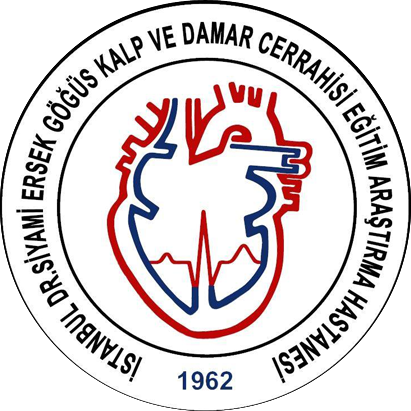 @ANazmiCalik
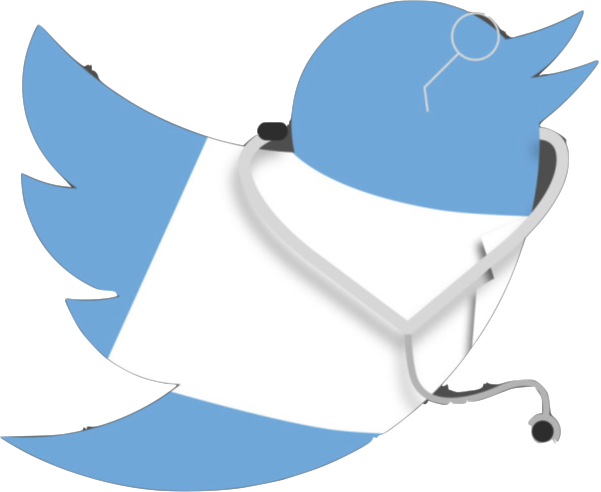 Ryan M et al. Myocardial viability testing: all STICHed up, or about to be REVIVED? 
Eur Heart J. 2022 Jan 13;43(2):118-126. doi: 10.1093/eurheartj/ehab729.
3) Planning therapy
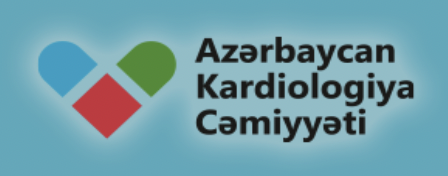 Imaging in Guiding Revascularisation Decision

Ischemia and Viability is key!

Dobutamine stress echo 
SPECT with Tl-201 or Tc-99 
        labelled tracers
PET - gold standard for the assessment of viability using metabolic tracers
CMR
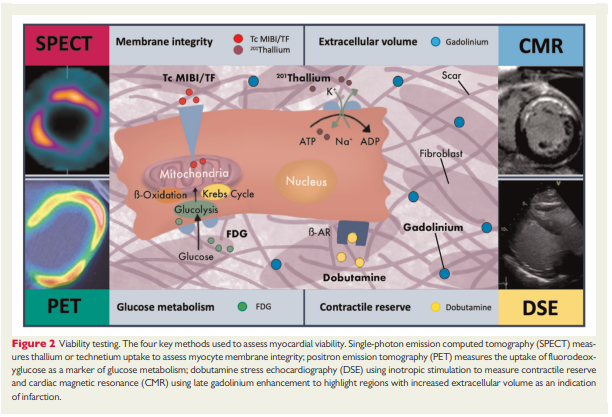 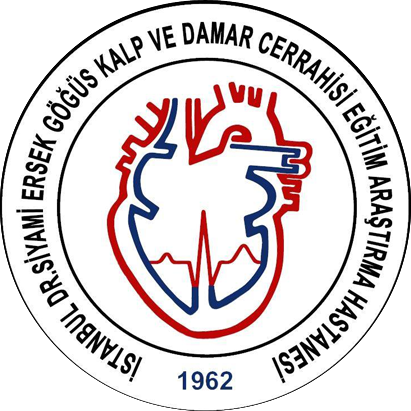 @ANazmiCalik
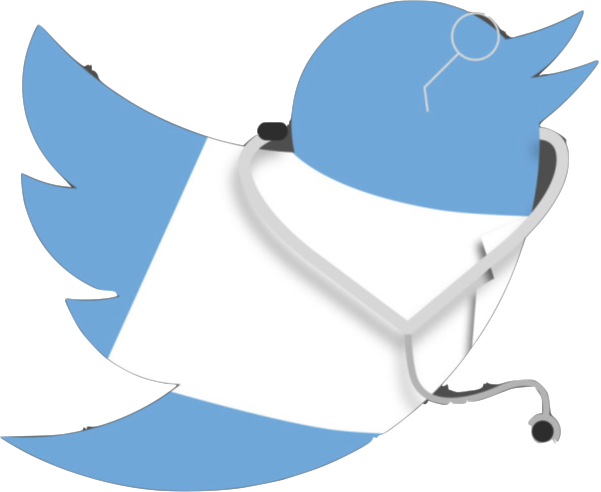 Ryan M et al. Myocardial viability testing: all STICHed up, or about to be REVIVED? 
Eur Heart J. 2022 Jan 13;43(2):118-126. doi: 10.1093/eurheartj/ehab729.
3) Planning therapy
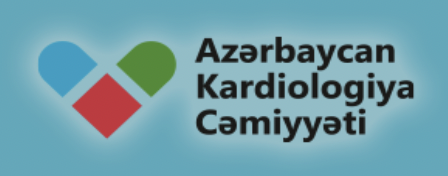 Imaging in Guiding Revascularisation Decision

Ischemia and Viability is key!

Dobutamine stress echo 
SPECT with Tl-201 or Tc-99 
        labelled tracers
PET - gold standard for the assessment of viability using metabolic tracers
CMR
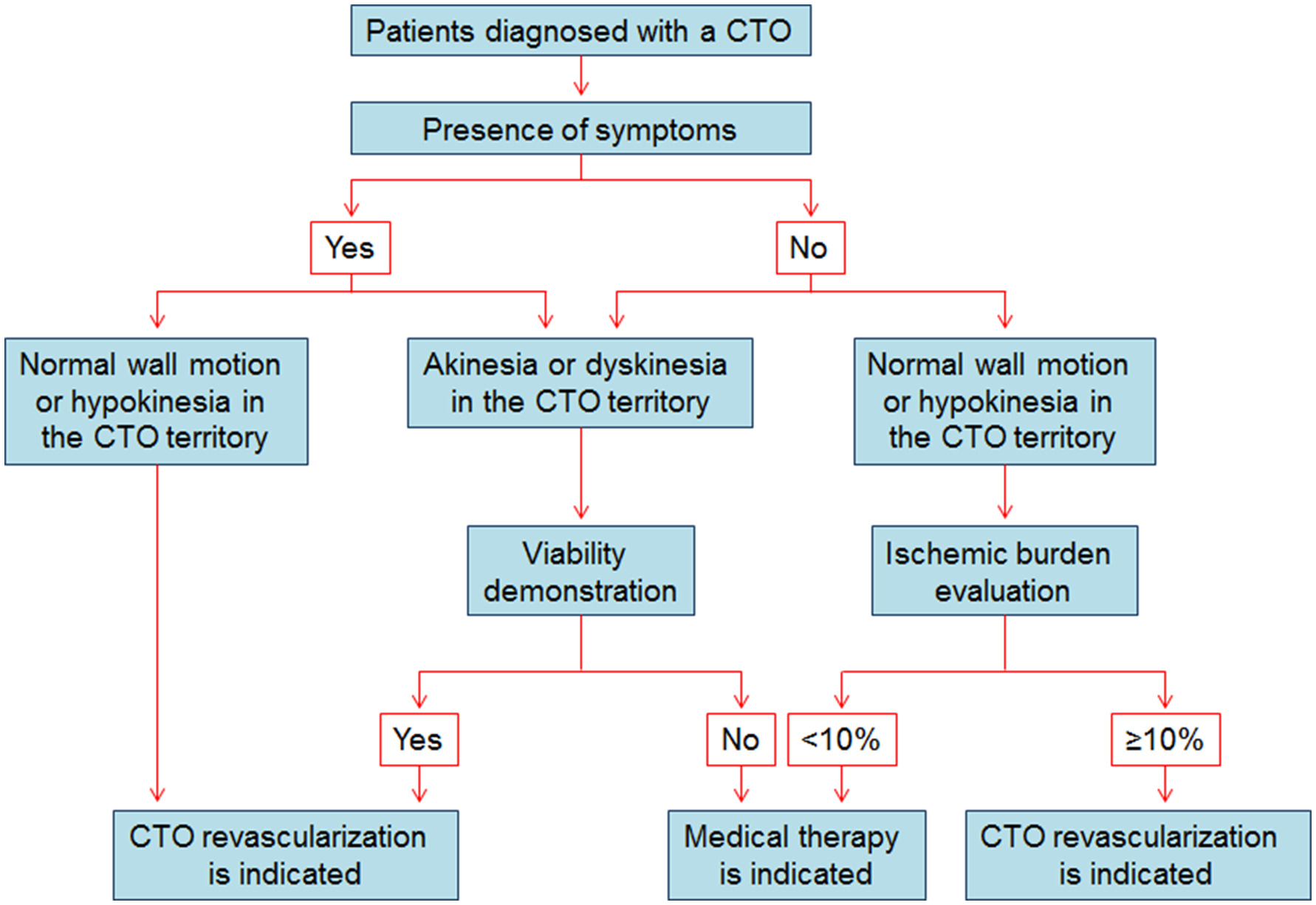 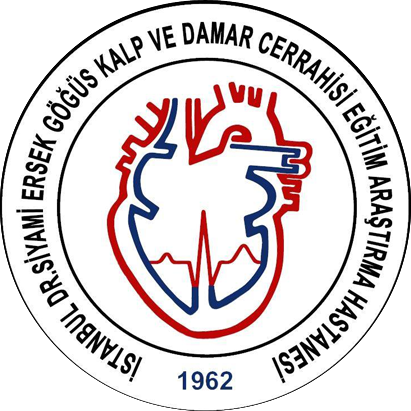 @ANazmiCalik
Schumacher SP et al. Percutaneous Coronary Intervention of Chronic Total Occlusions: When and How to Treat. 
Cardiovasc Revasc Med. 2019 Jun;20(6):513-522. doi: 10.1016/j.carrev.2018.07.025.
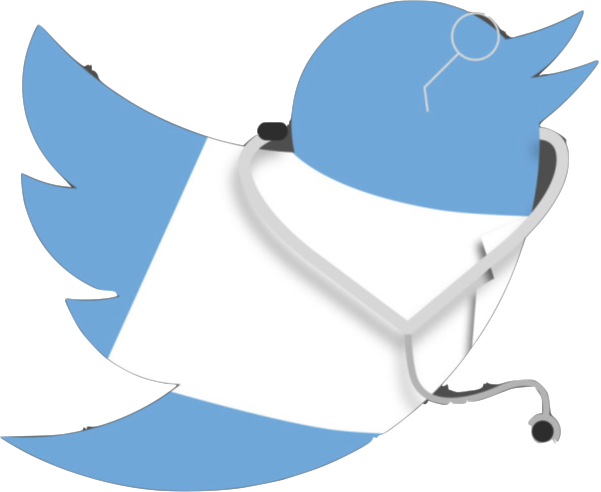 3) Planning therapy
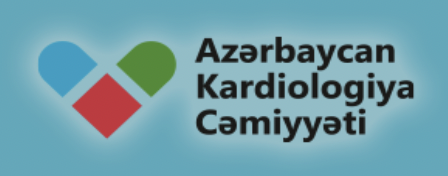 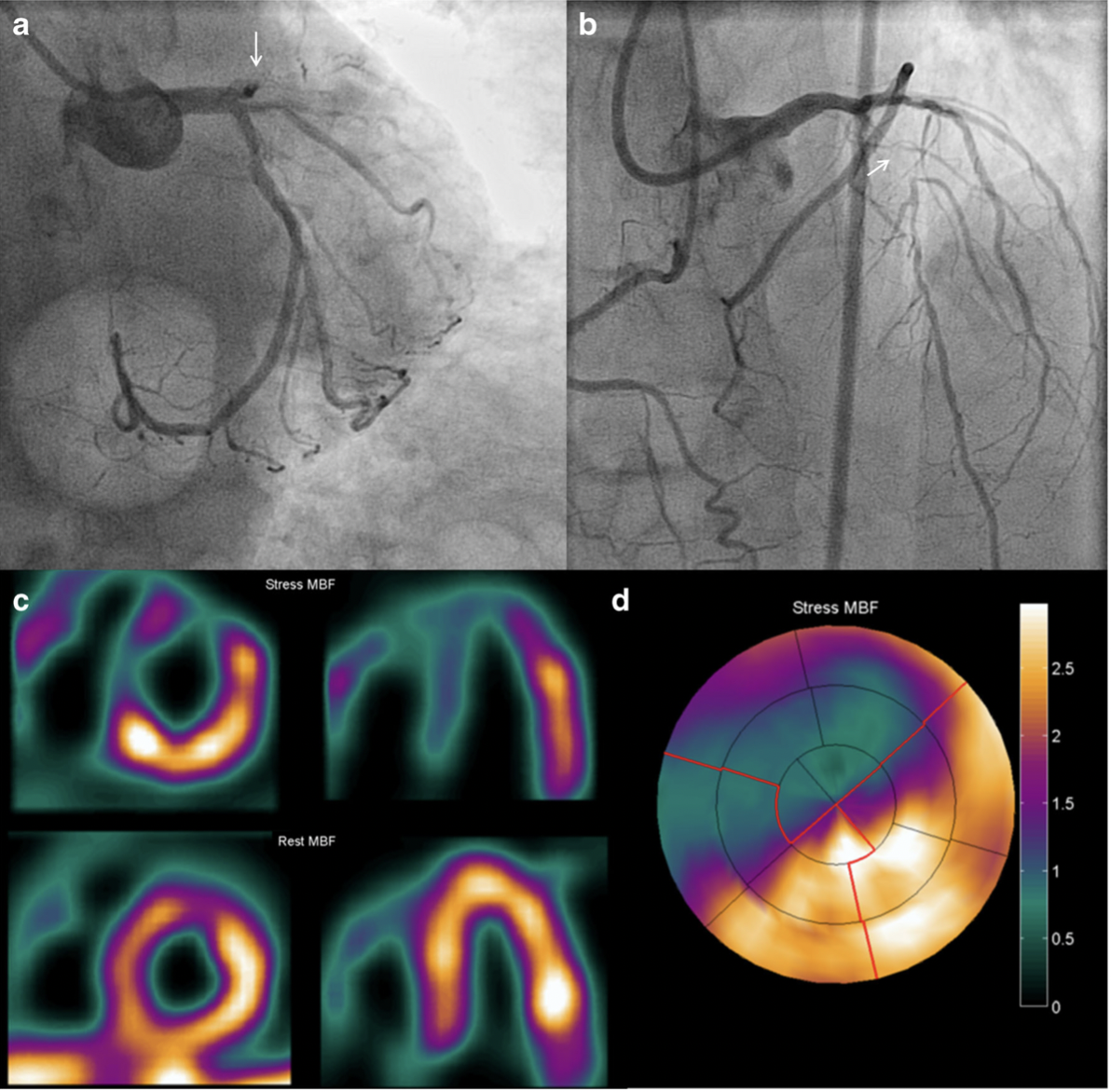 Imaging in Guiding Revascularisation Decision

Ischemia and Viability is key!

PET - gold standard for the assessment of viability using metabolic tracers
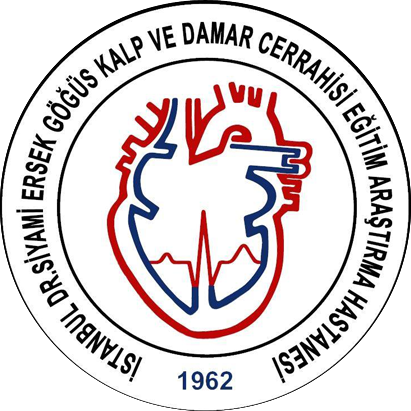 @ANazmiCalik
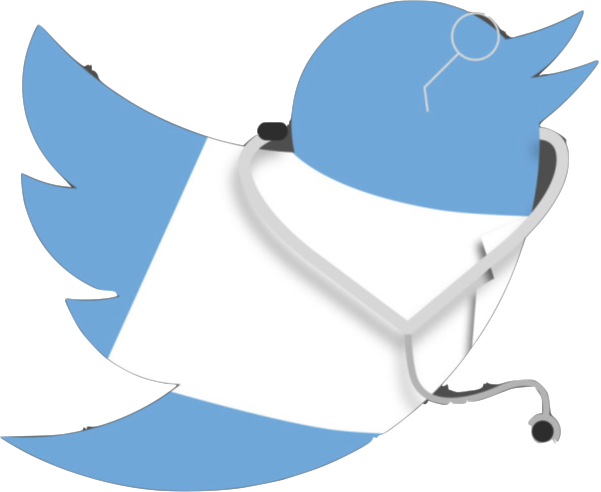 Stuijfzand WJ, et al. Value of Hybrid Imaging with PET/CT to Guide Percutaneous Revascularization of Chronic Total Coronary Occlusion. 
Curr Cardiovasc Imaging Rep. 2015;8(7):26. doi: 10.1007/s12410-015-9340-2.
3) Planning therapy
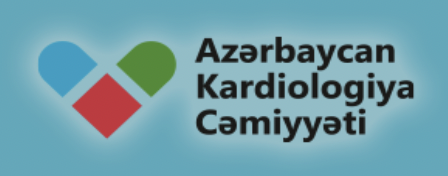 Imaging in Guiding Revascularisation Decision

Hybrid imaging!!!

SPECT with Tl-201 or Tc-99 
        labelled tracers
PET - gold standard for the assessment of viability using metabolic tracers
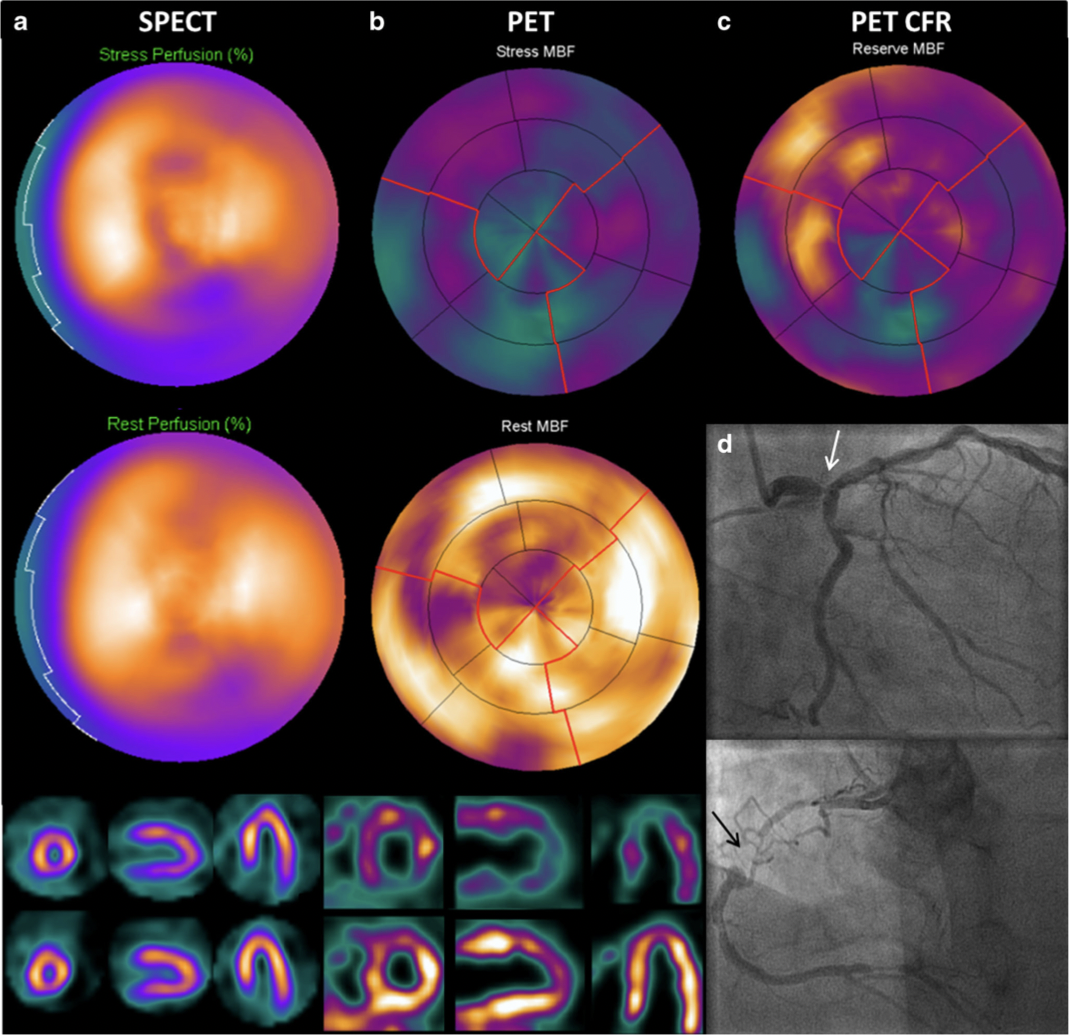 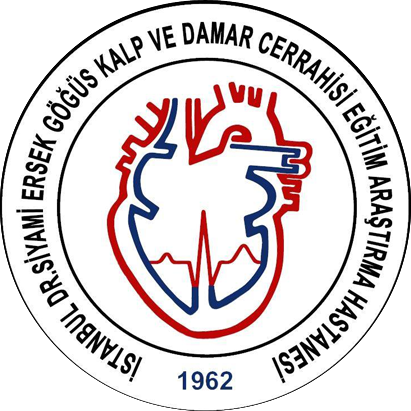 @ANazmiCalik
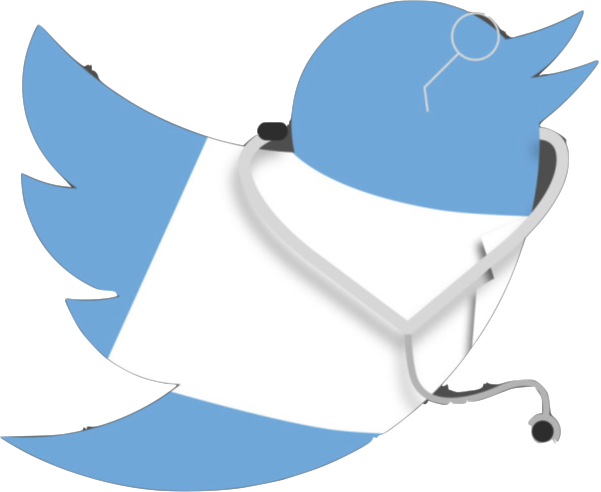 Stuijfzand WJ, et al. Value of Hybrid Imaging with PET/CT to Guide Percutaneous Revascularization of Chronic Total Coronary Occlusion. 
Curr Cardiovasc Imaging Rep. 2015;8(7):26. doi: 10.1007/s12410-015-9340-2.
3) Planning therapy
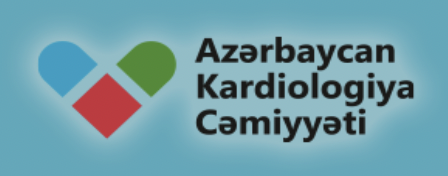 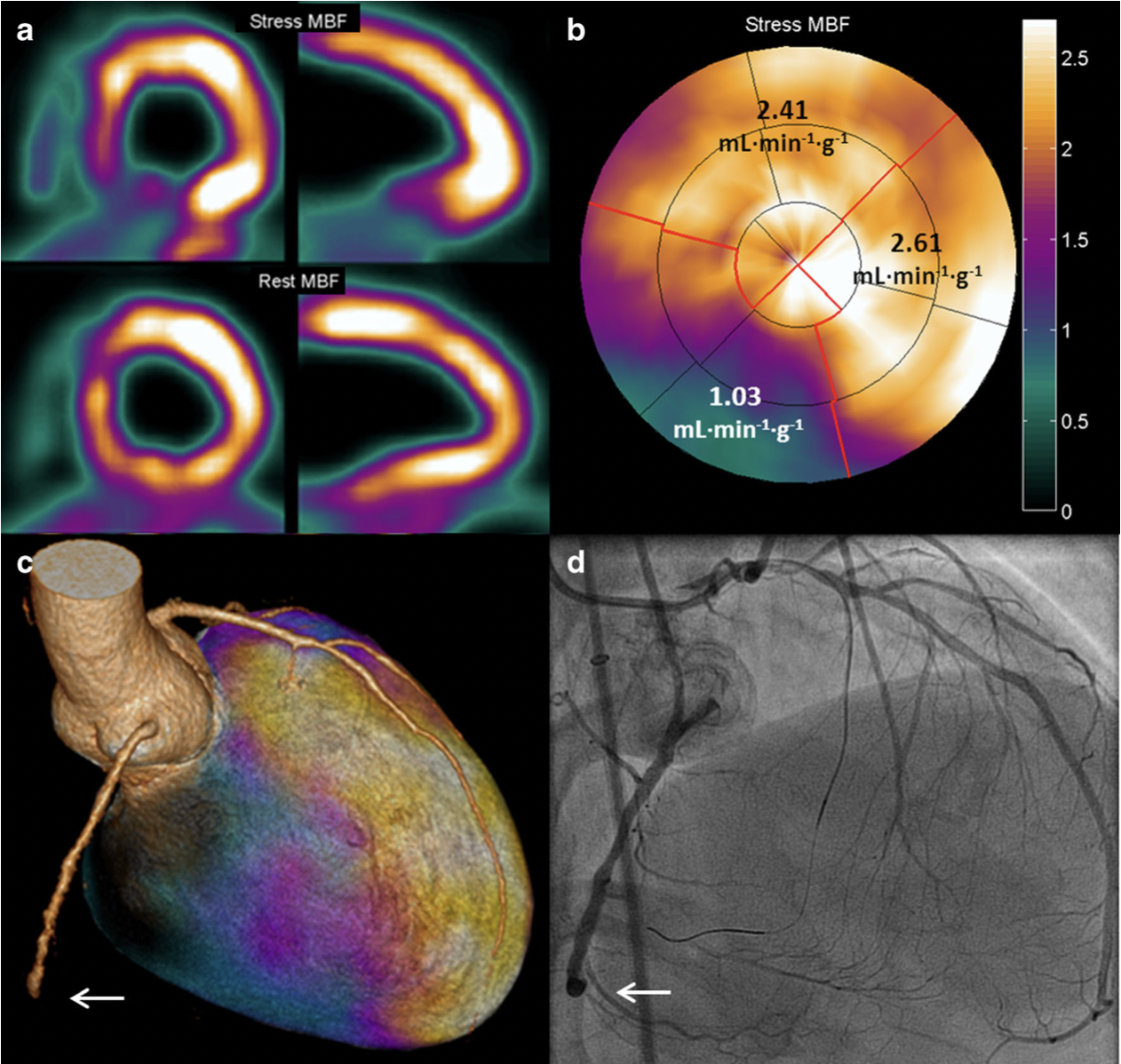 Imaging in Guiding Revascularisation Decision

Hybrid imaging!!!

CCTA
PET - gold standard for the assessment of viability using metabolic tracers
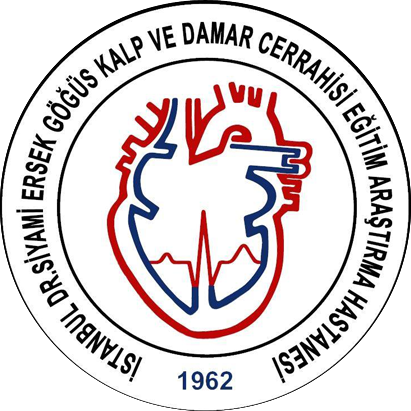 @ANazmiCalik
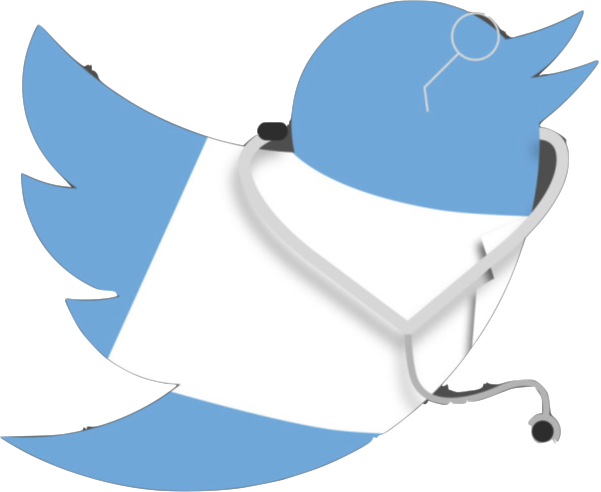 Stuijfzand WJ, et al. Value of Hybrid Imaging with PET/CT to Guide Percutaneous Revascularization of Chronic Total Coronary Occlusion. 
Curr Cardiovasc Imaging Rep. 2015;8(7):26. doi: 10.1007/s12410-015-9340-2.
REVIVED-BCIS2 Trial
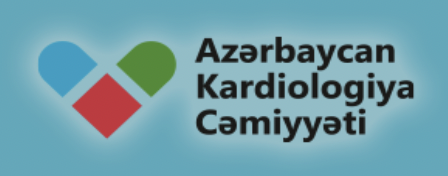 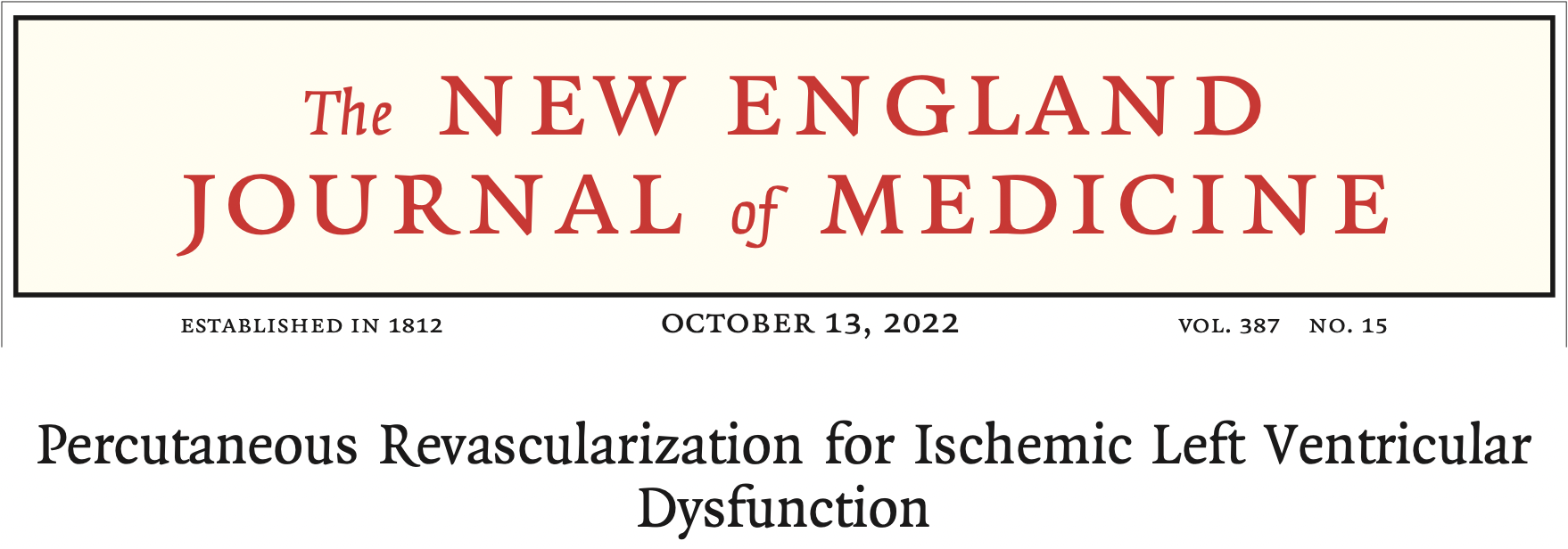 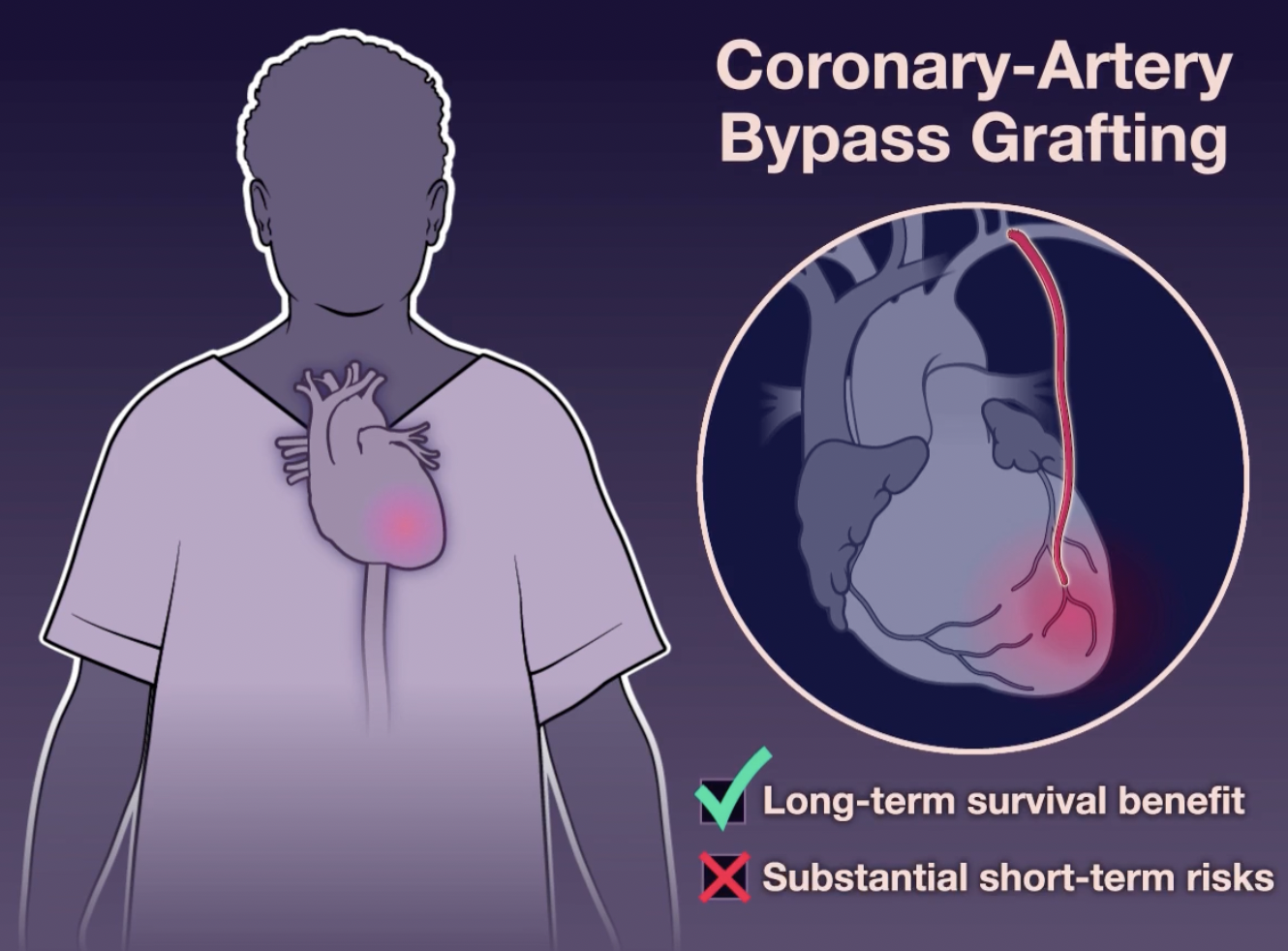 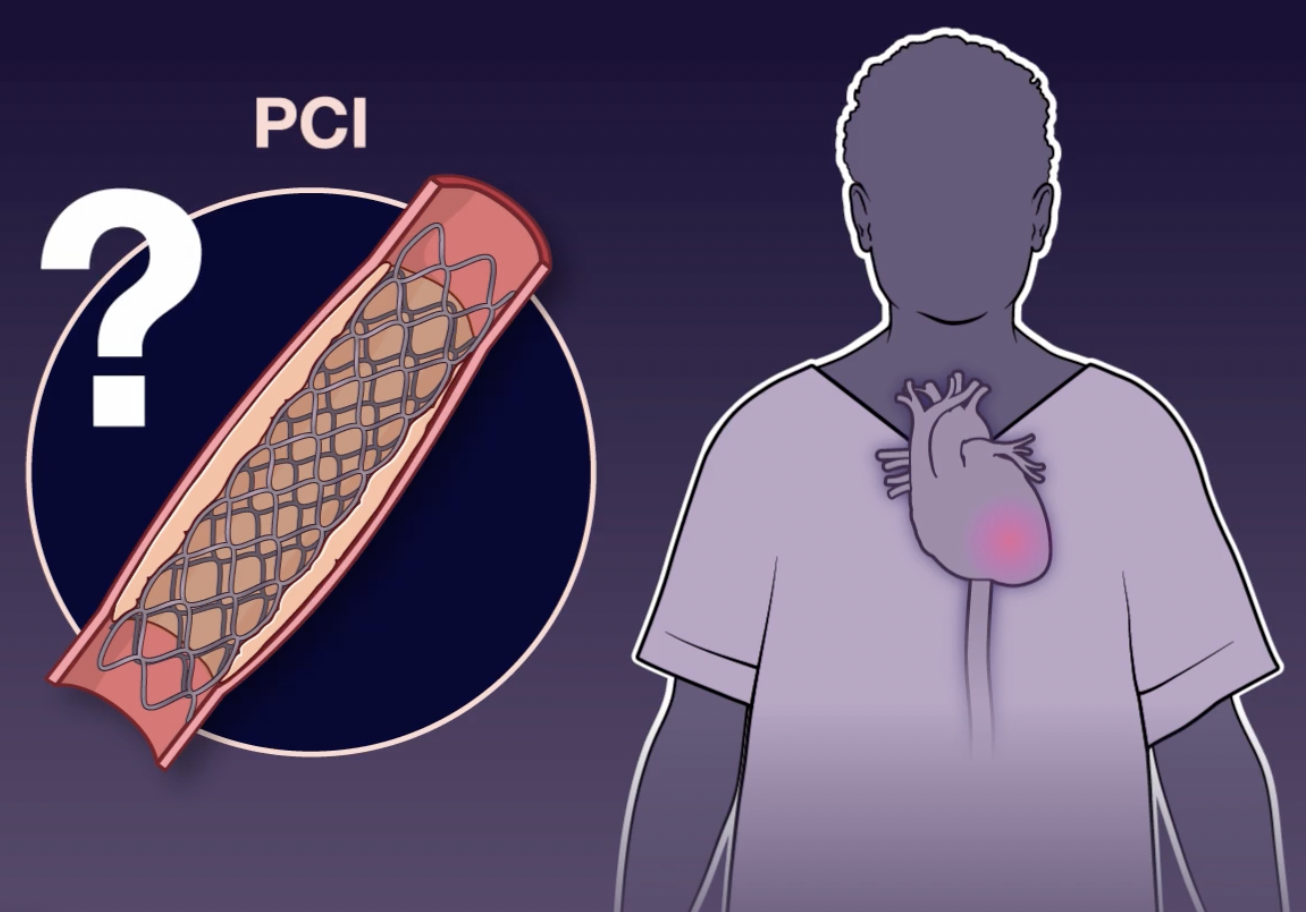 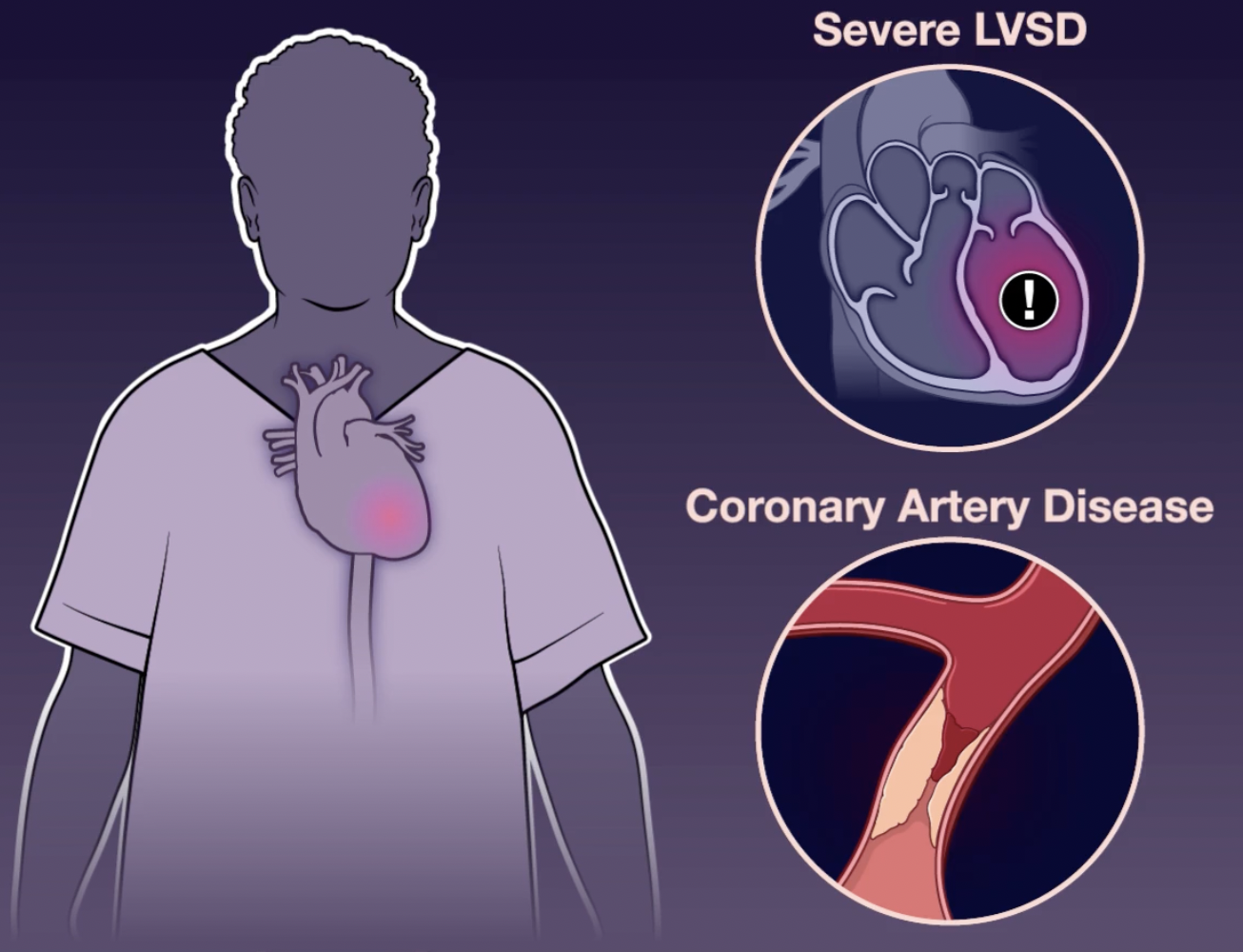 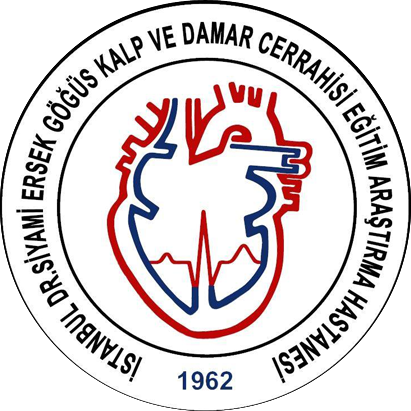 @ANazmiCalik
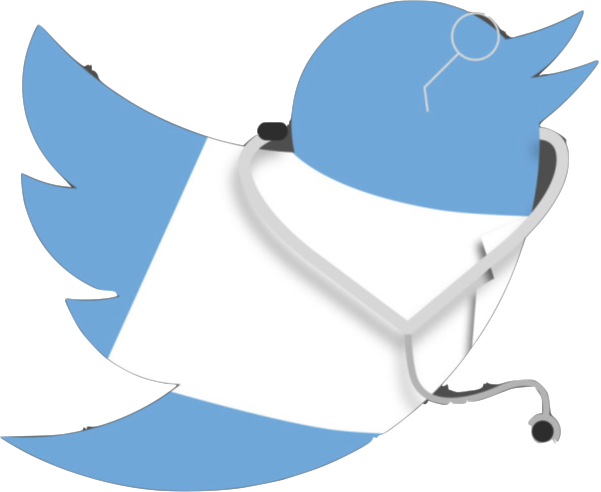 Perera D et al. Percutaneous Revascularization for Ischemic Left Ventricular Dysfunction.
 N Engl J Med. 2022 Oct 13;387(15):1351-1360. doi: 10.1056/NEJMoa2206606.
REVIVED-BCIS2 Trial
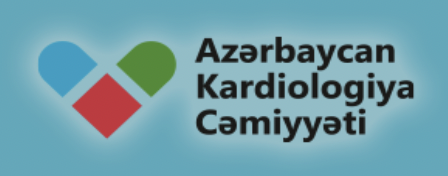 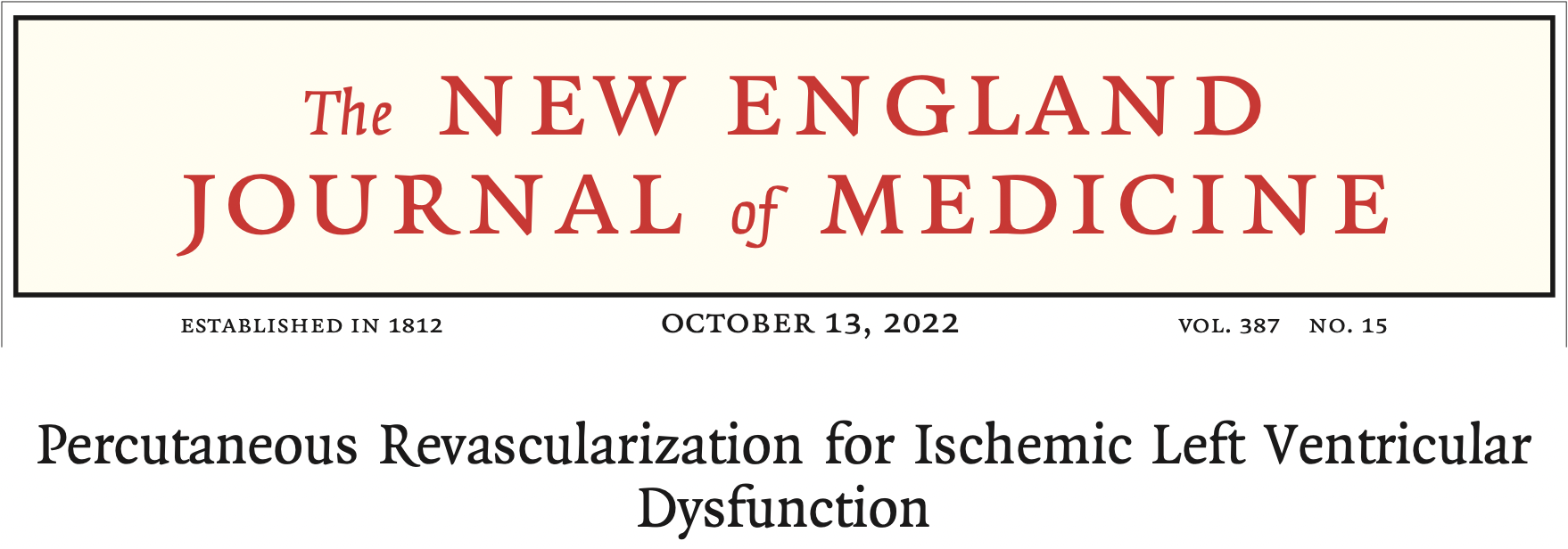 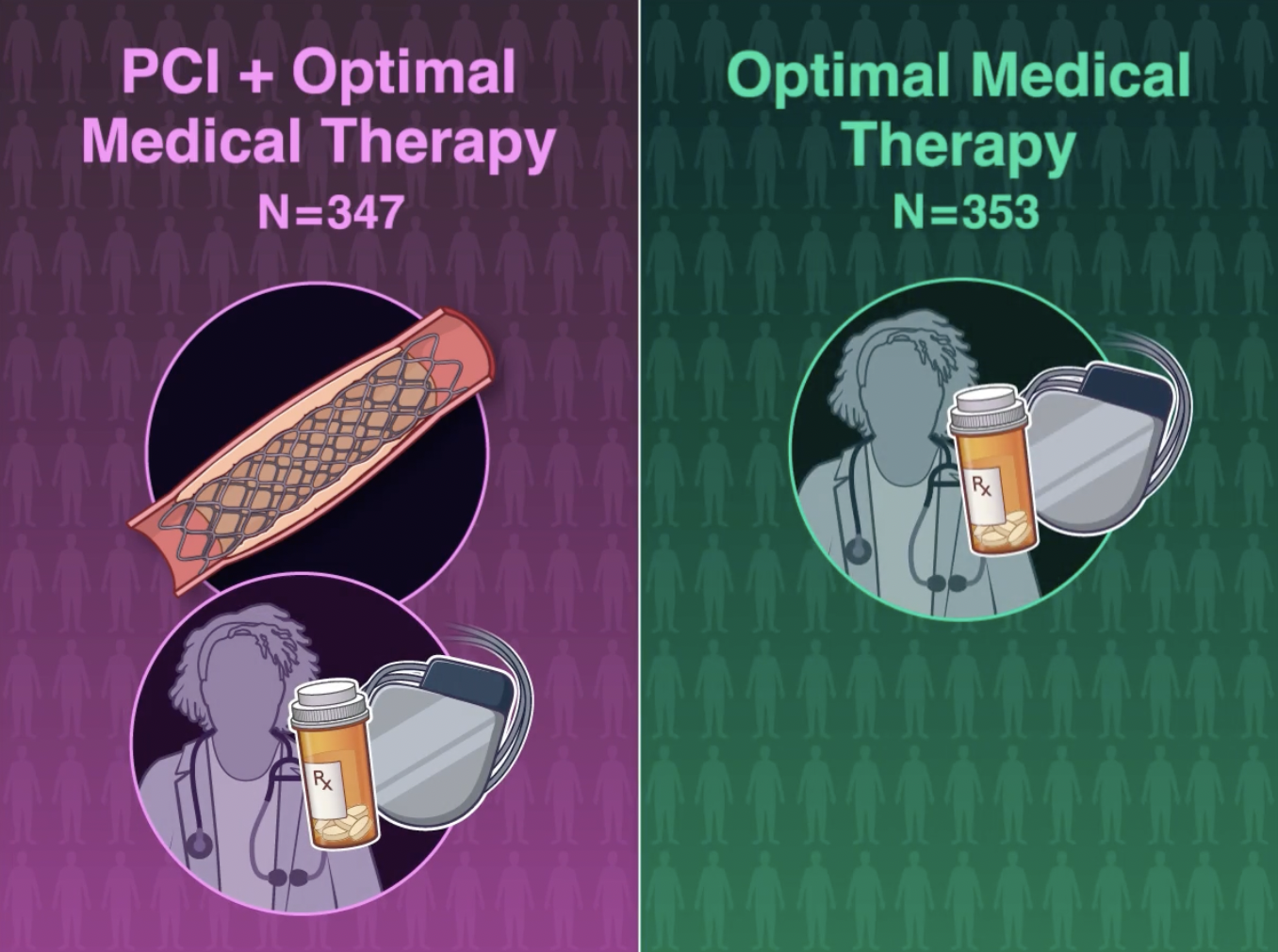 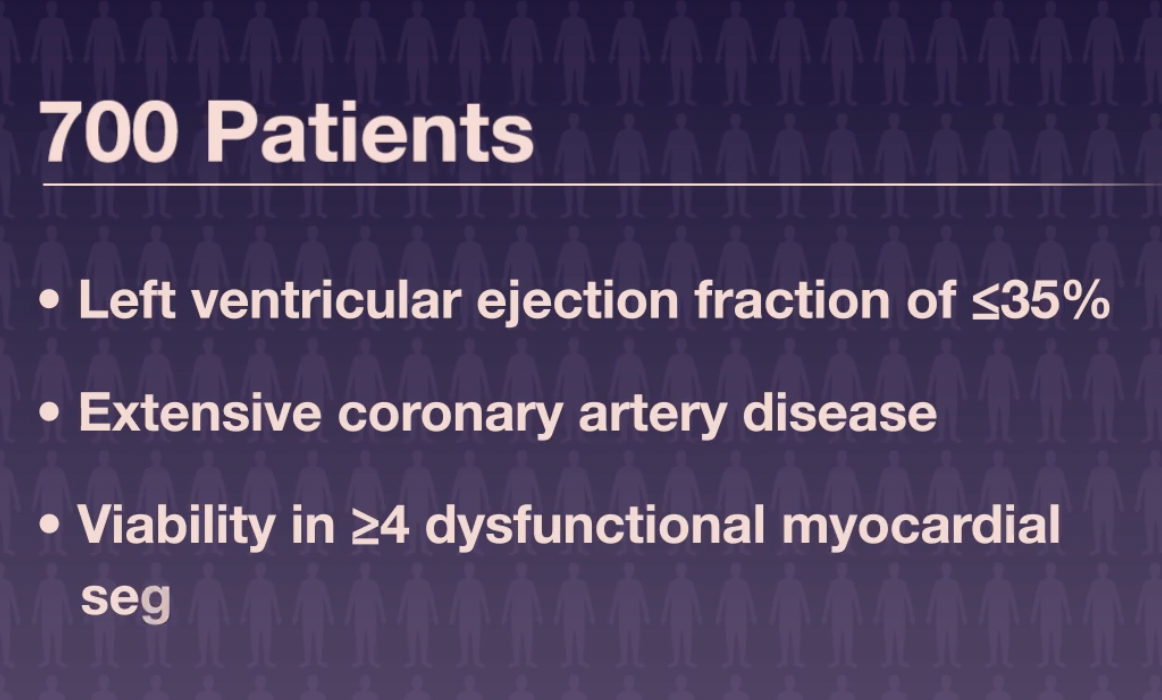 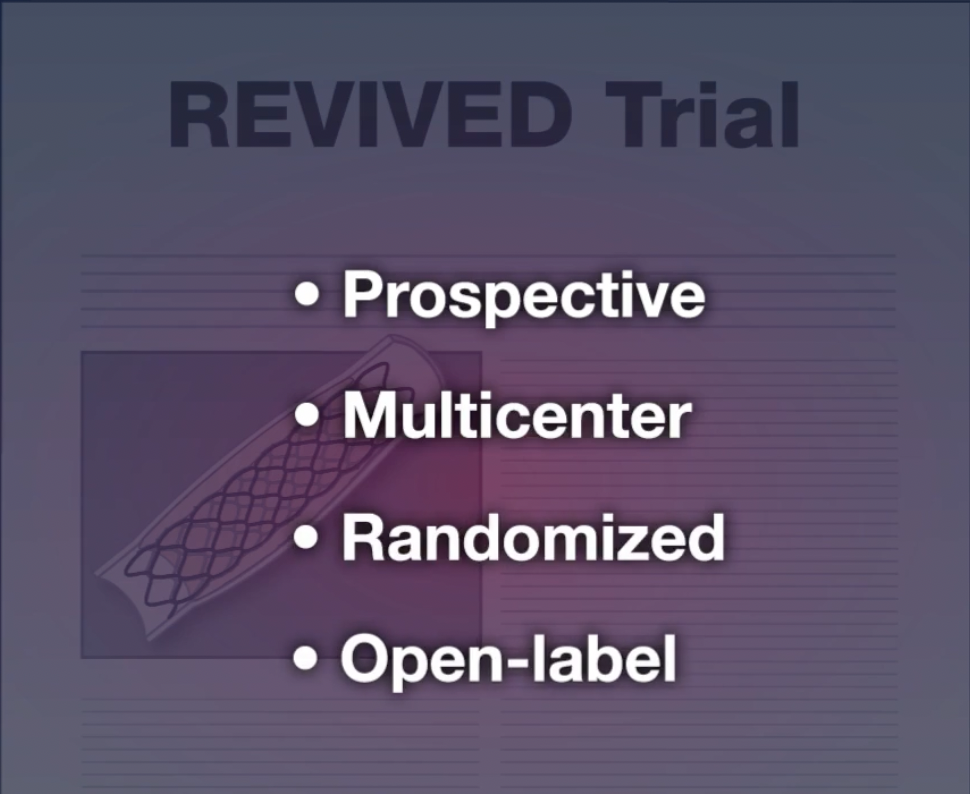 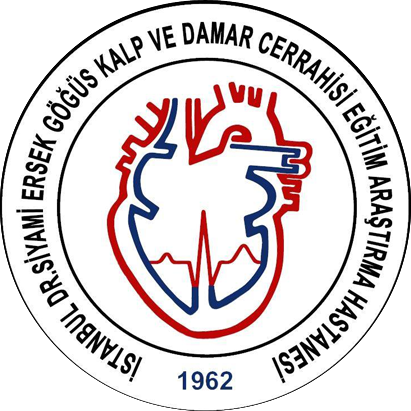 @ANazmiCalik
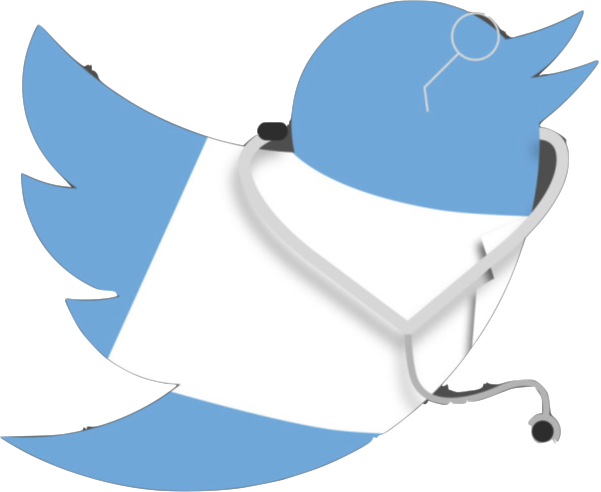 Perera D et al. Percutaneous Revascularization for Ischemic Left Ventricular Dysfunction.
 N Engl J Med. 2022 Oct 13;387(15):1351-1360. doi: 10.1056/NEJMoa2206606.
REVIVED-BCIS2 Trial
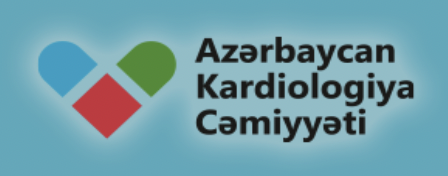 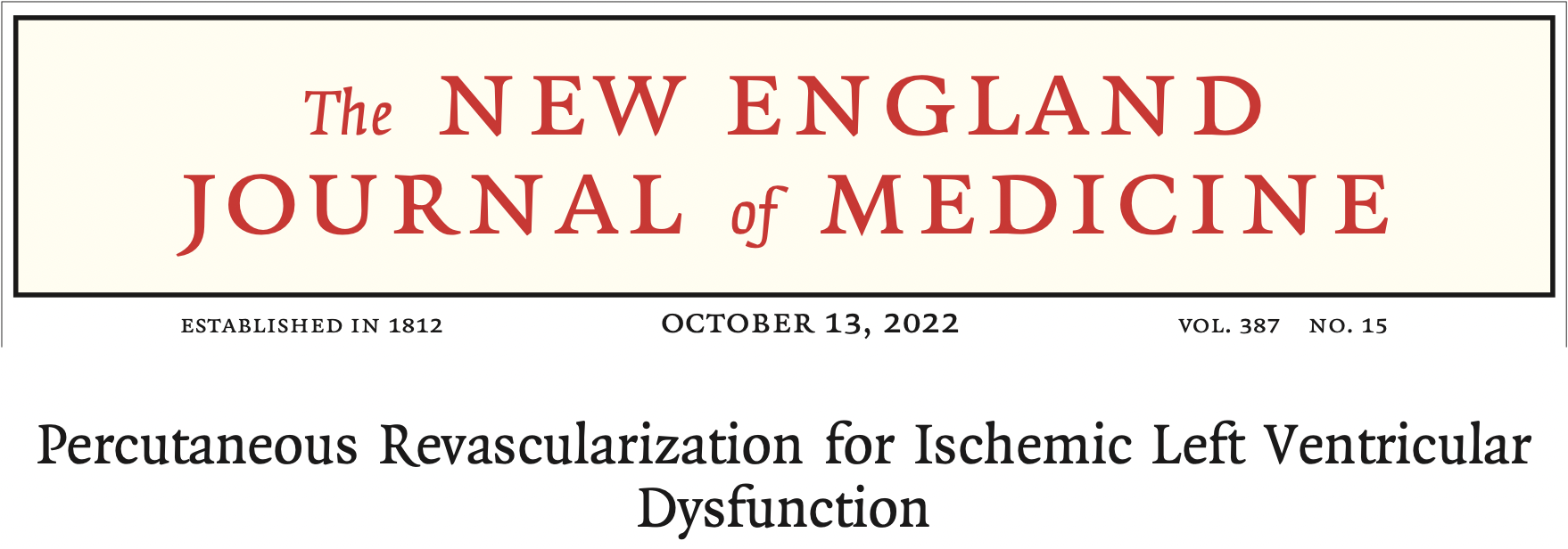 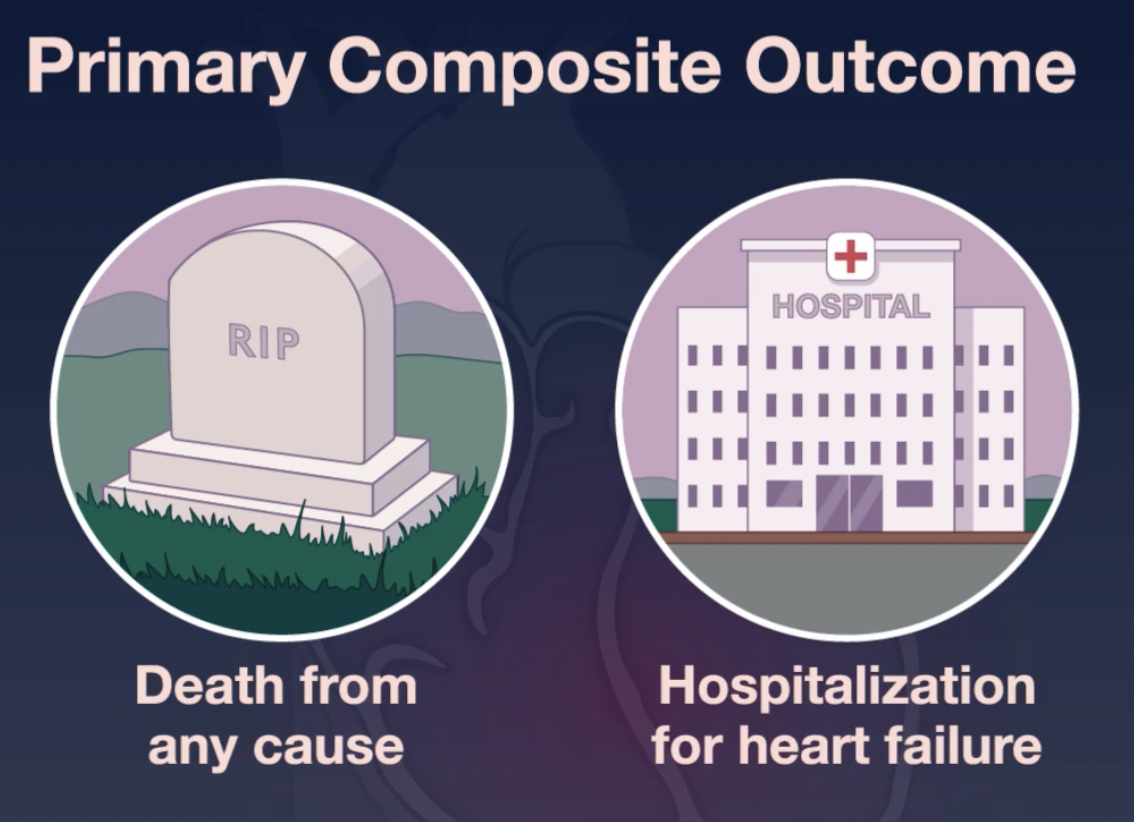 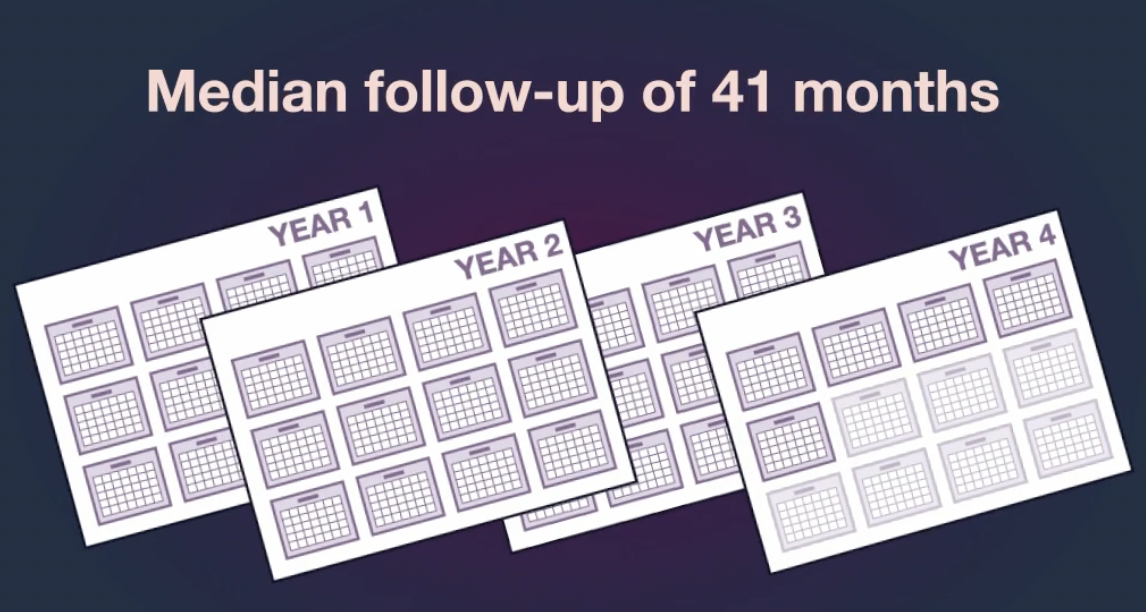 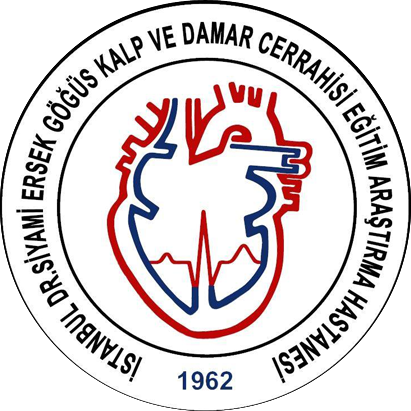 @ANazmiCalik
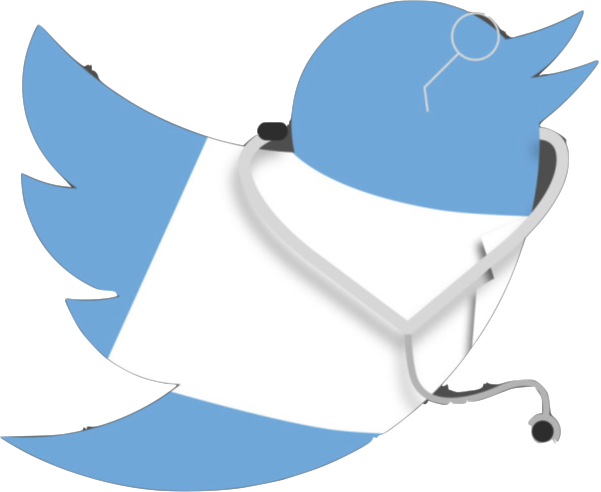 Perera D et al. Percutaneous Revascularization for Ischemic Left Ventricular Dysfunction.
 N Engl J Med. 2022 Oct 13;387(15):1351-1360. doi: 10.1056/NEJMoa2206606.
REVIVED-BCIS2 Trial
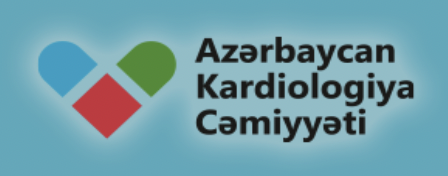 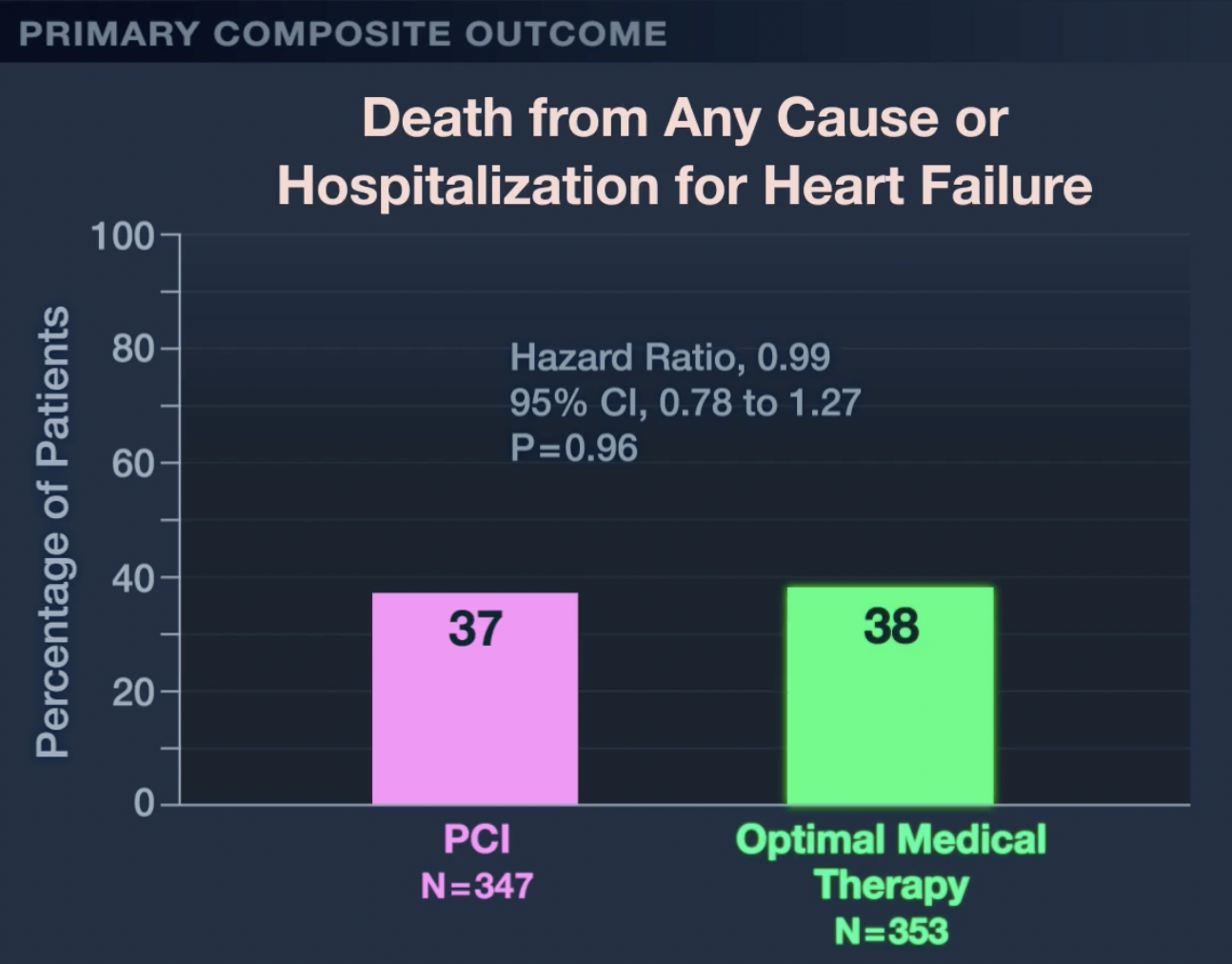 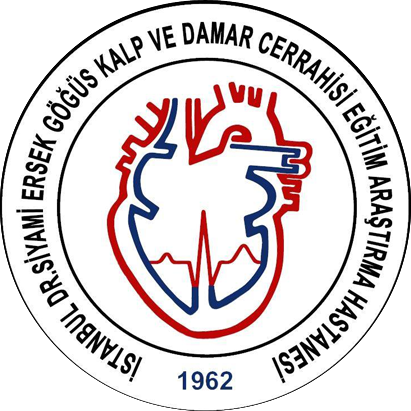 @ANazmiCalik
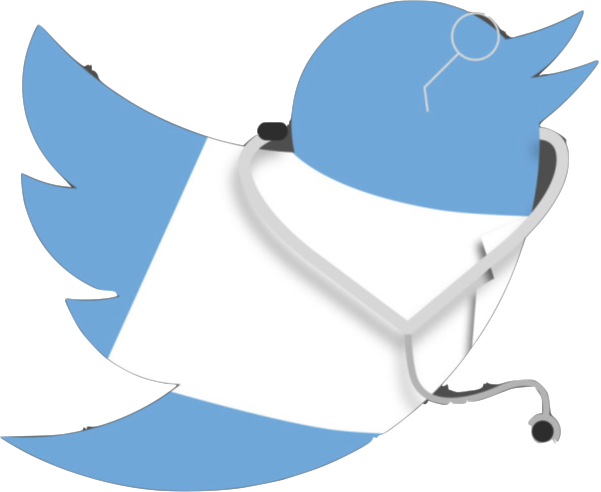 Perera D et al. Percutaneous Revascularization for Ischemic Left Ventricular Dysfunction.
 N Engl J Med. 2022 Oct 13;387(15):1351-1360. doi: 10.1056/NEJMoa2206606.
REVIVED-BCIS2 Trial
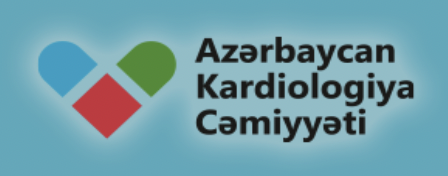 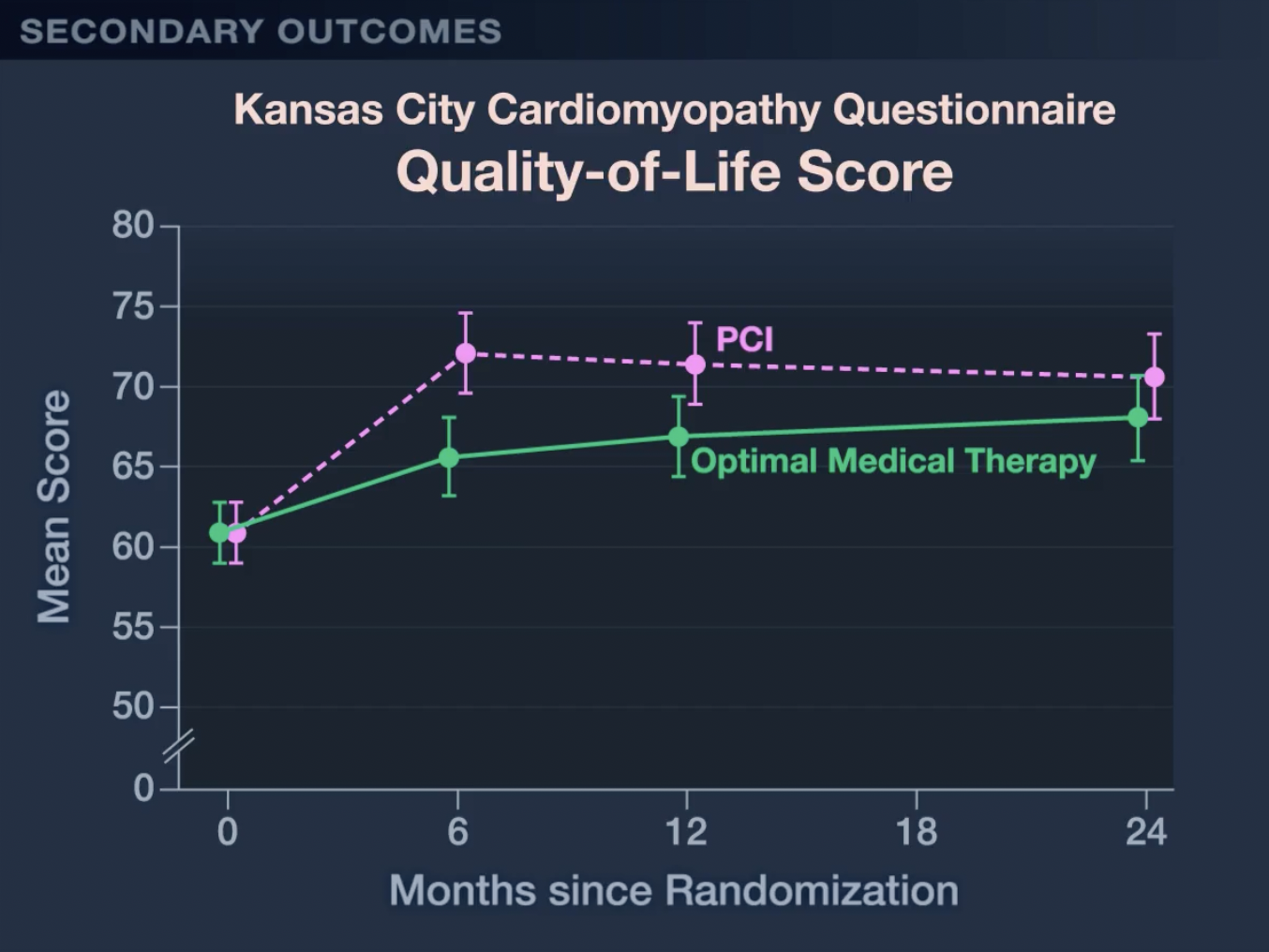 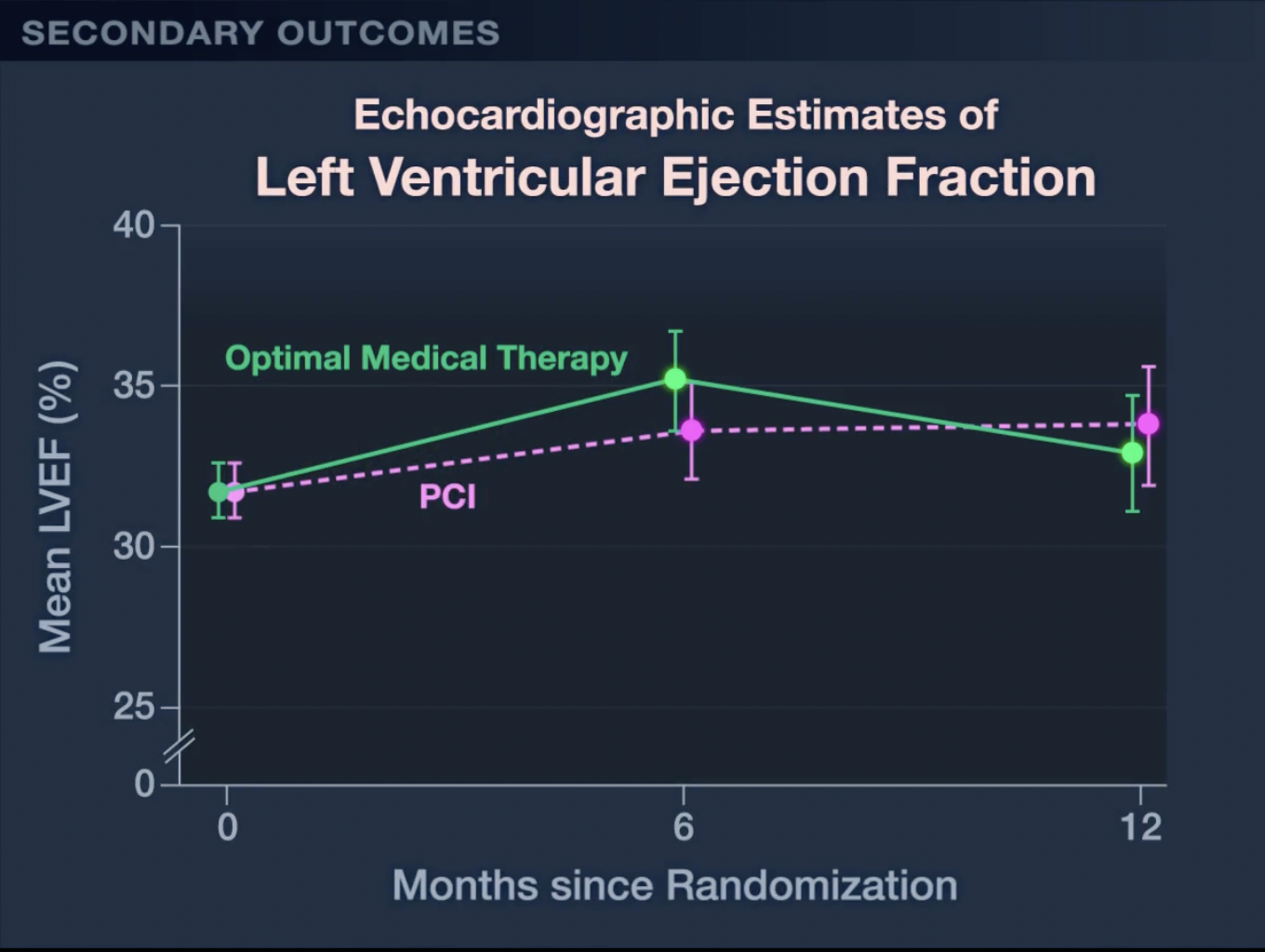 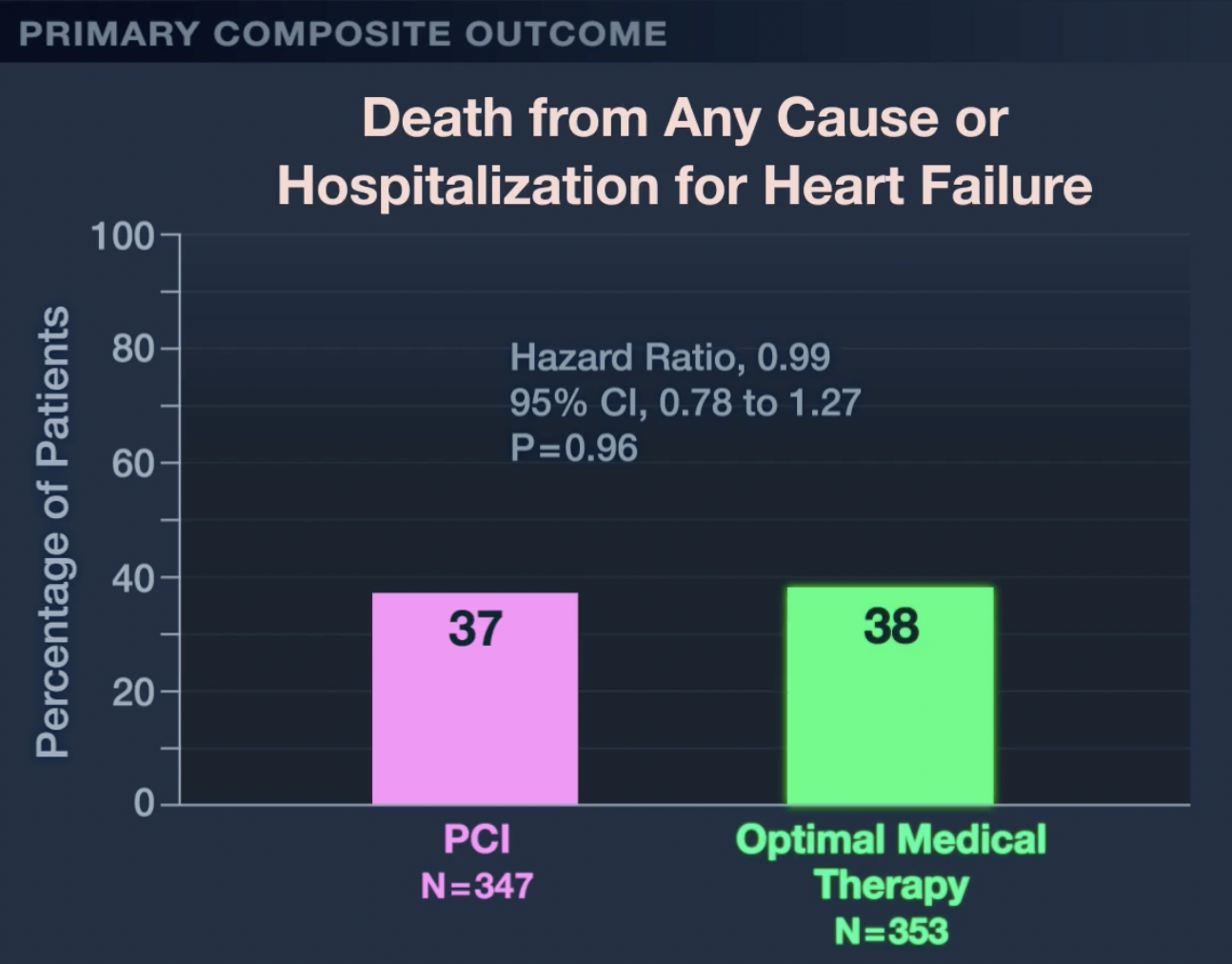 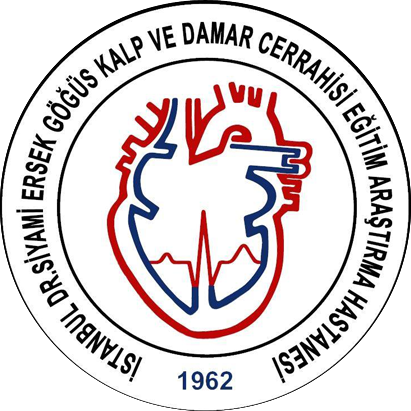 @ANazmiCalik
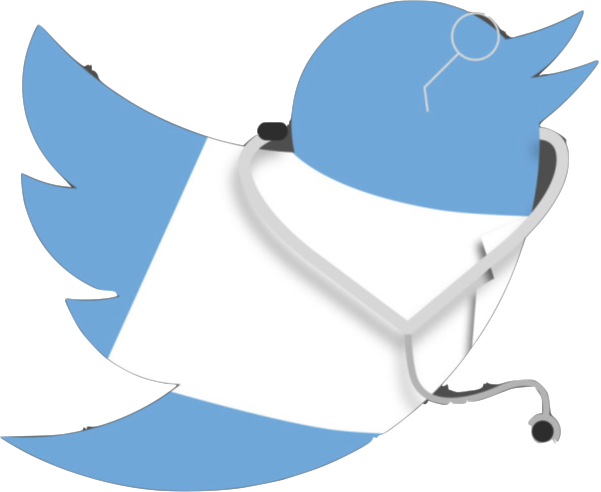 Perera D et al. Percutaneous Revascularization for Ischemic Left Ventricular Dysfunction.
 N Engl J Med. 2022 Oct 13;387(15):1351-1360. doi: 10.1056/NEJMoa2206606.
REVIVED-BCIS2 Trial
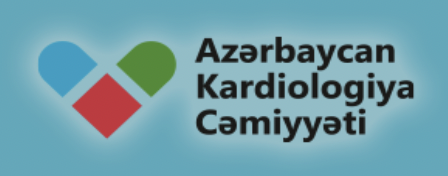 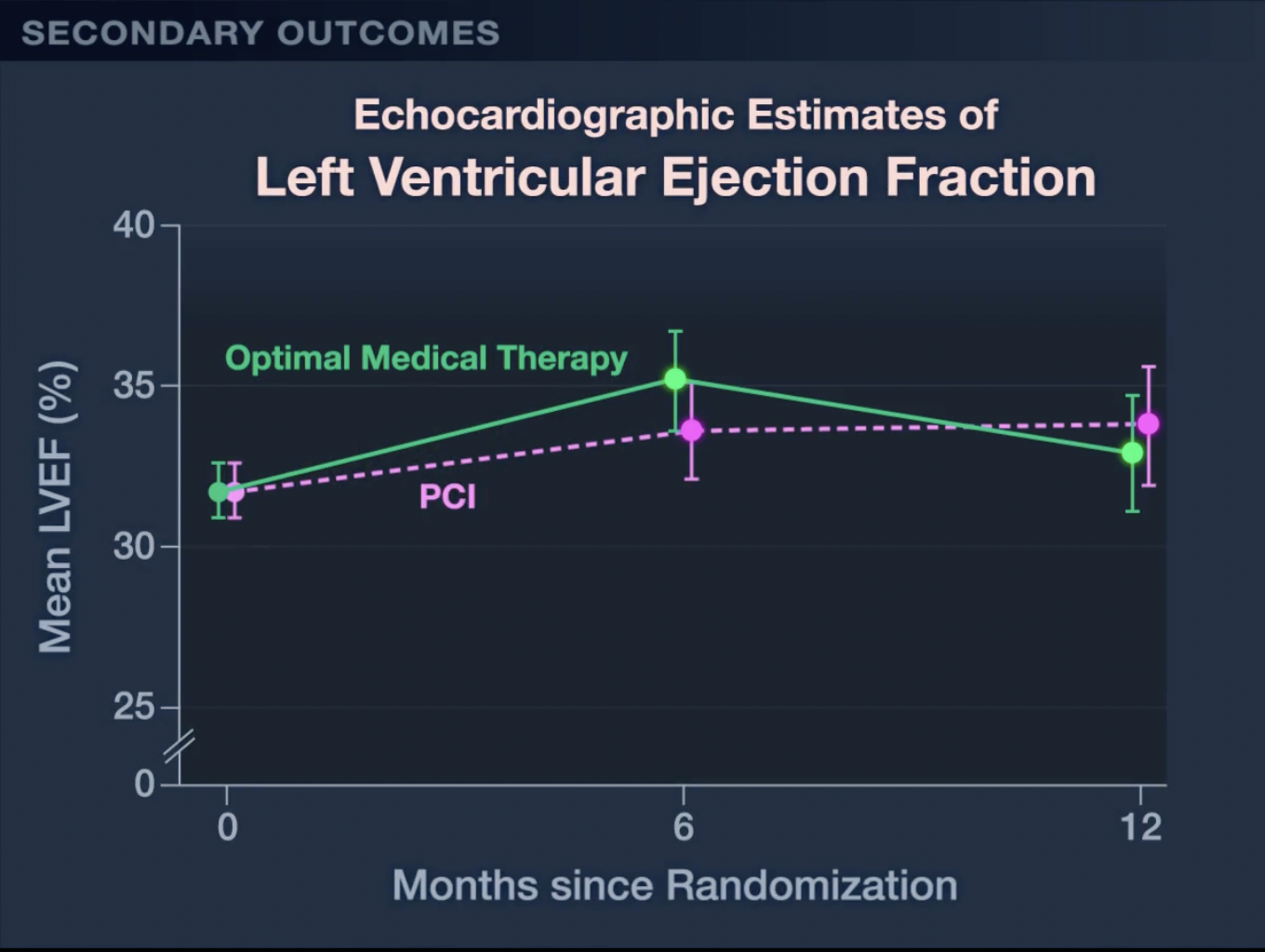 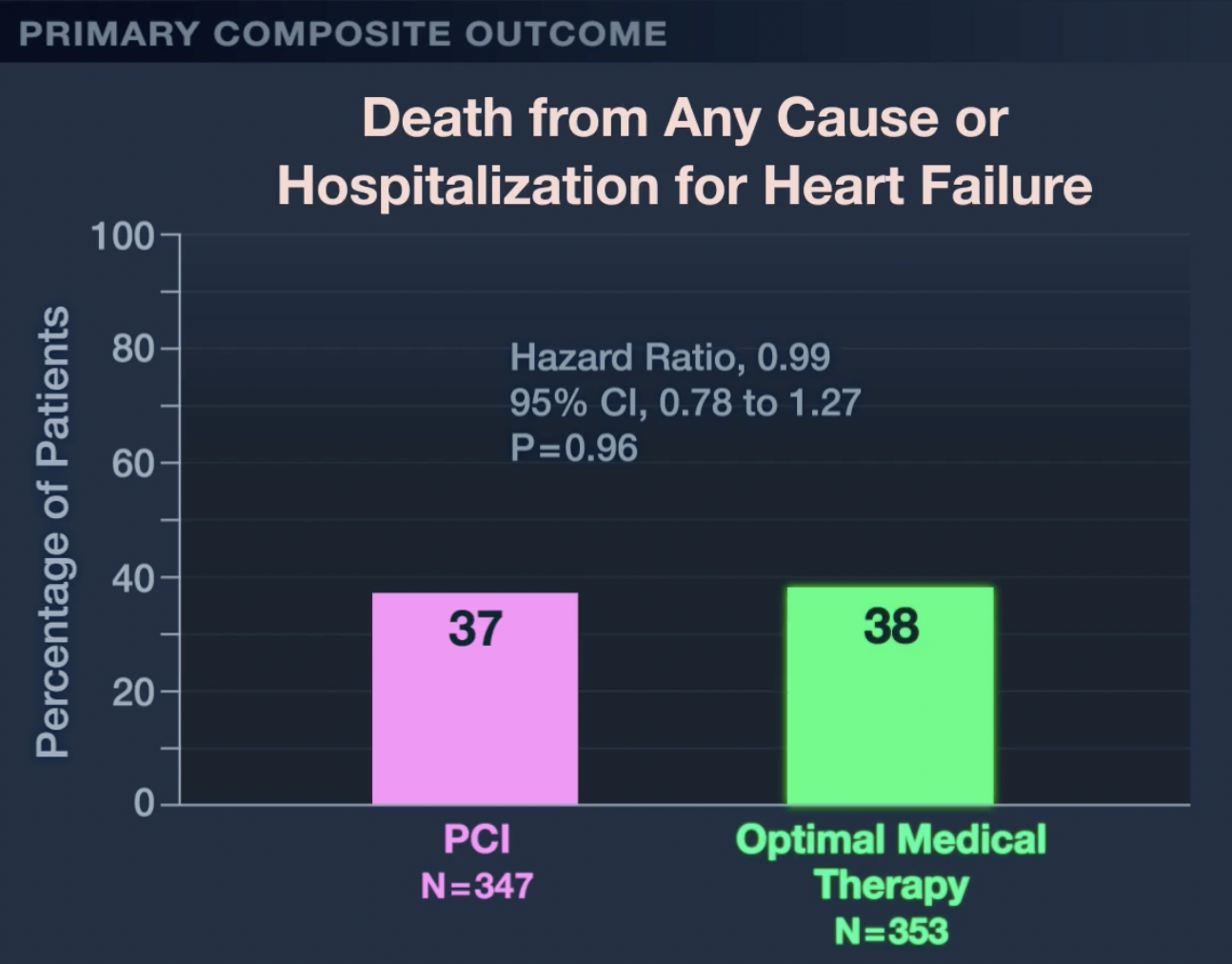 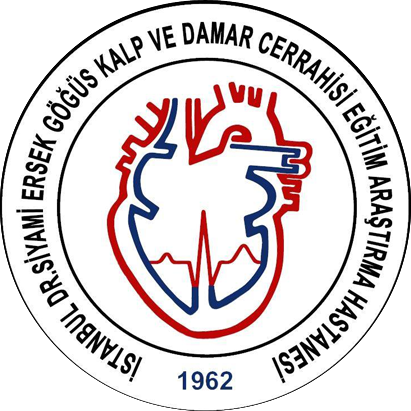 @ANazmiCalik
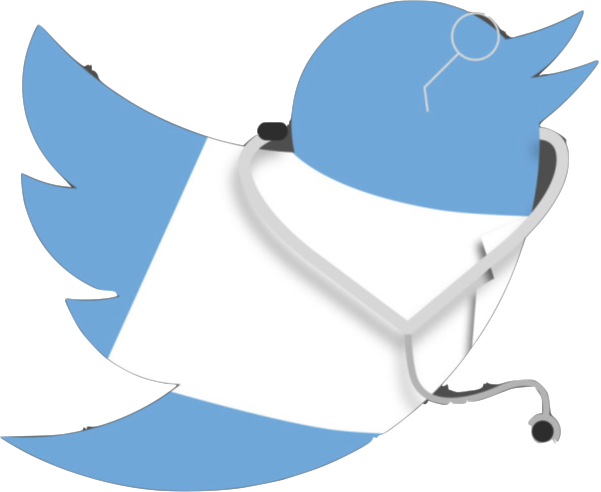 Perera D et al. Percutaneous Revascularization for Ischemic Left Ventricular Dysfunction.
 N Engl J Med. 2022 Oct 13;387(15):1351-1360. doi: 10.1056/NEJMoa2206606.
REVIVED-BCIS2 Trial
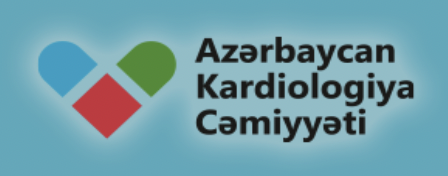 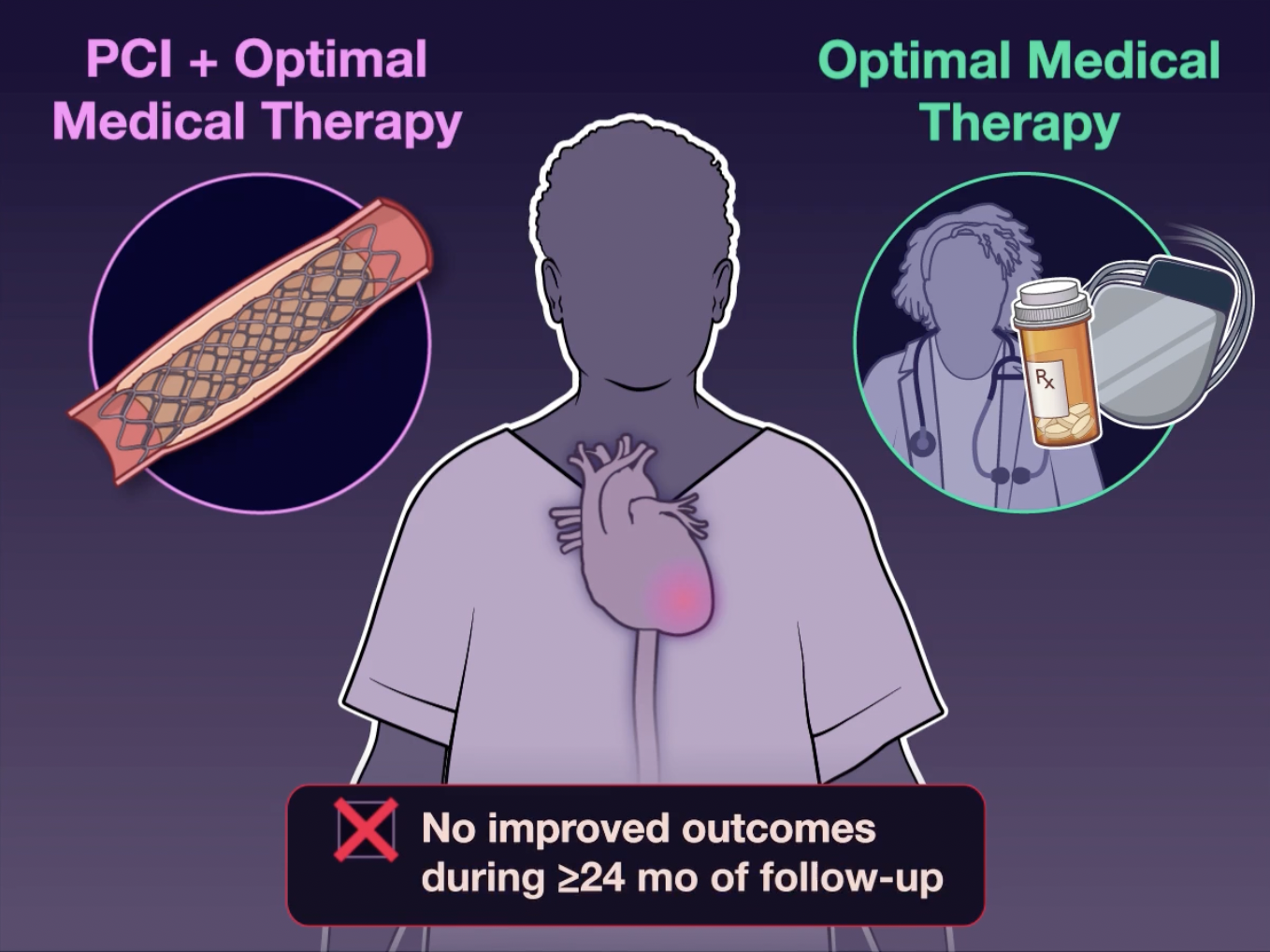 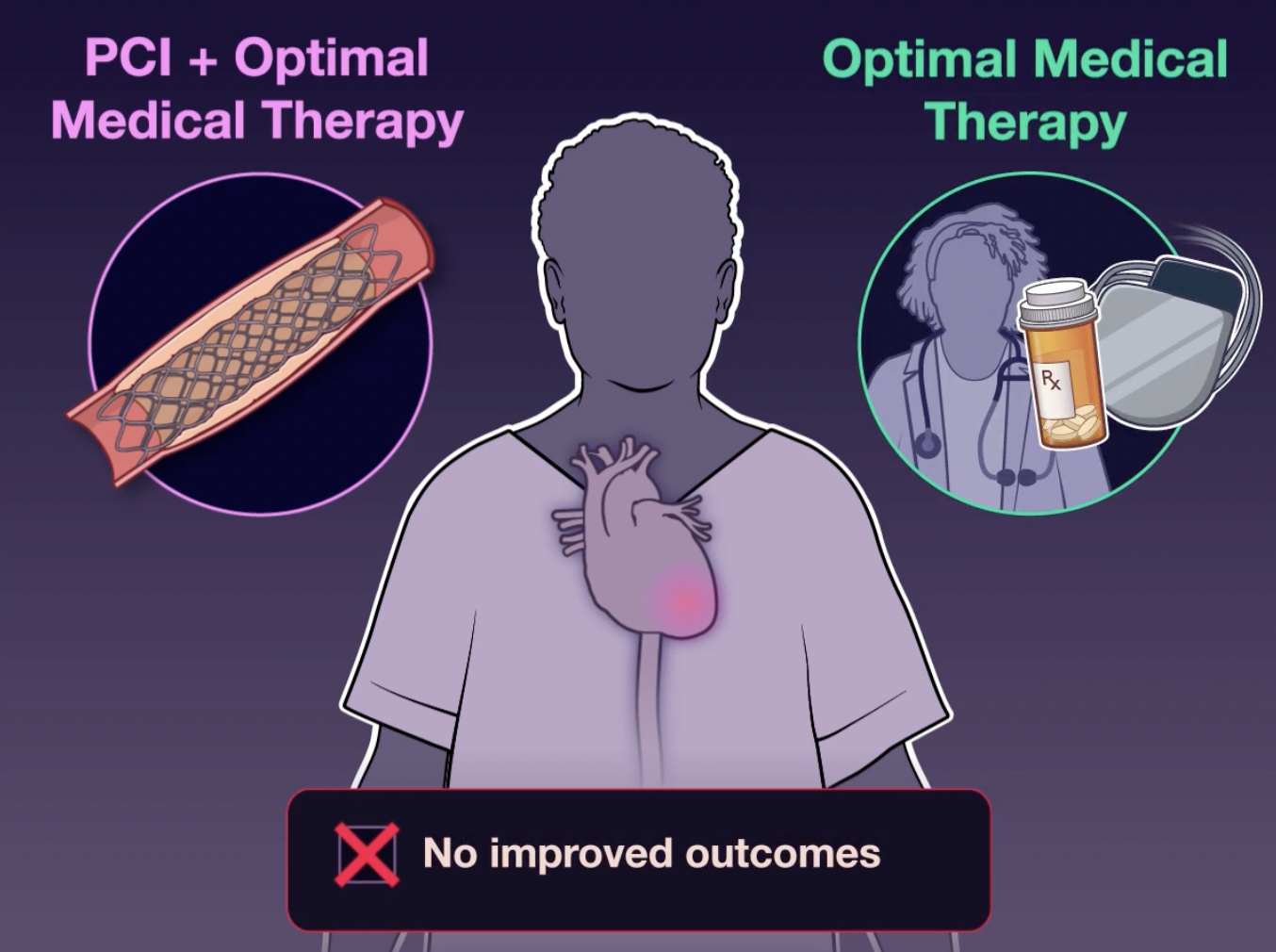 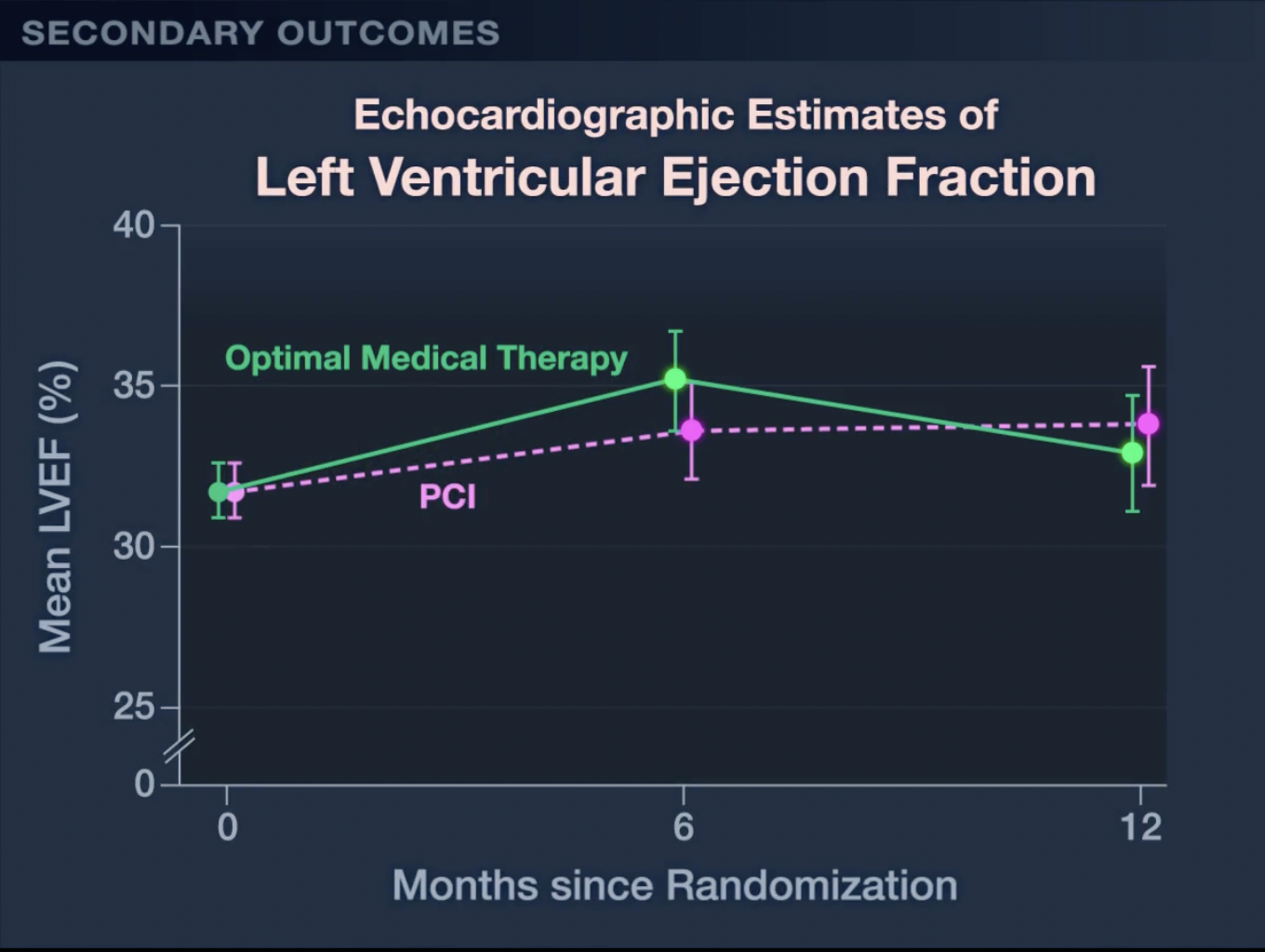 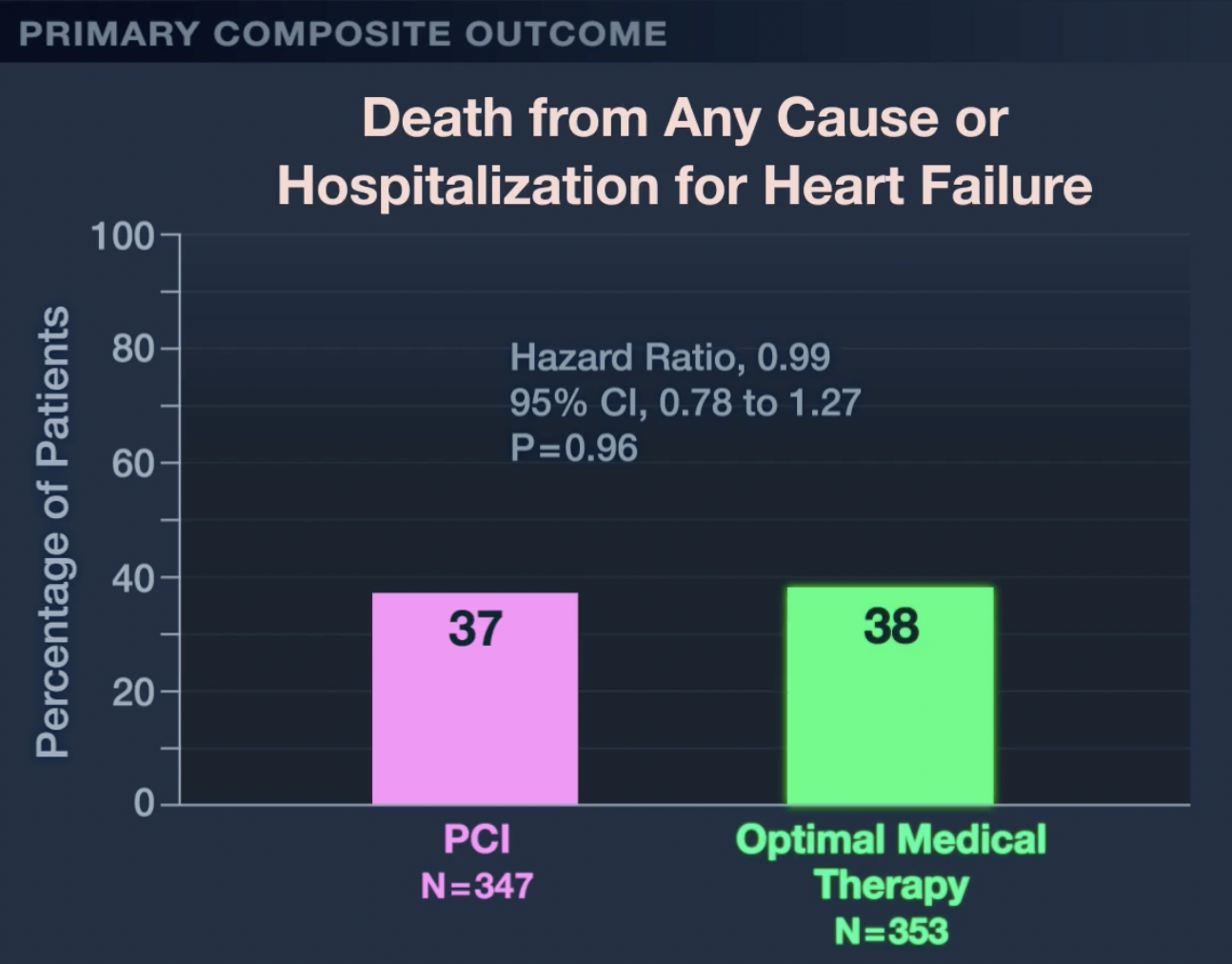 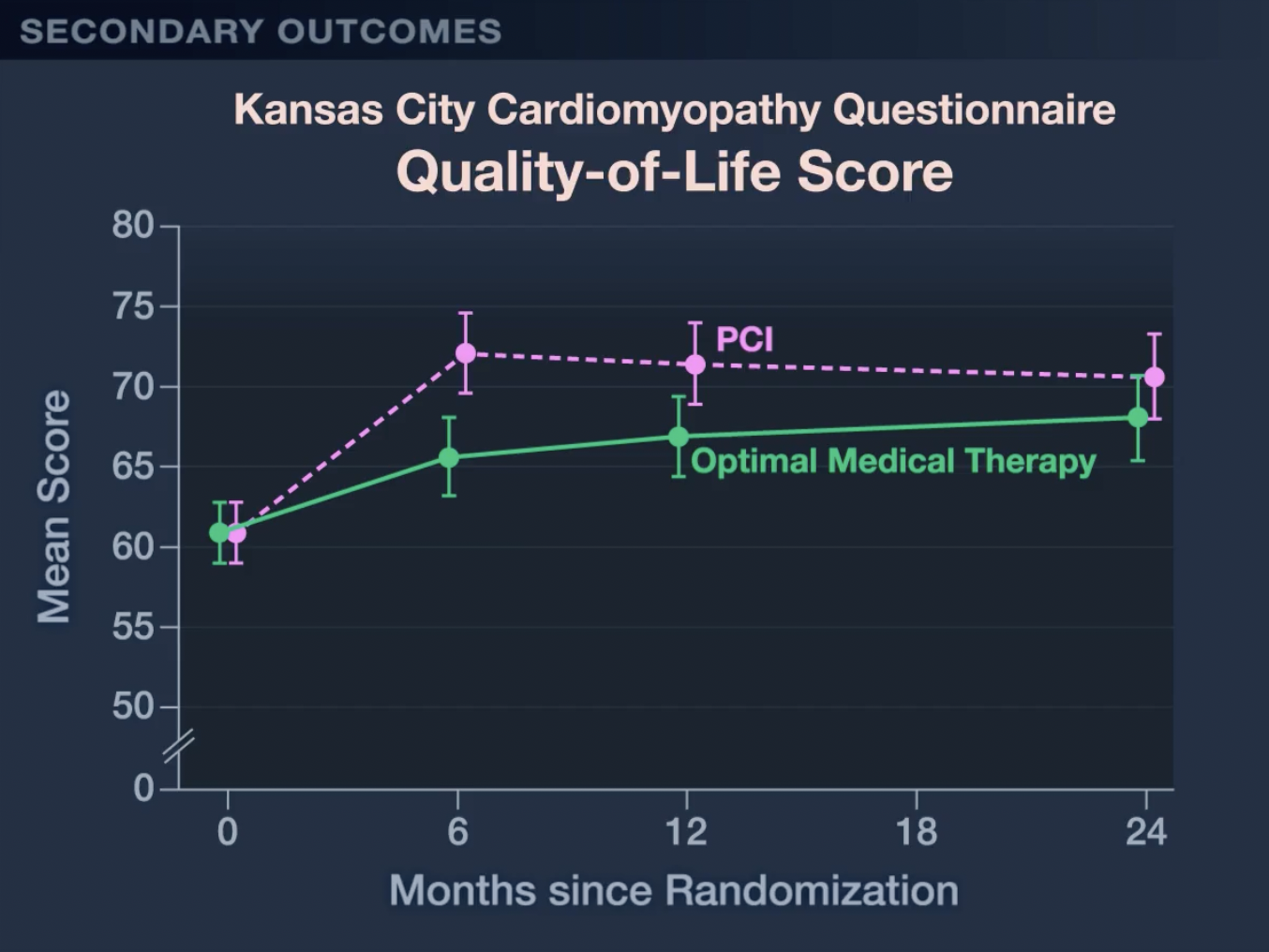 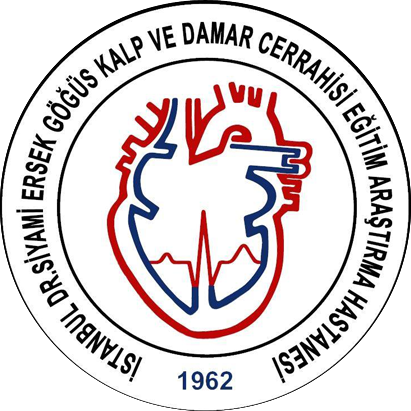 @ANazmiCalik
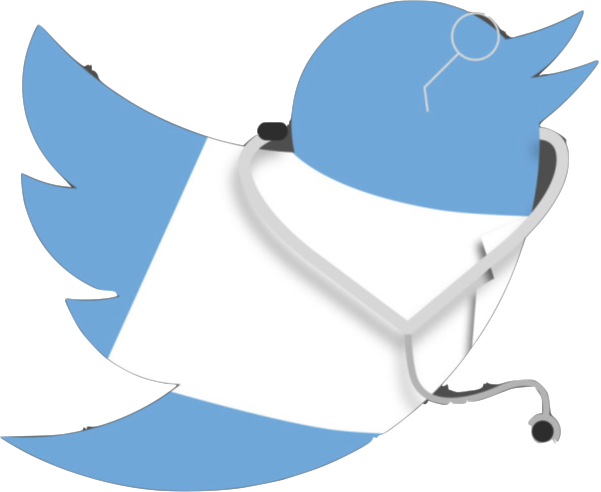 Perera D et al. Percutaneous Revascularization for Ischemic Left Ventricular Dysfunction.
 N Engl J Med. 2022 Oct 13;387(15):1351-1360. doi: 10.1056/NEJMoa2206606.
REVIVED-BCIS2 Trial
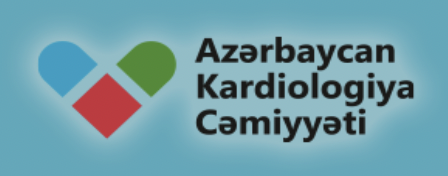 Exclusion Criteria 
Myocardial infarction <4 weeks prior to randomization 
Acutely decompensated heart failure requiring inotropic support, invasive or non-invasive ventilation or mechanical circulatory assist therapy <72 hours prior to randomization 
Sustained ventricular tachycardia/ventricular fibrillation or appropriate implantable cardioverter defibrillator  discharges <72 hours prior to randomization 
Valve disease deemed by the local heart team to require imminent intervention
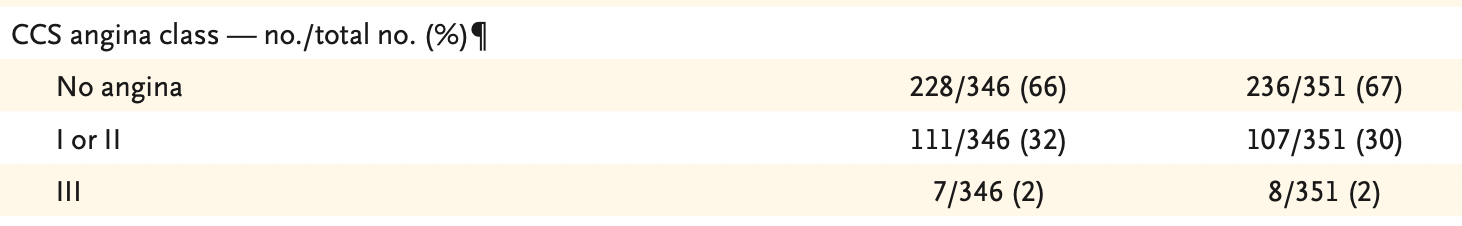 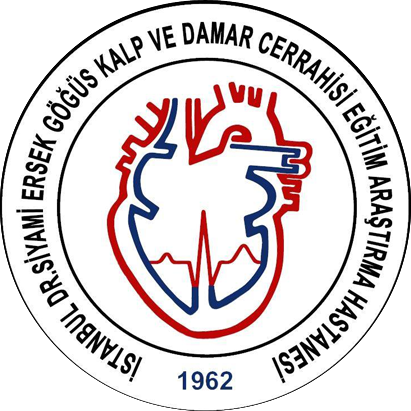 @ANazmiCalik
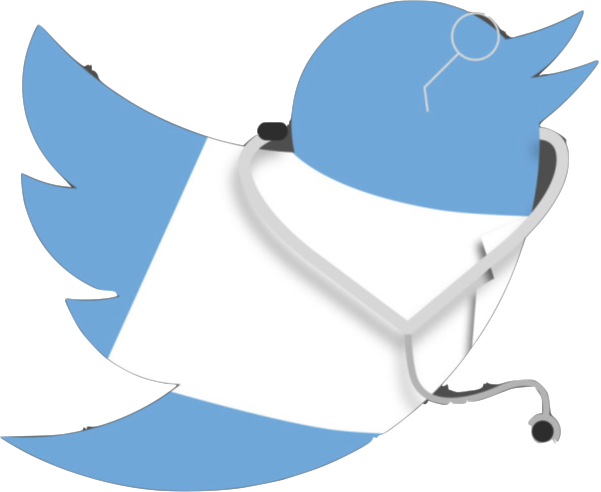 Perera D et al. Percutaneous Revascularization for Ischemic Left Ventricular Dysfunction.
 N Engl J Med. 2022 Oct 13;387(15):1351-1360. doi: 10.1056/NEJMoa2206606.
REVIVED-BCIS2 Trial
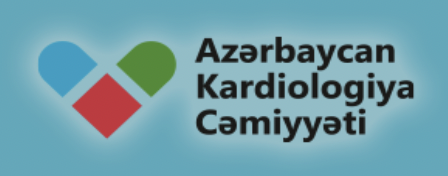 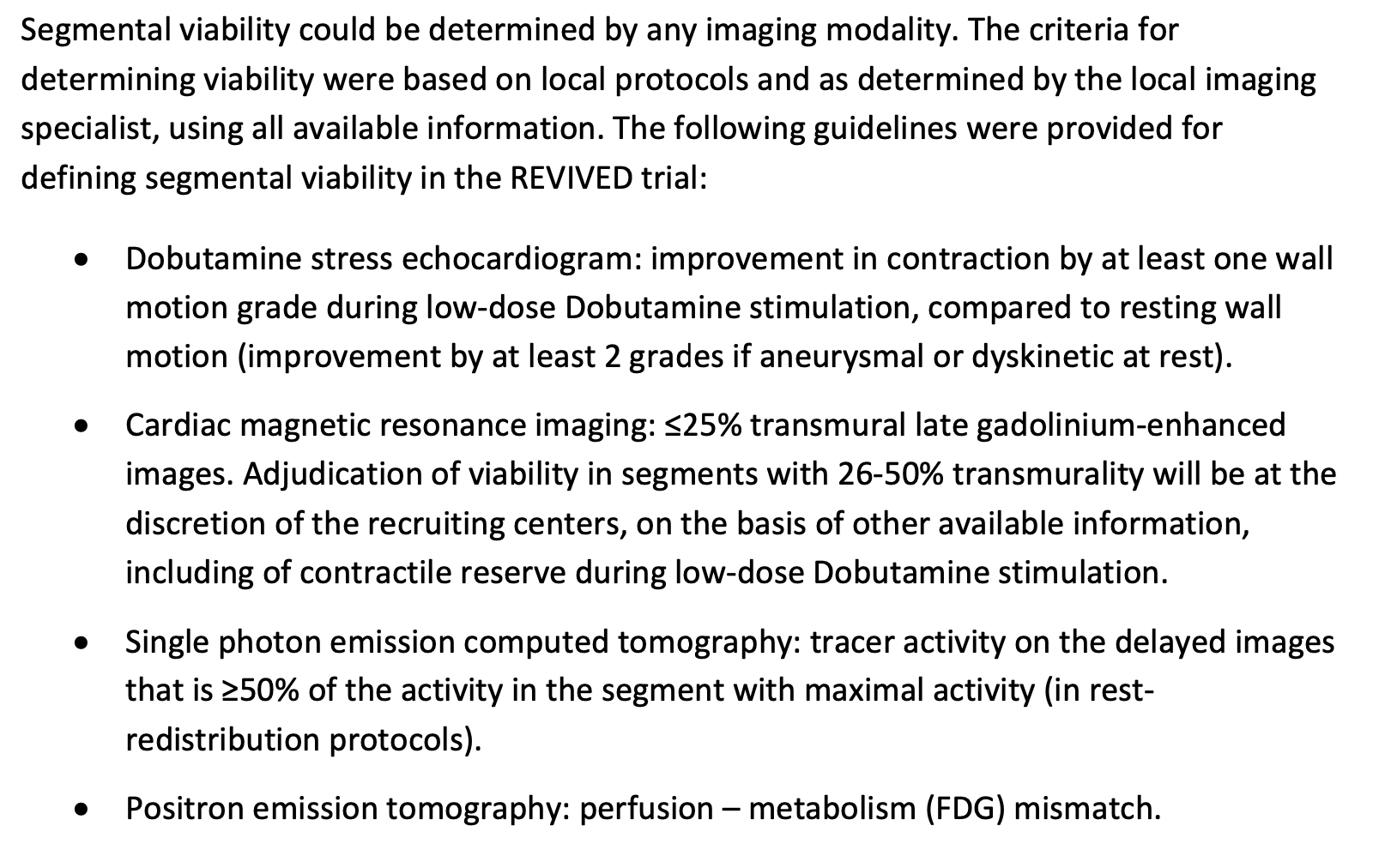 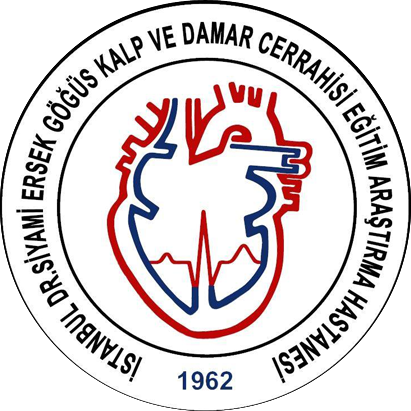 @ANazmiCalik
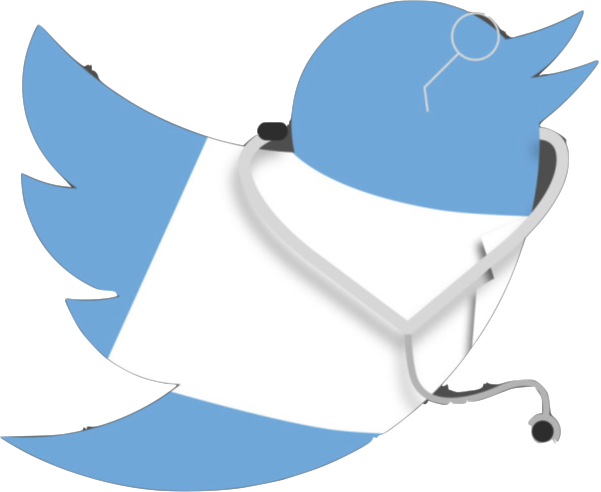 Perera D et al. Percutaneous Revascularization for Ischemic Left Ventricular Dysfunction.
 N Engl J Med. 2022 Oct 13;387(15):1351-1360. doi: 10.1056/NEJMoa2206606.
STICHES: EF <35% - CABG + OMT vs OMT
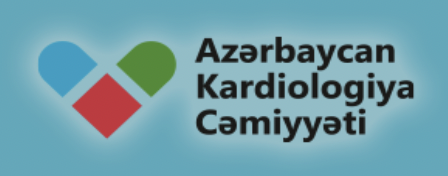 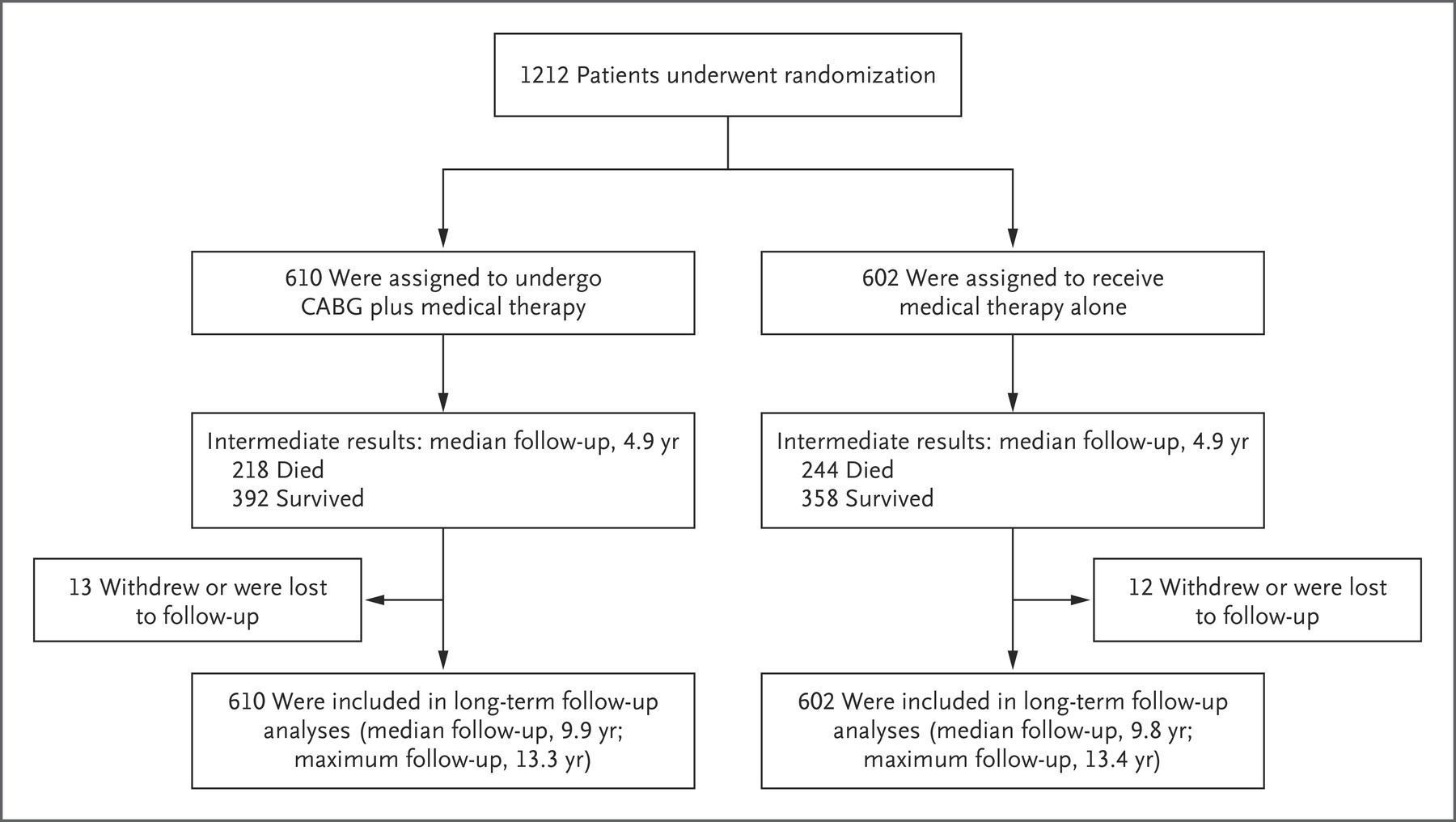 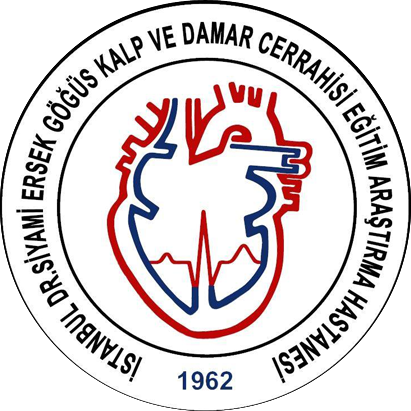 @ANazmiCalik
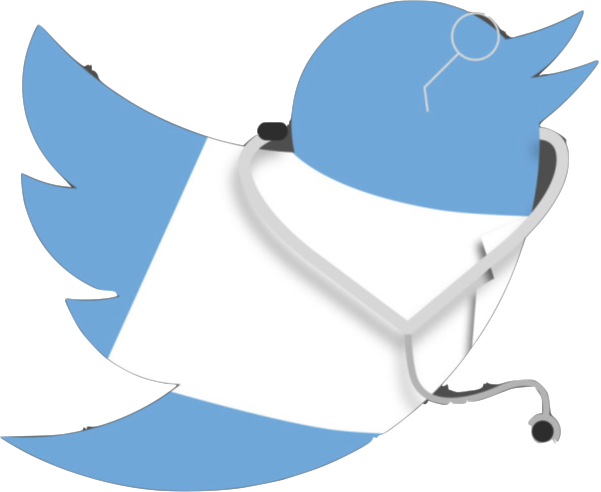 Velazquez EJ et al. STICHES Investigators. Coronary-Artery Bypass Surgery in Patients with Ischemic Cardiomyopathy. 
N Engl J Med. 2016 Apr 21;374(16):1511-20. doi: 10.1056/NEJMoa1602001.
STICHES: 10 year outcome
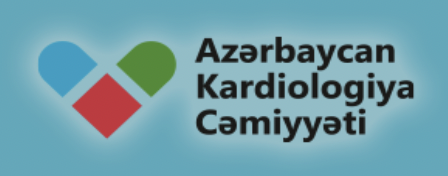 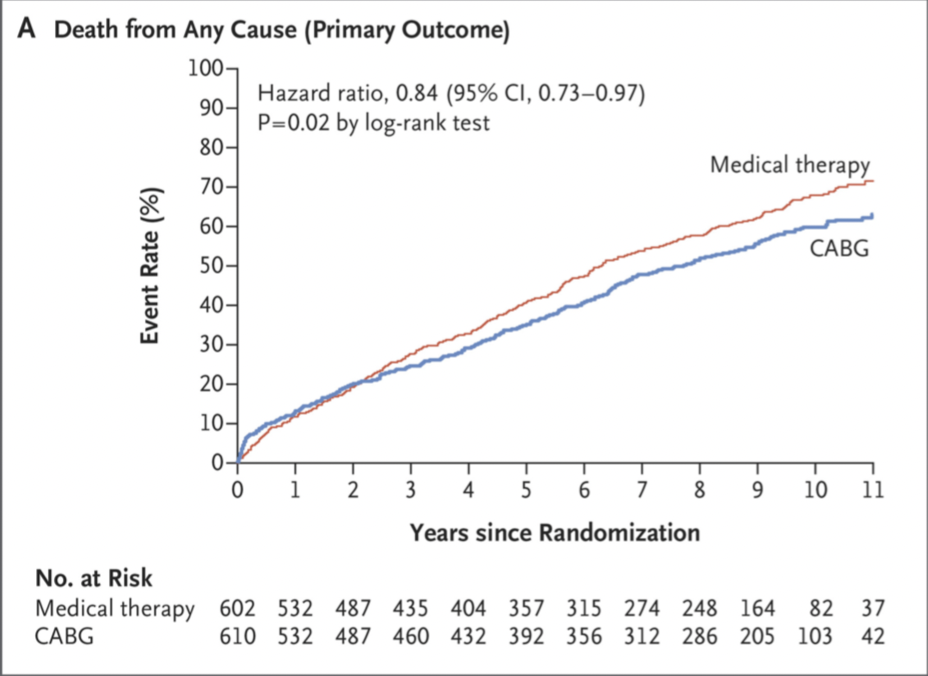 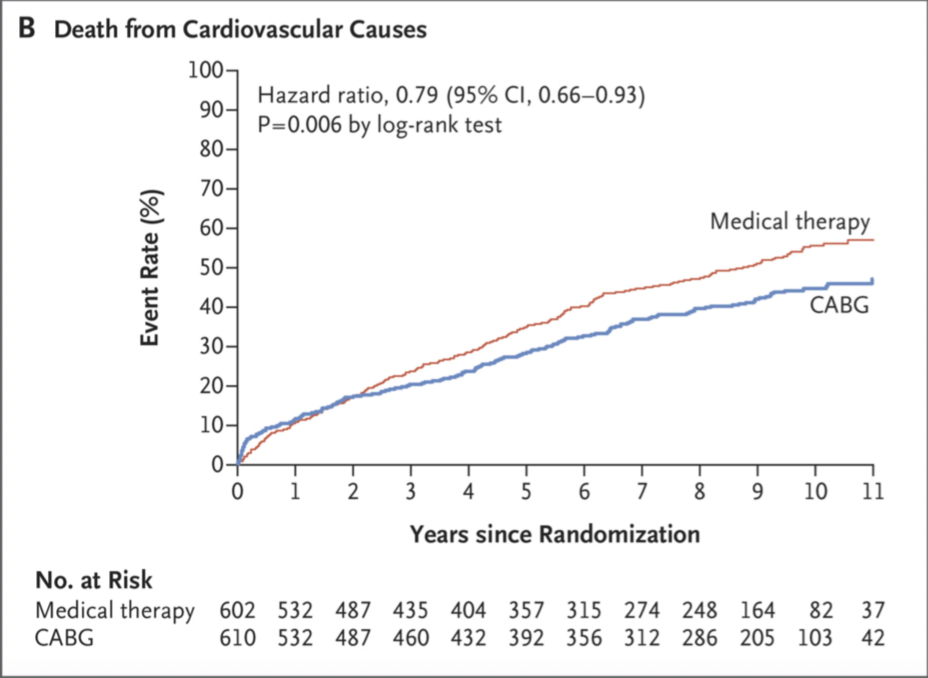 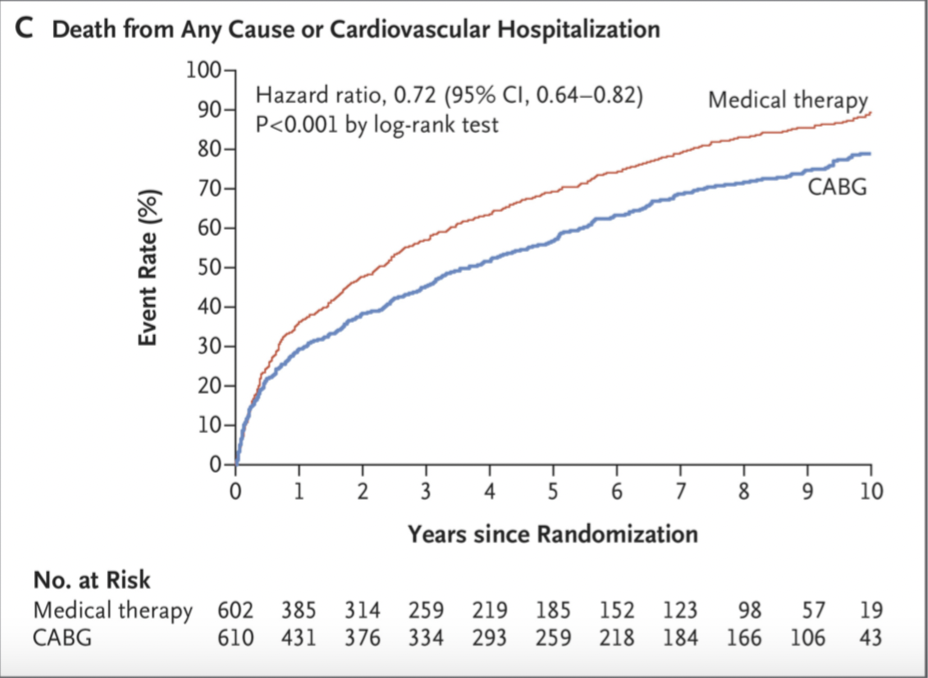 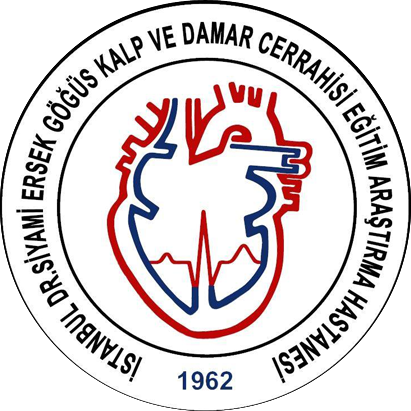 @ANazmiCalik
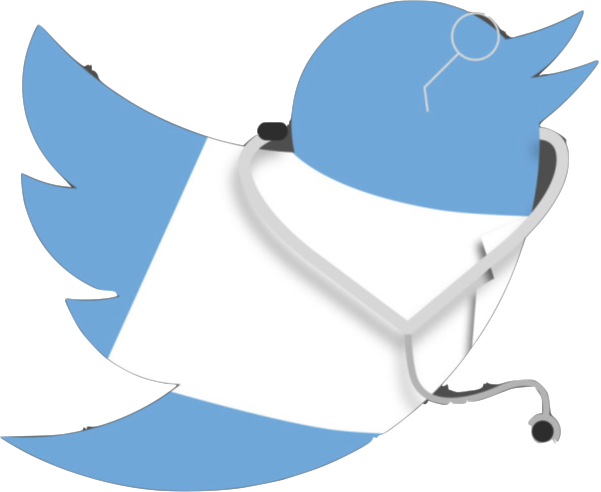 Velazquez EJ et al. STICHES Investigators. Coronary-Artery Bypass Surgery in Patients with Ischemic Cardiomyopathy. 
N Engl J Med. 2016 Apr 21;374(16):1511-20. doi: 10.1056/NEJMoa1602001.
STICH viability sub-study: 10 y outcome
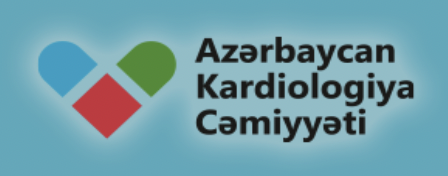 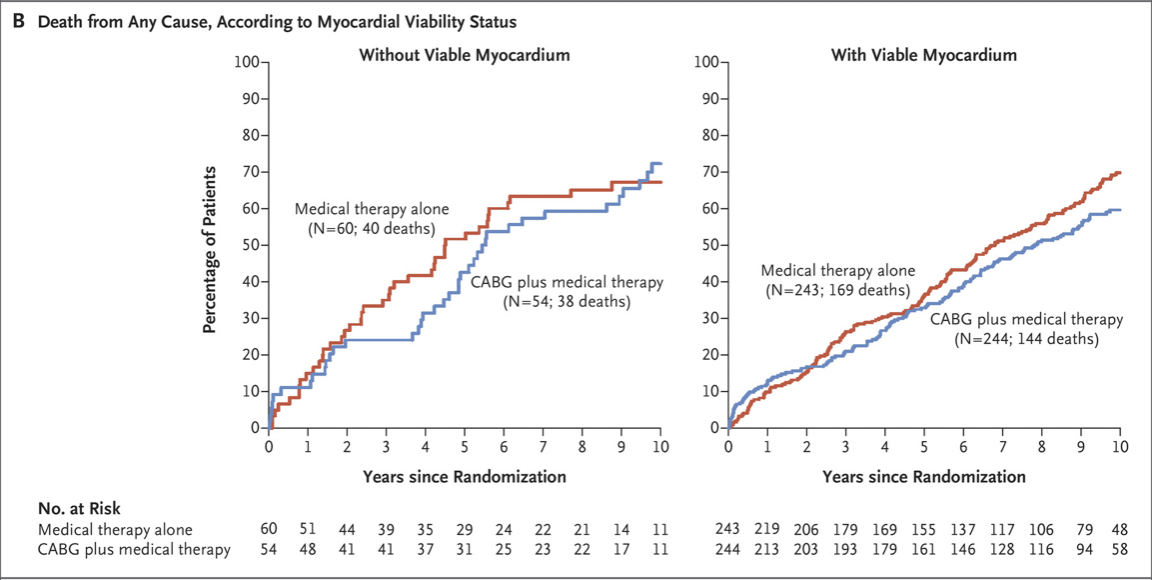 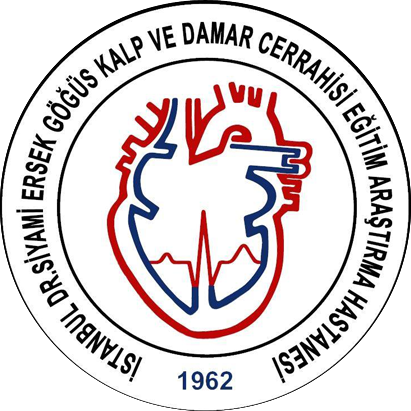 @ANazmiCalik
Panza JA et al. Myocardial Viability and Long-Term Outcomes in Ischemic Cardiomyopathy. 
N Engl J Med. 2019 Aug 22;381(8):739-748. doi: 10.1056/NEJMoa1807365.
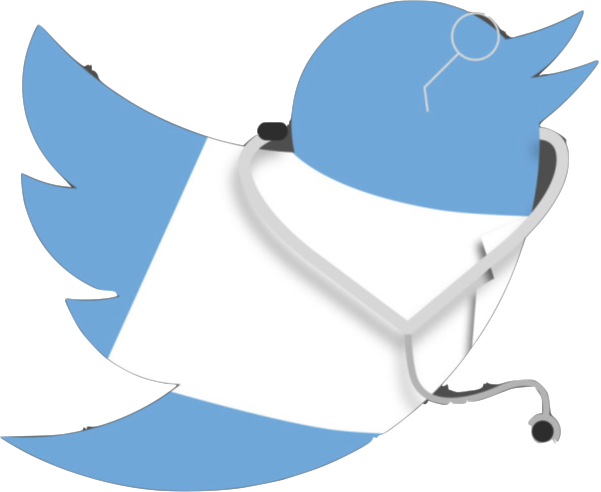 STICH viability sub-study: 10 y outcome
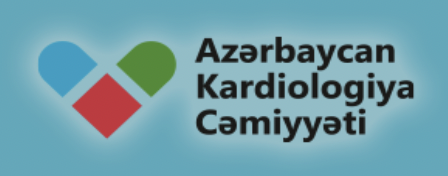 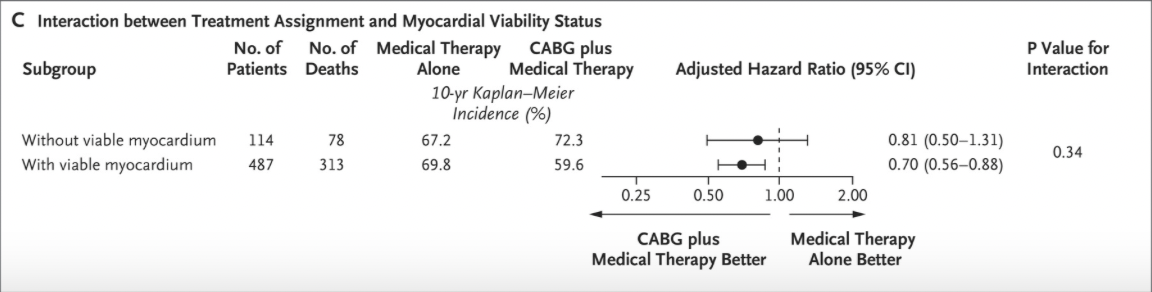 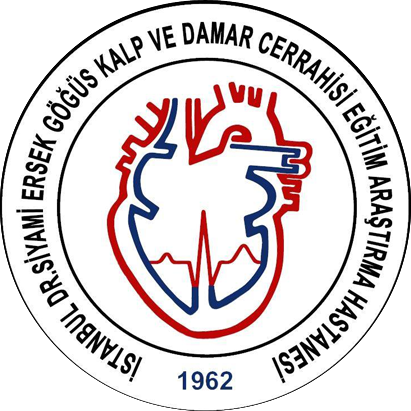 @ANazmiCalik
Panza JA et al. Myocardial Viability and Long-Term Outcomes in Ischemic Cardiomyopathy. 
N Engl J Med. 2019 Aug 22;381(8):739-748. doi: 10.1056/NEJMoa1807365.
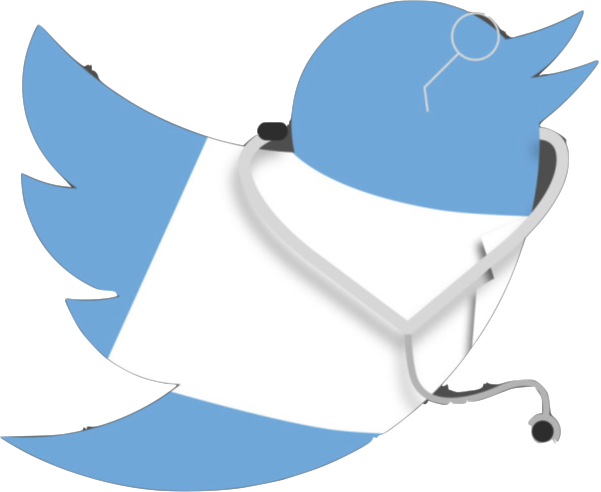 STICH viability sub-study: 10 y outcome
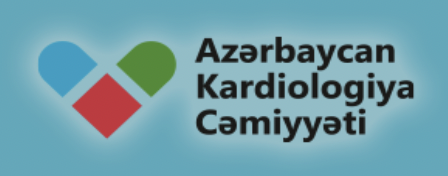 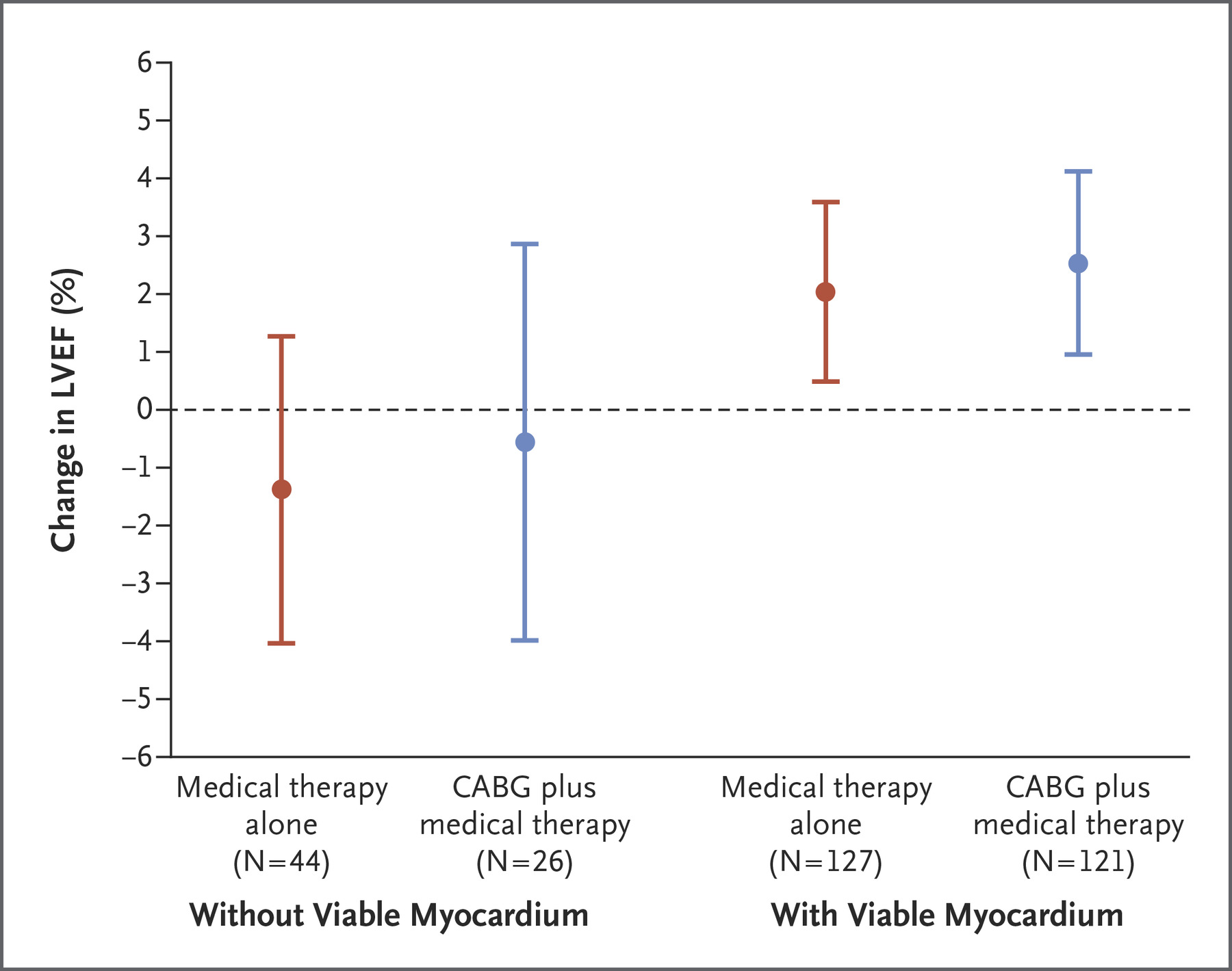 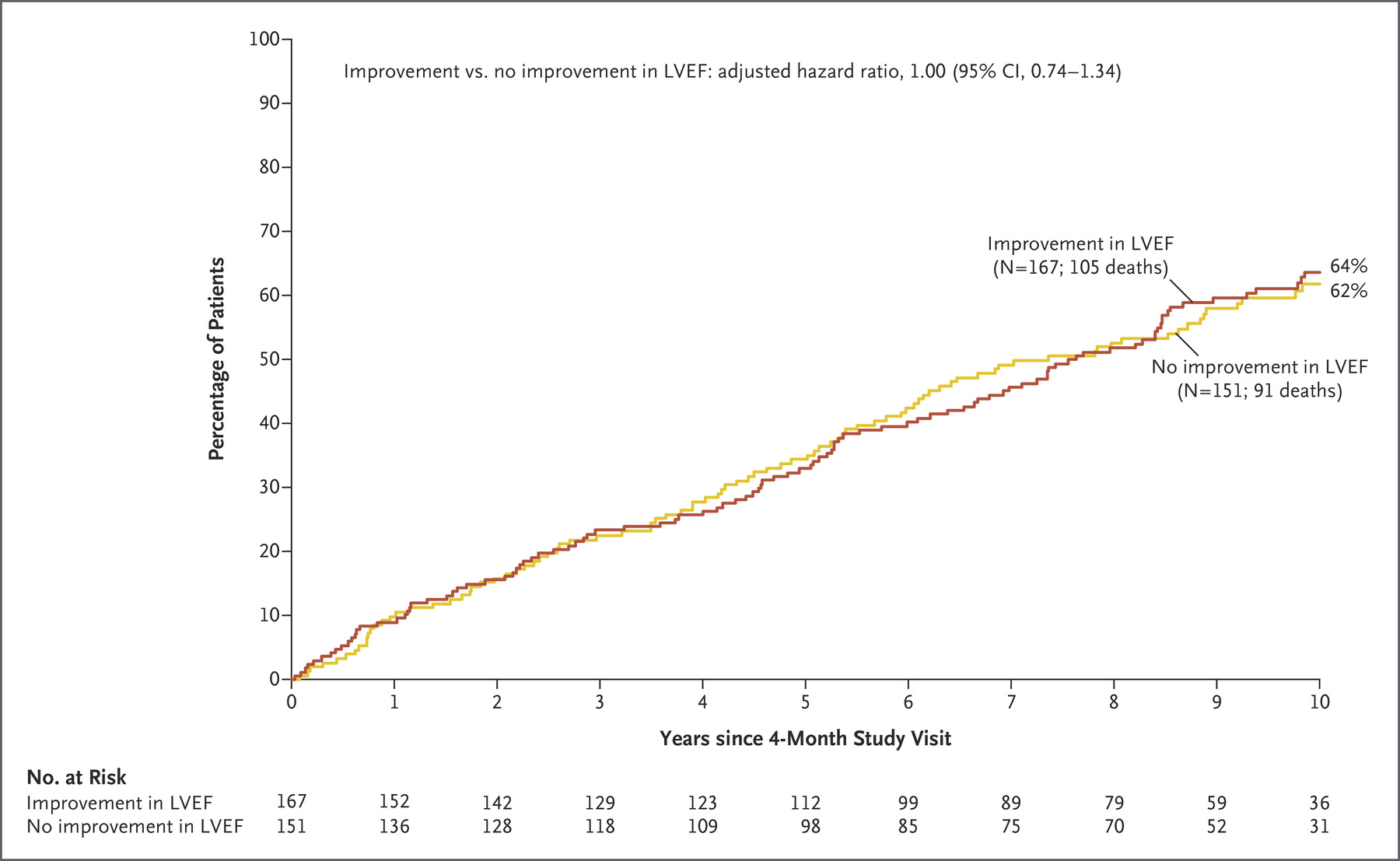 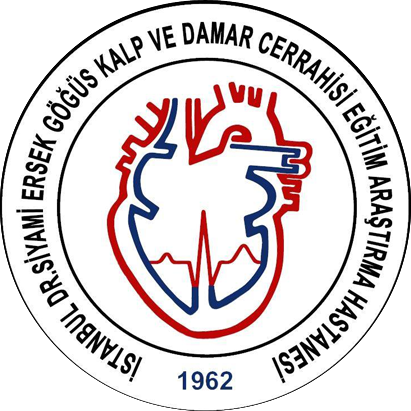 @ANazmiCalik
Panza JA et al. Myocardial Viability and Long-Term Outcomes in Ischemic Cardiomyopathy. 
N Engl J Med. 2019 Aug 22;381(8):739-748. doi: 10.1056/NEJMoa1807365.
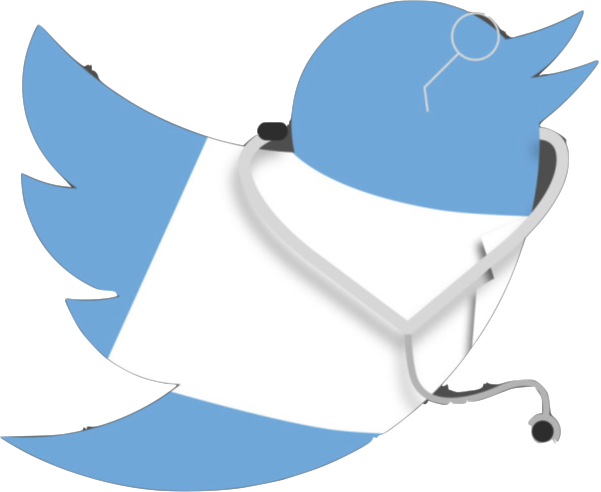 REVIVED-BCIS2 + STICH viability sub-study
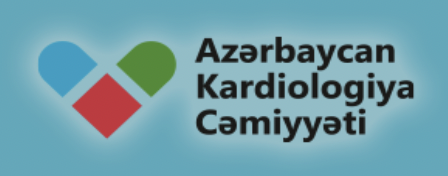 Best treatment decision for each patient
Viable myocardium
Anatomical extent of coronary and myocardial disease
Regional correspondence between LV dysfunction and 
the likelihood of successful revascularization of the corresponding coronary arteries
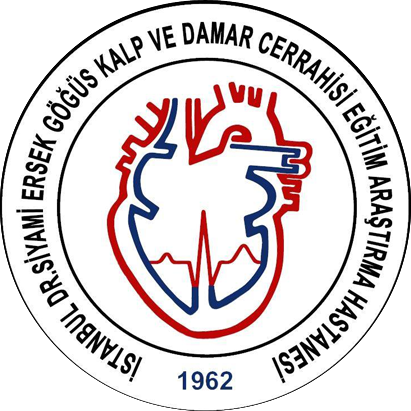 @ANazmiCalik
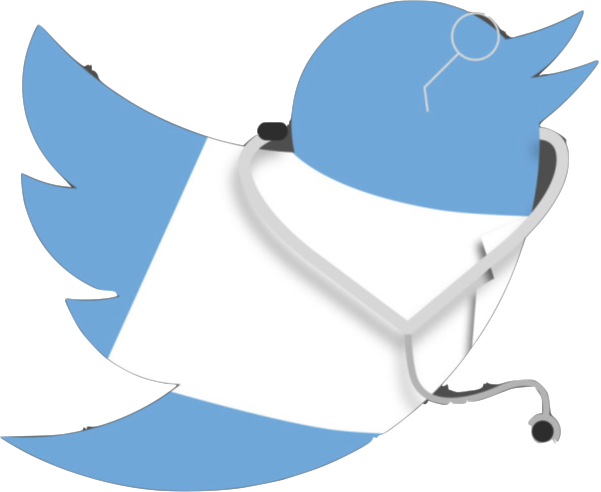 Secondary or functional MR
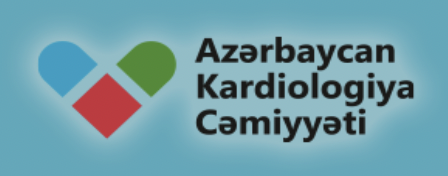 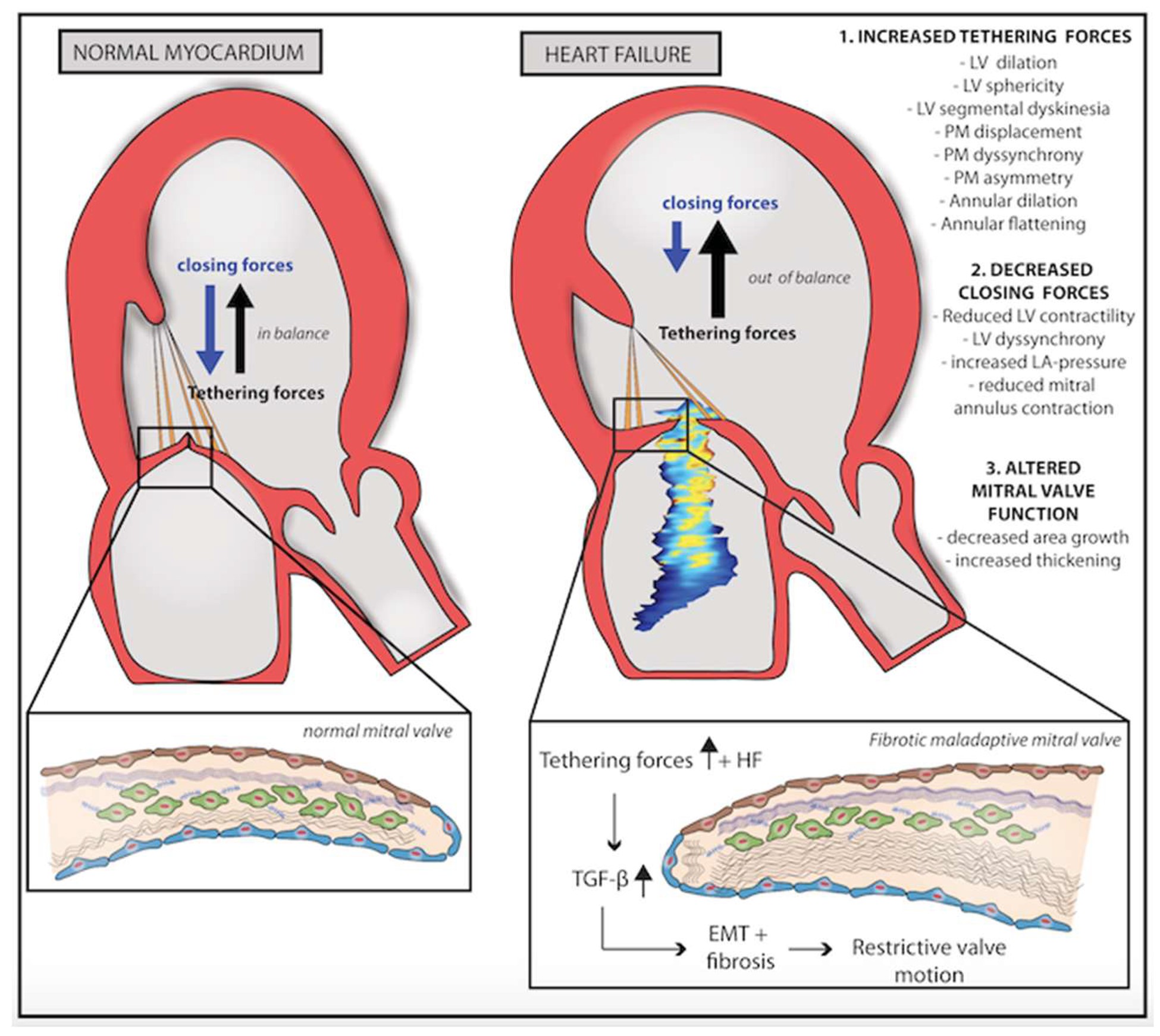 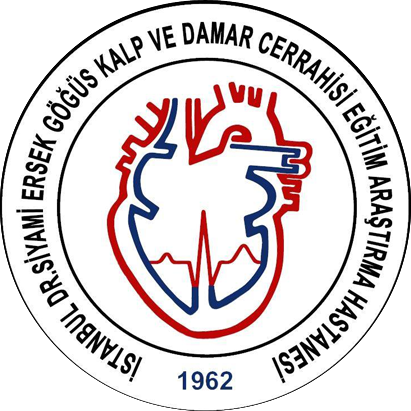 @ANazmiCalik
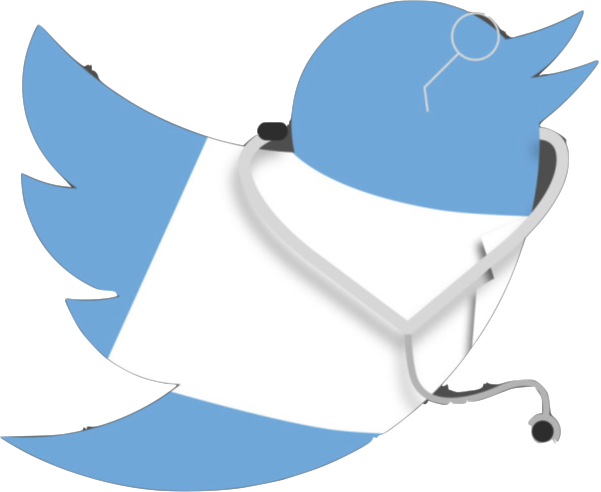 Coats AJS et al. The management of secondary mitral regurgitation in patients with heart failure:
Eur Heart J. 2021 Mar 31;42(13):1254-1269. doi: 10.1093/eurheartj/ehab086.
Secondary or functional MR
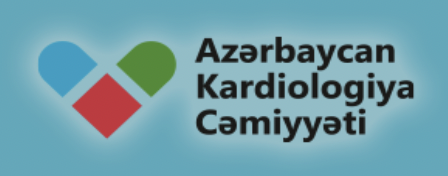 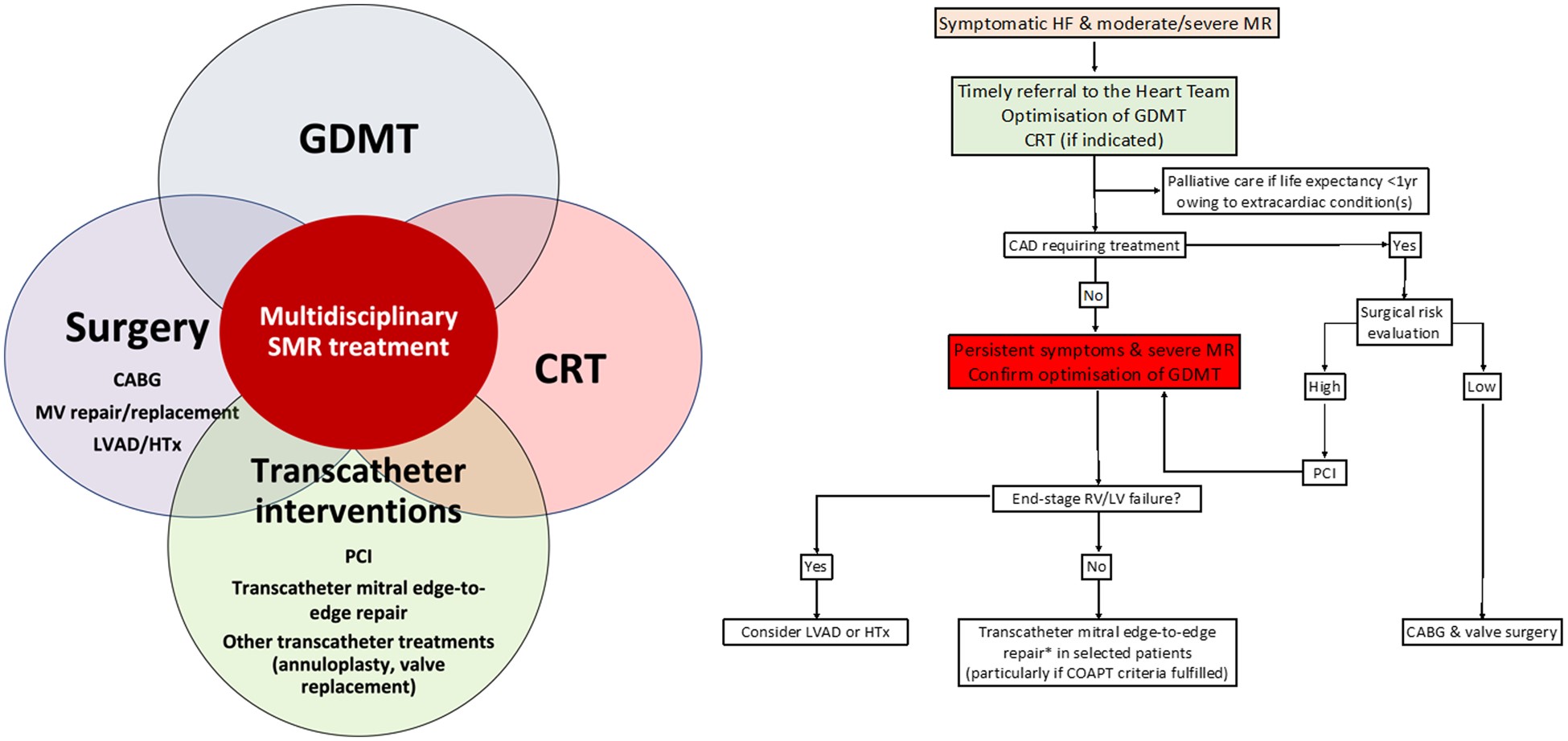 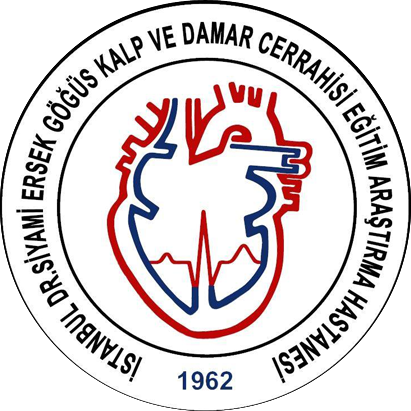 @ANazmiCalik
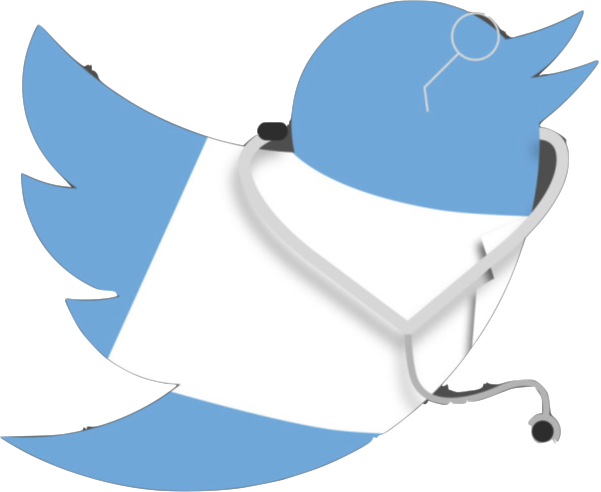 Coats AJS et al. The management of secondary mitral regurgitation in patients with heart failure:
Eur Heart J. 2021 Mar 31;42(13):1254-1269. doi: 10.1093/eurheartj/ehab086.
Secondary or functional MR – COAPT criteria
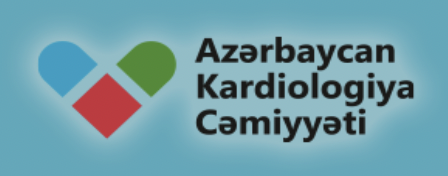 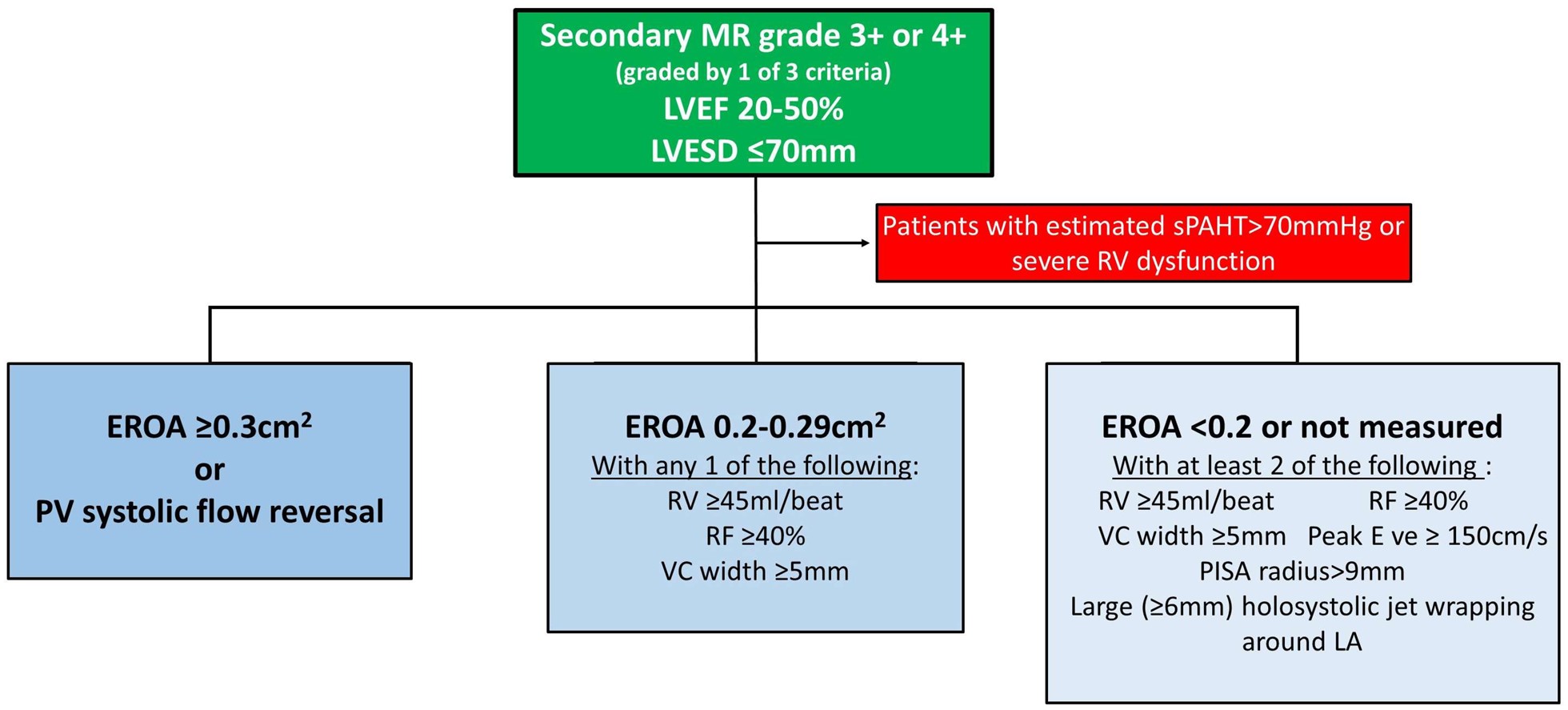 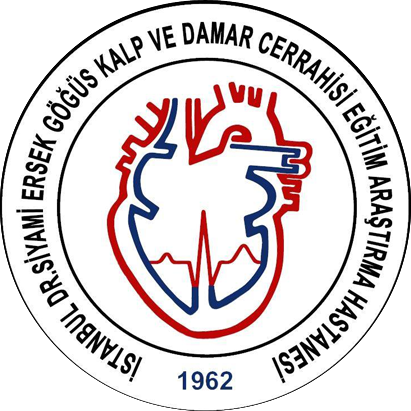 @ANazmiCalik
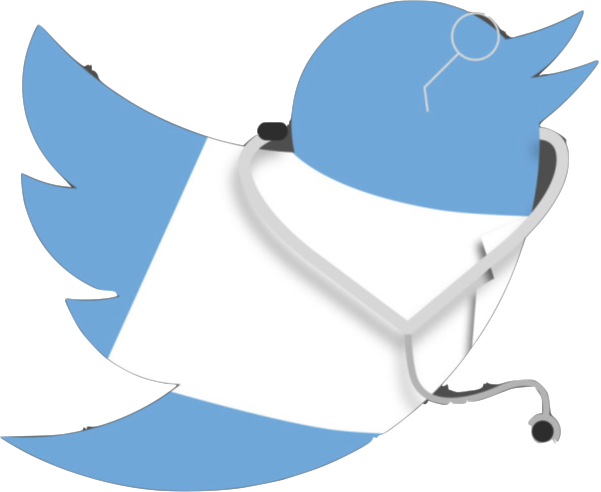 Coats AJS et al. The management of secondary mitral regurgitation in patients with heart failure:
Eur Heart J. 2021 Mar 31;42(13):1254-1269. doi: 10.1093/eurheartj/ehab086.
TEER - MitraClip
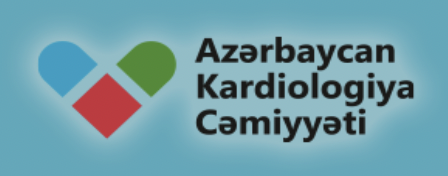 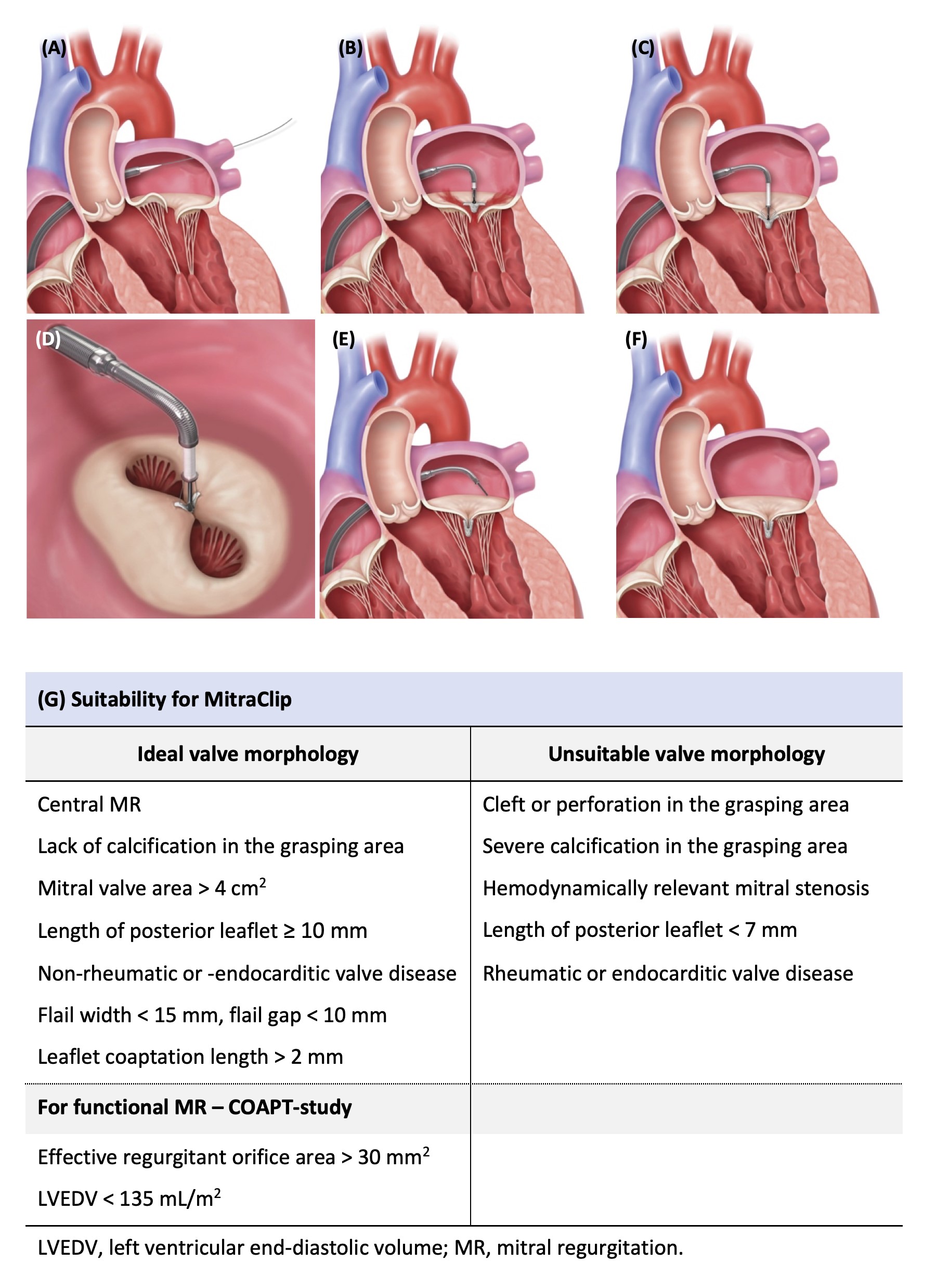 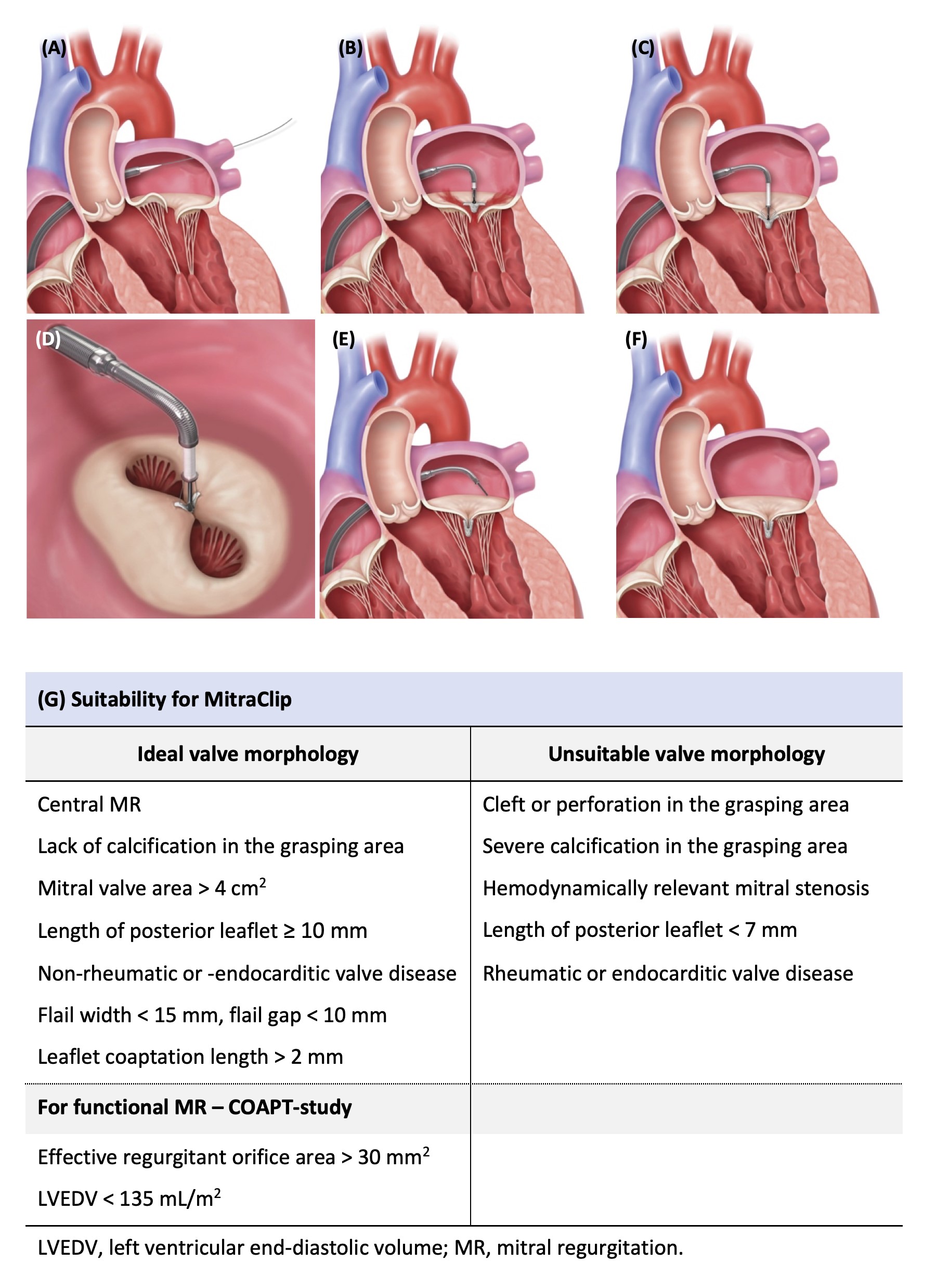 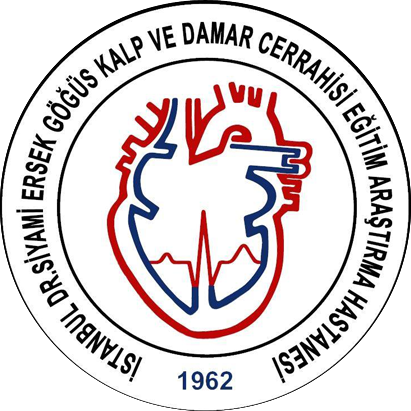 @ANazmiCalik
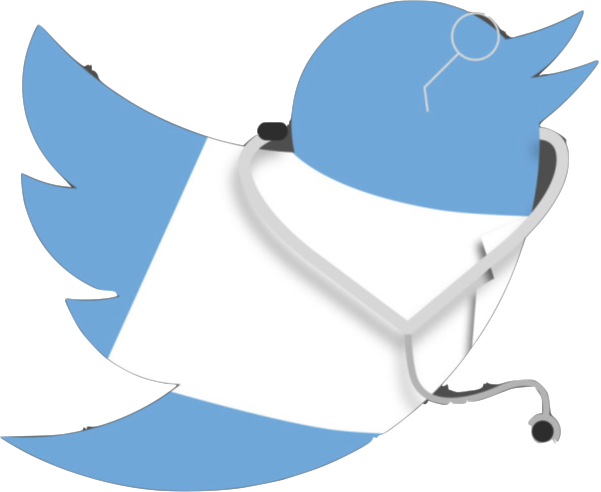 The PCR & EAPCI Textbook
Severe aortic stenosis
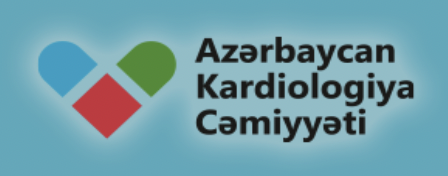 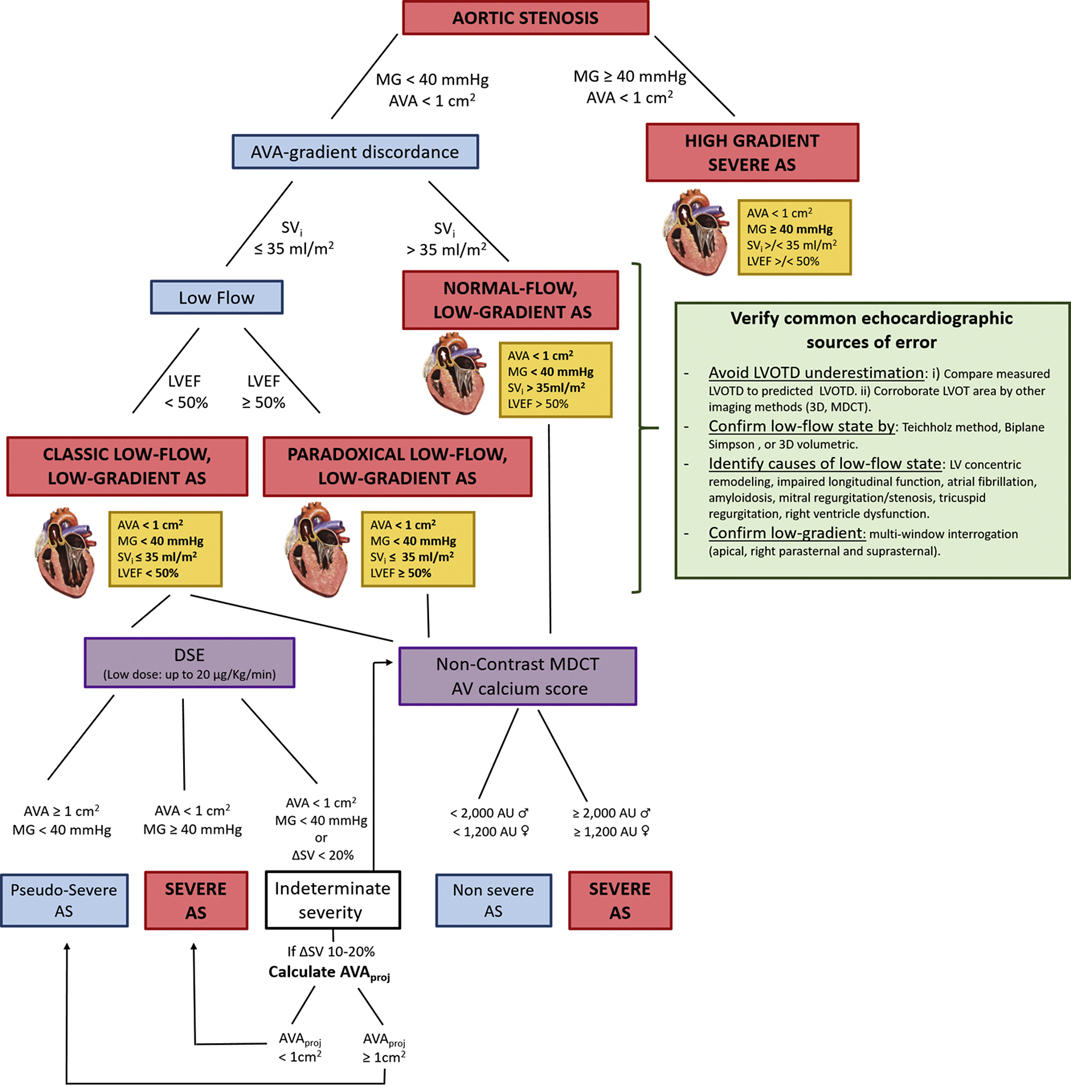 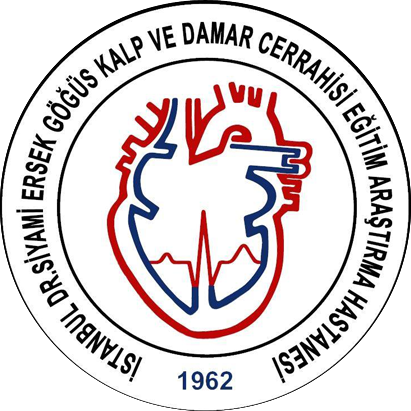 @ANazmiCalik
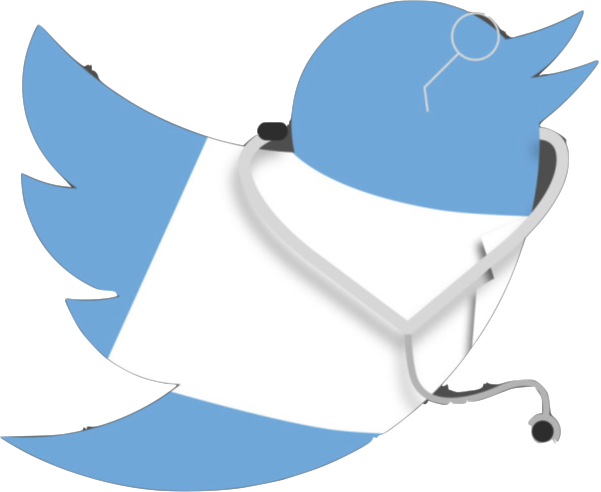 Iria Silva et al. J Am Coll Cardiol Case Rep 2022; 4:170-177.
Severe aortic stenosis
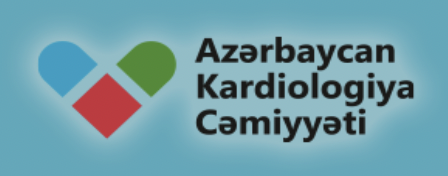 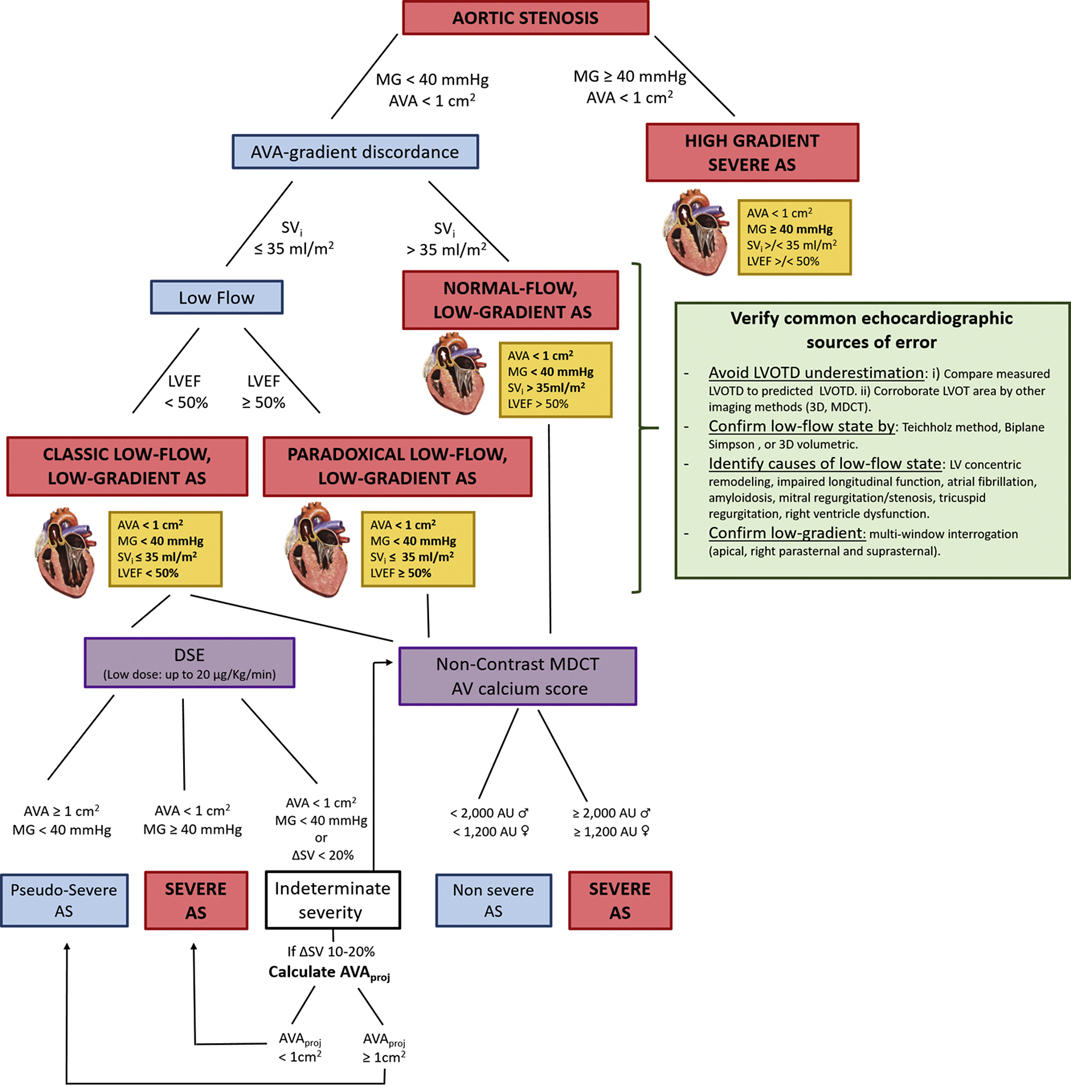 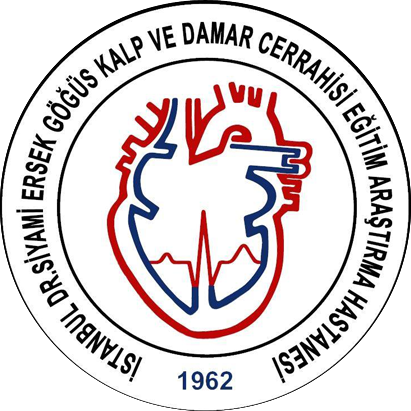 @ANazmiCalik
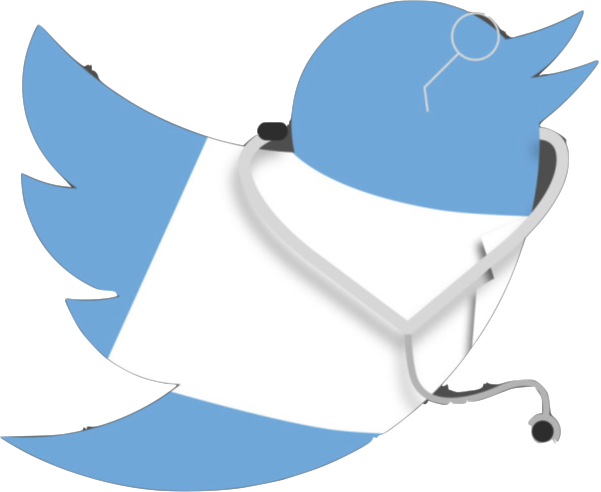 Iria Silva et al. J Am Coll Cardiol Case Rep 2022; 4:170-177.
Severe aortic stenosis
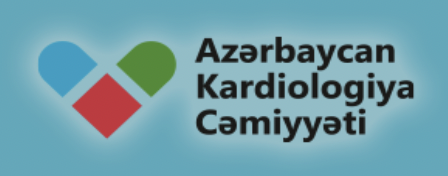 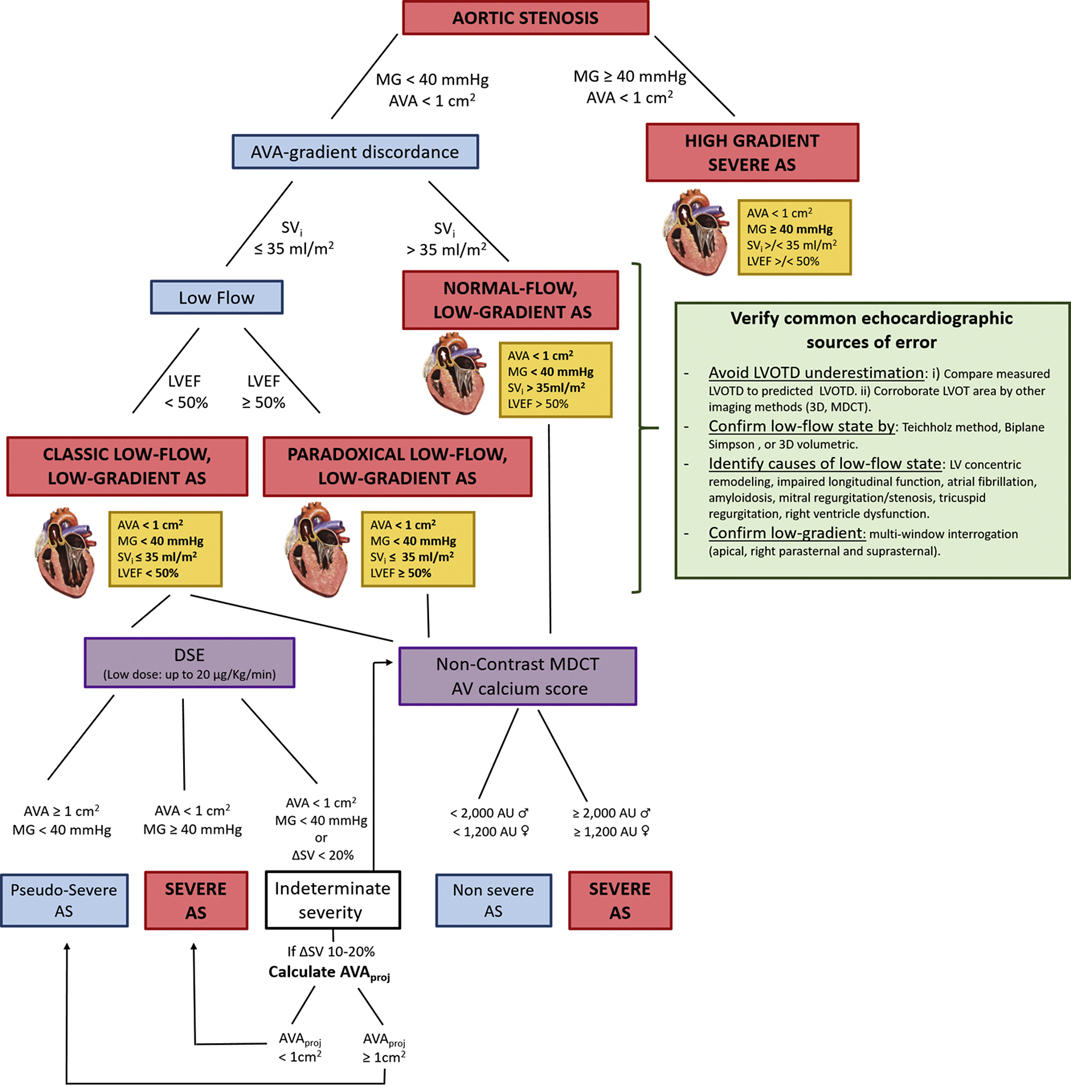 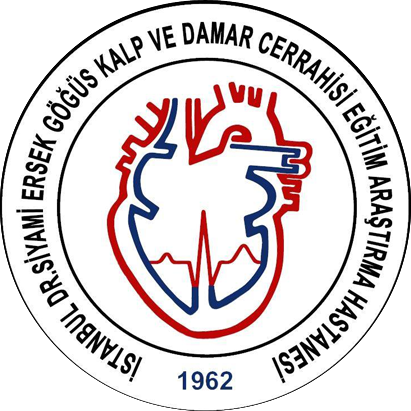 @ANazmiCalik
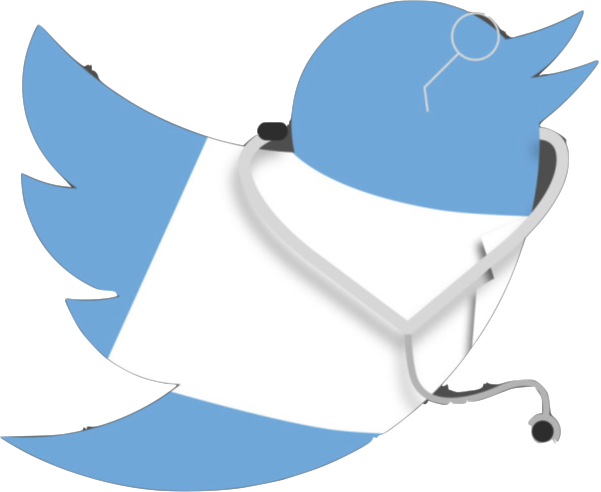 Iria Silva et al. J Am Coll Cardiol Case Rep 2022; 4:170-177.
Severe aortic stenosis
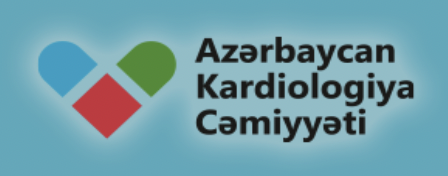 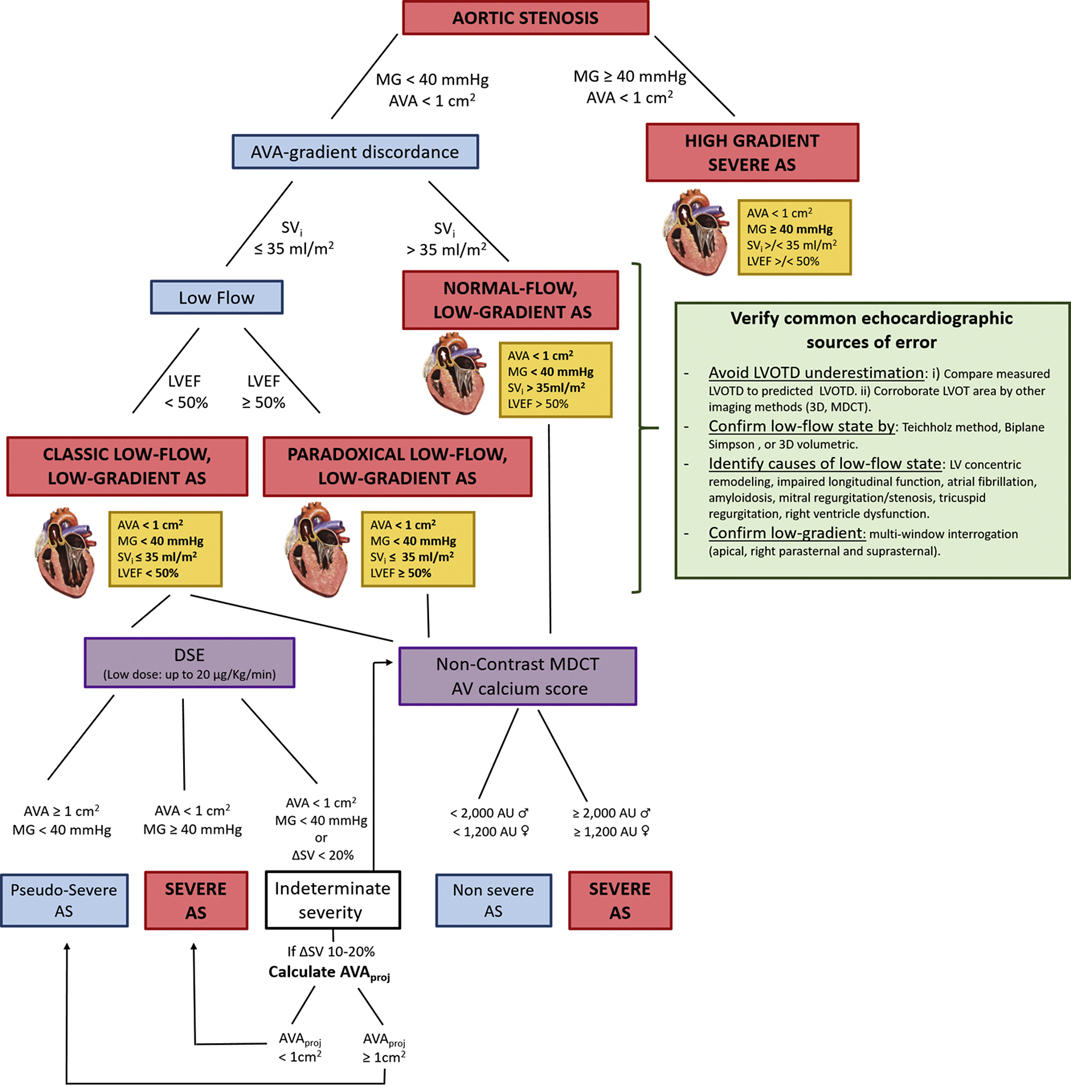 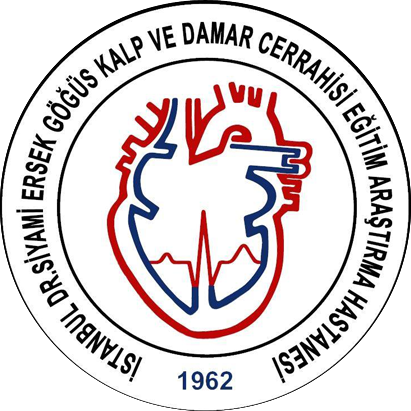 @ANazmiCalik
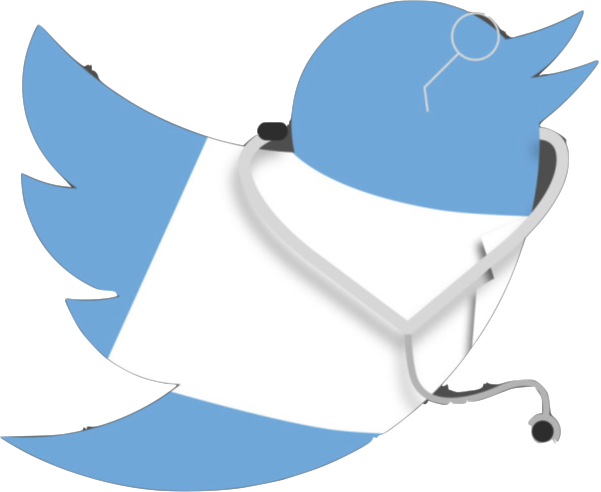 Iria Silva et al. J Am Coll Cardiol Case Rep 2022; 4:170-177.
Severe aortic stenosis
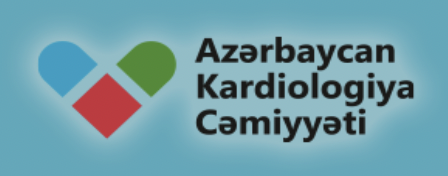 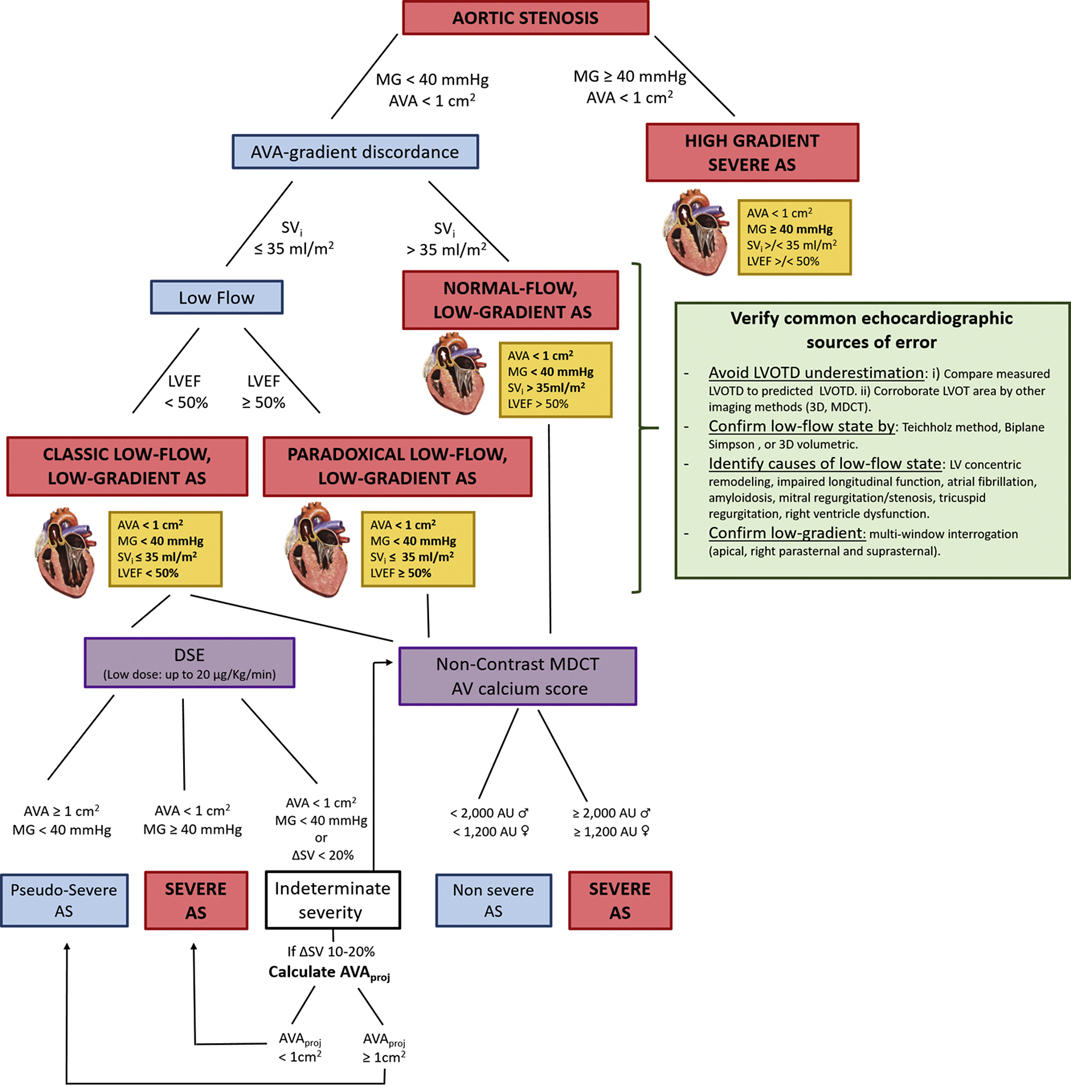 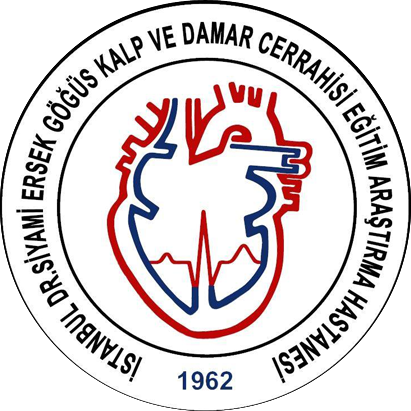 @ANazmiCalik
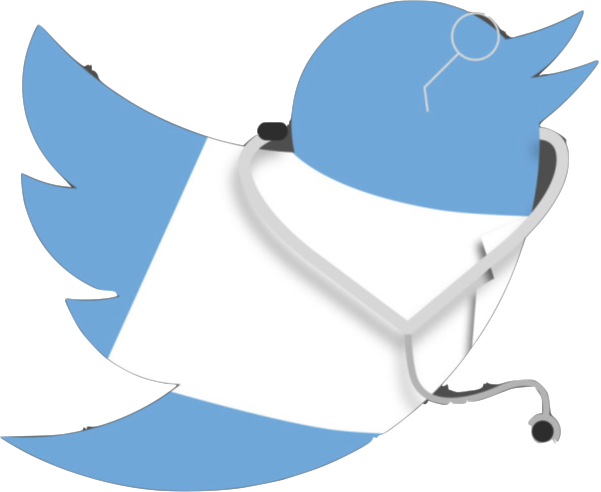 Iria Silva et al. J Am Coll Cardiol Case Rep 2022; 4:170-177.
Severe aortic stenosis
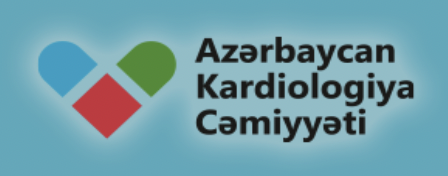 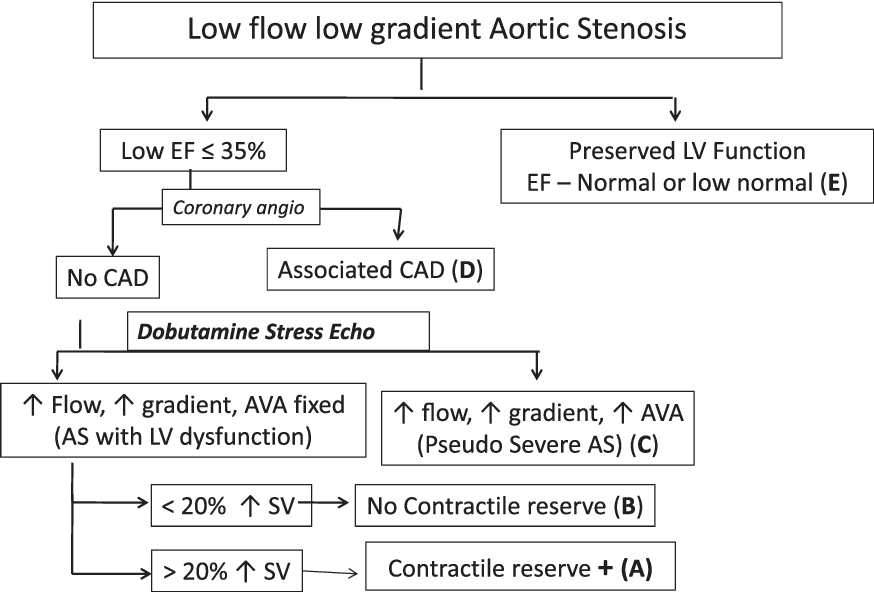 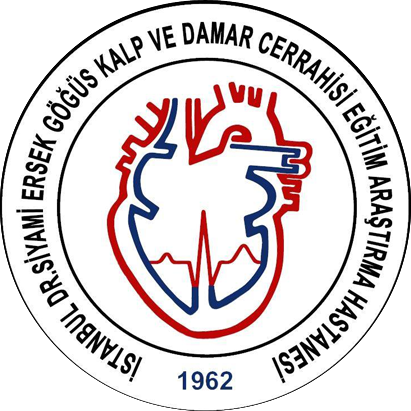 @ANazmiCalik
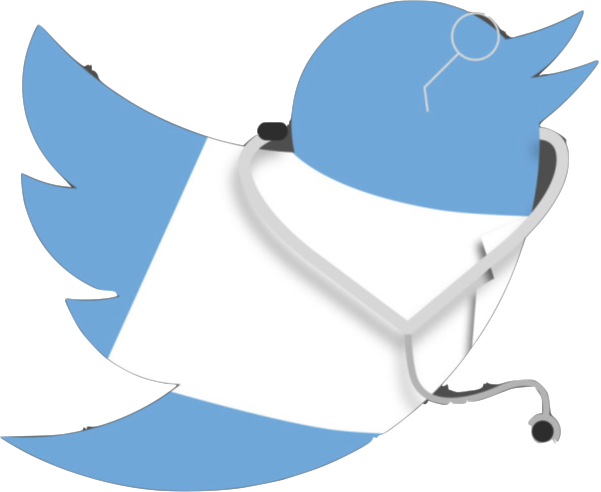 The role of imaging in HFrEF
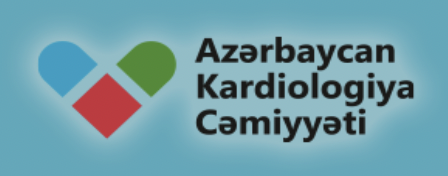 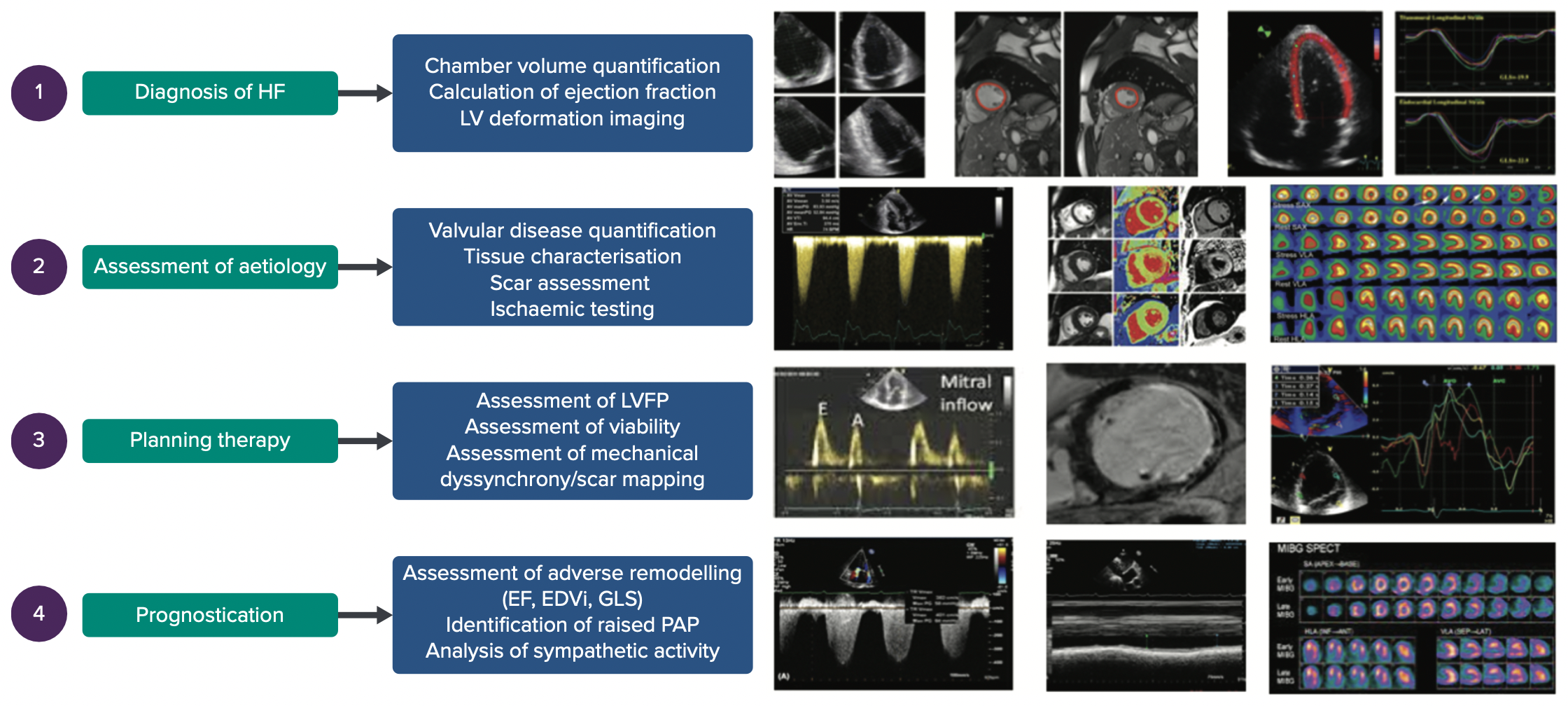 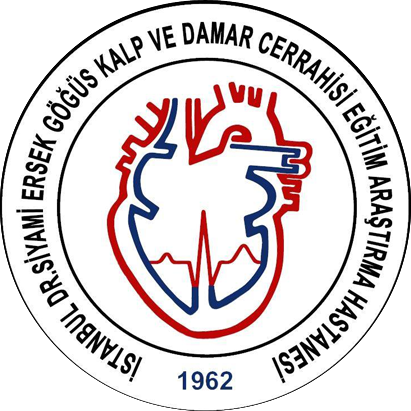 @ANazmiCalik
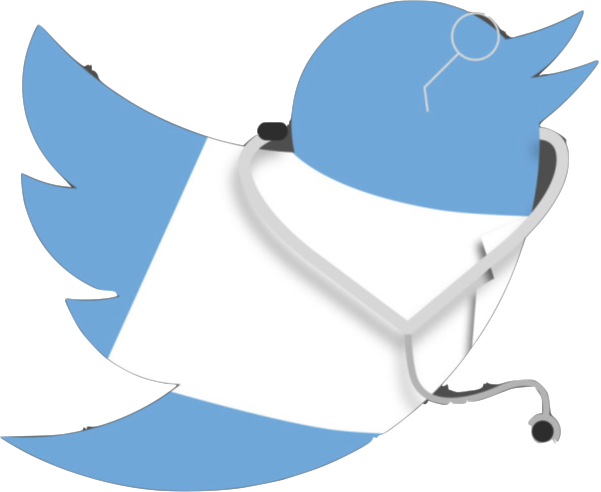 Gosling RC, Al-Mohammad A. The Role of Cardiac Imaging in Heart Failure with Reduced Ejection Fraction. Card Fail Rev. 2022 Jun 24;8:e22.
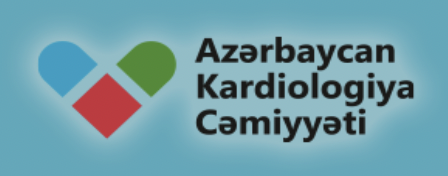 Diqqətinizə görə təşəkkürlər
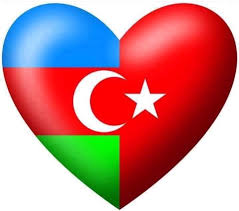 Diqqətinizə görə təşəkkürlər…
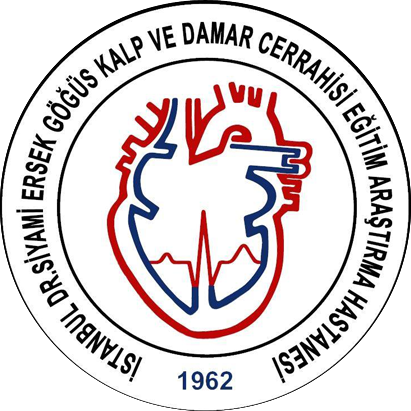 @ANazmiCalik
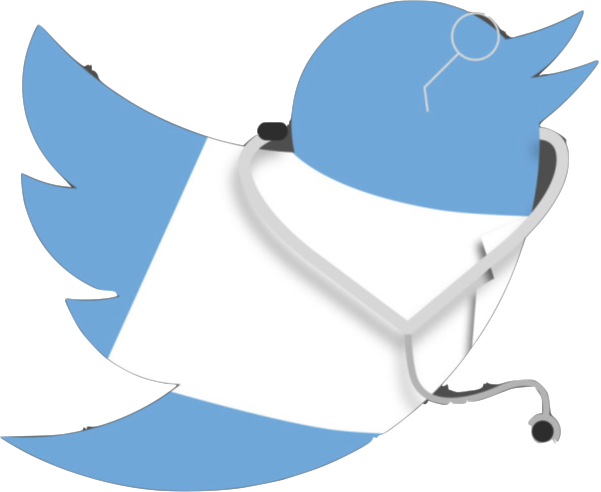 Why is it important?
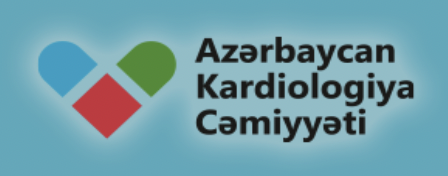 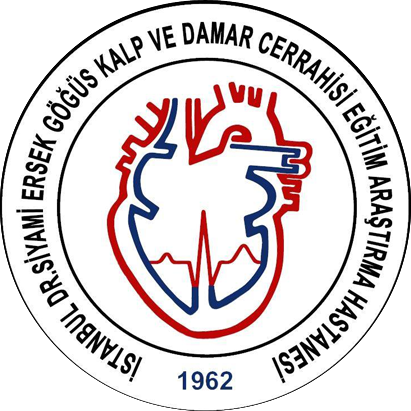 @ANazmiCalik
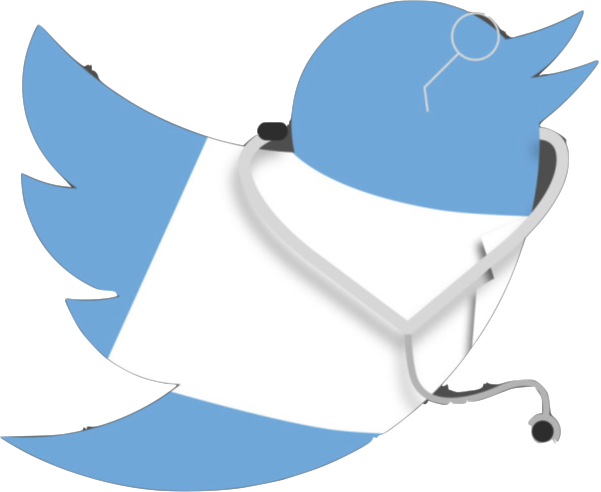